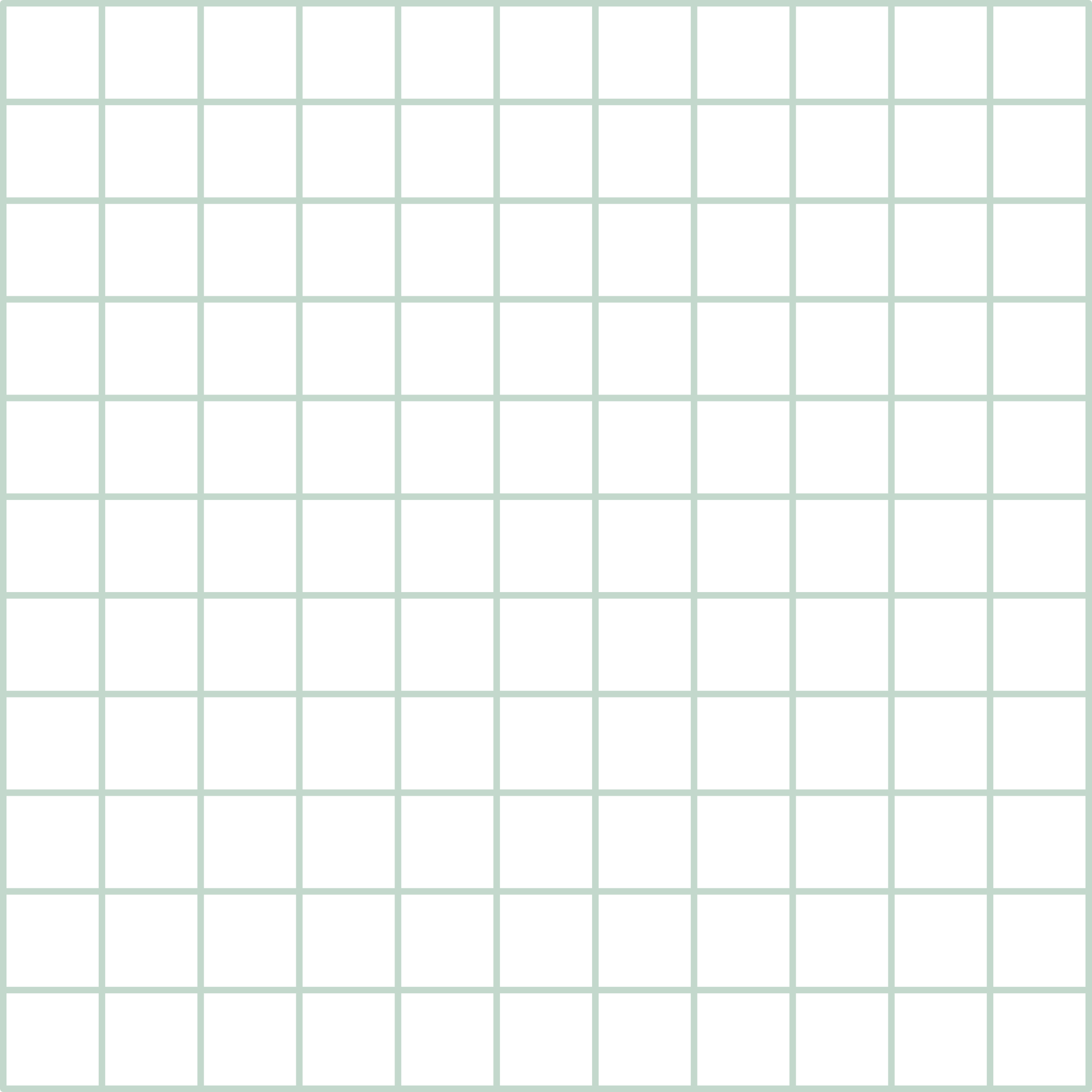 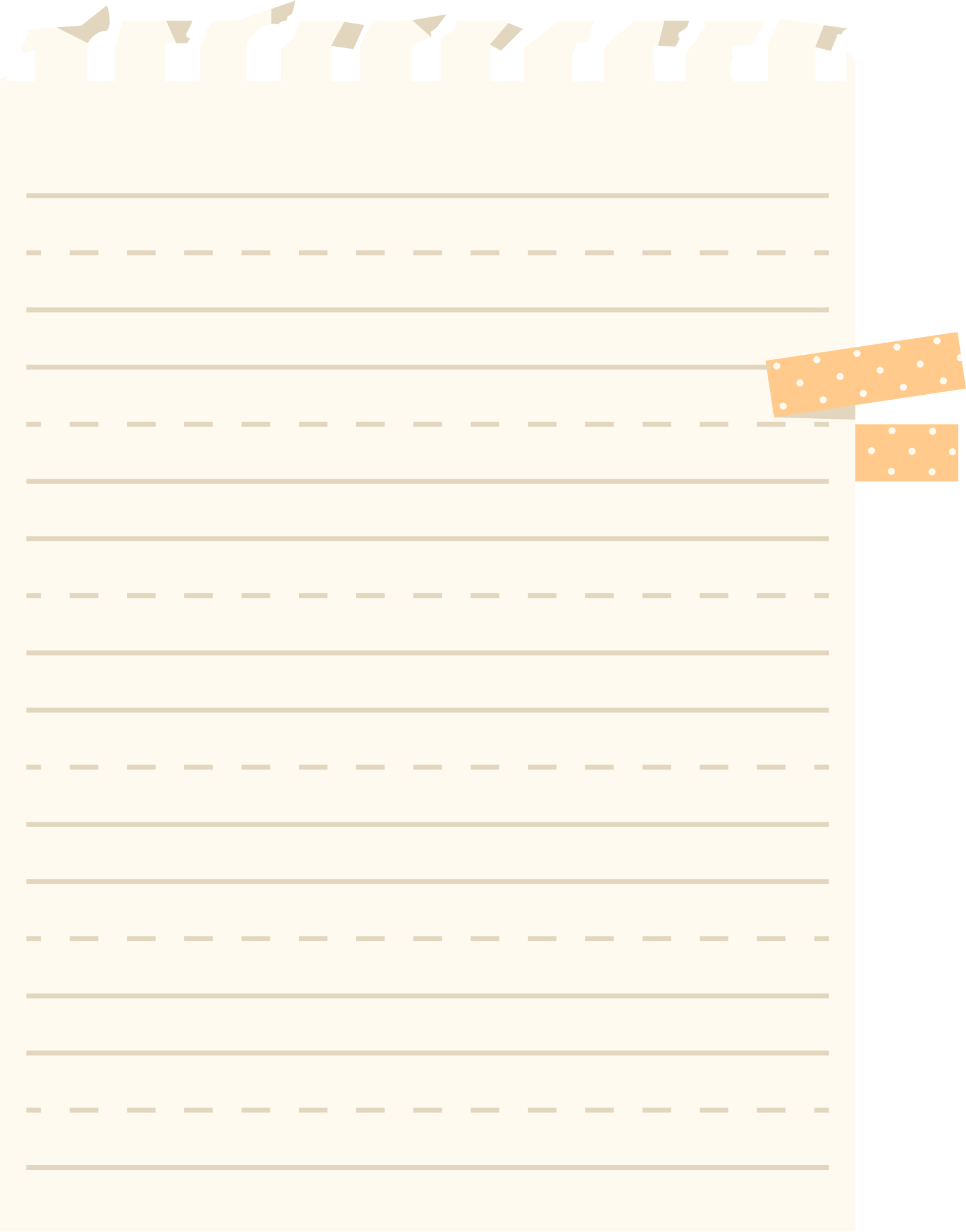 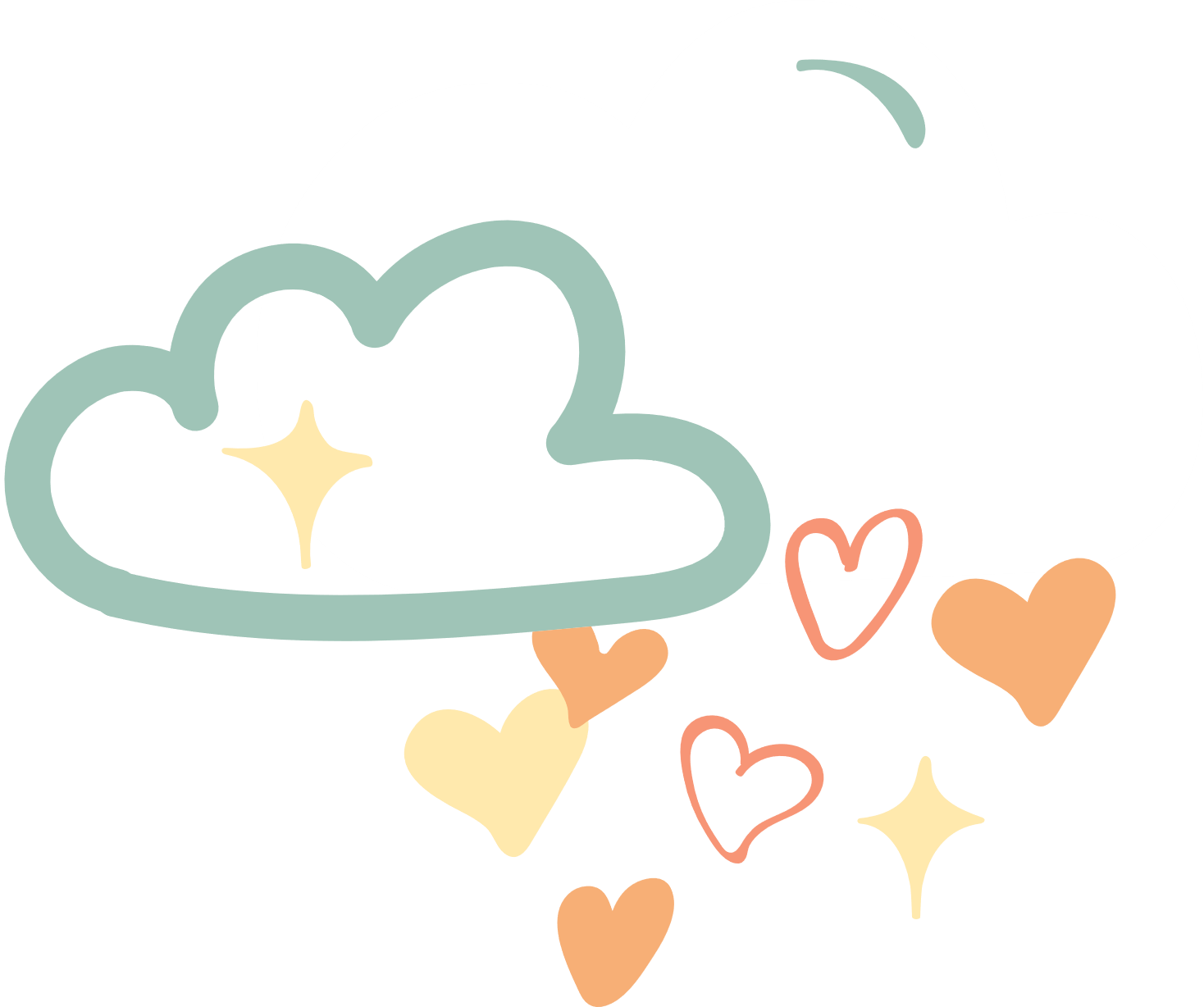 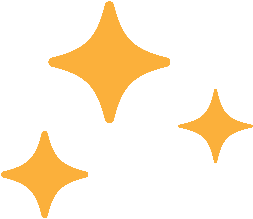 KHỞI ĐỘNG 1
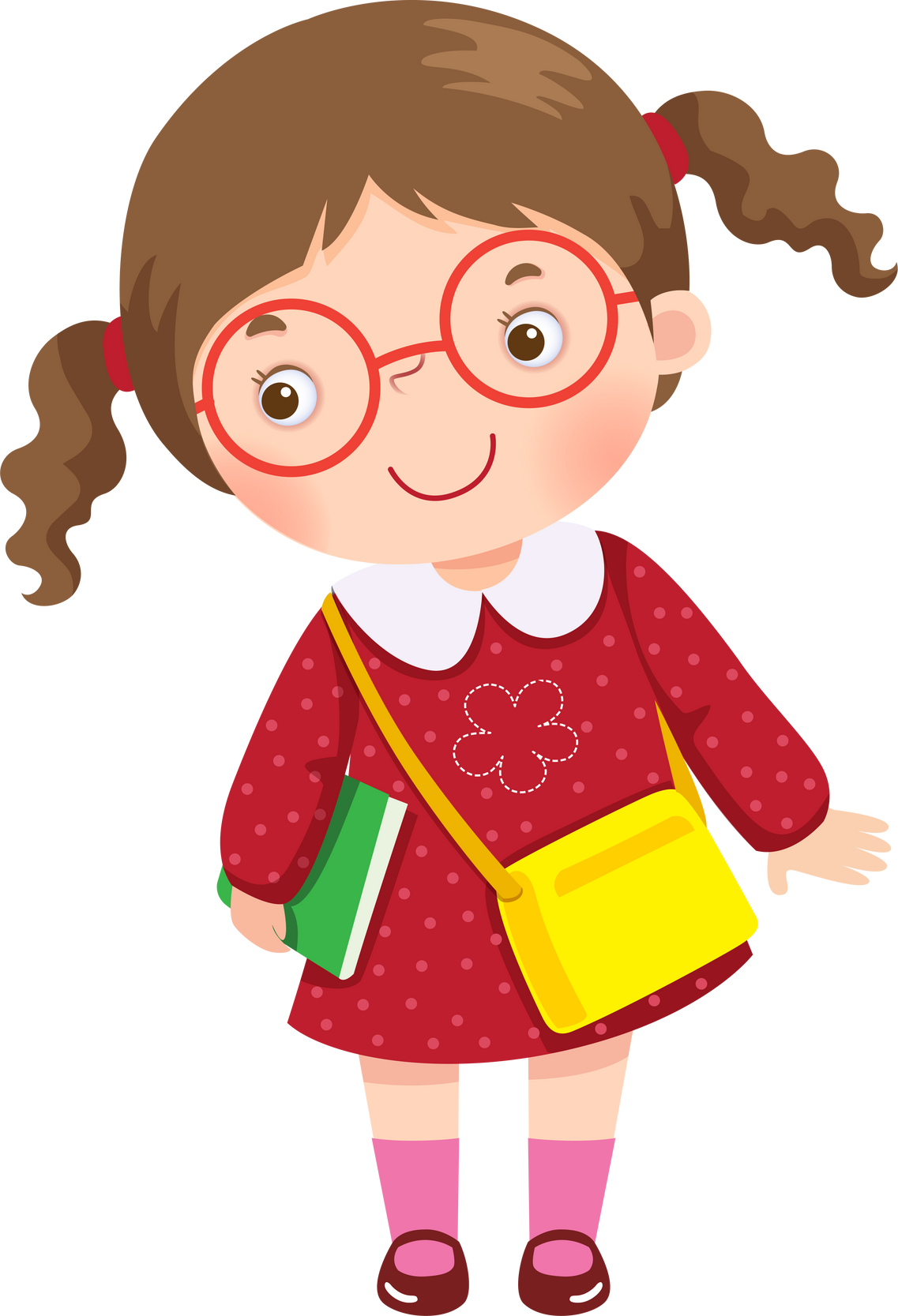 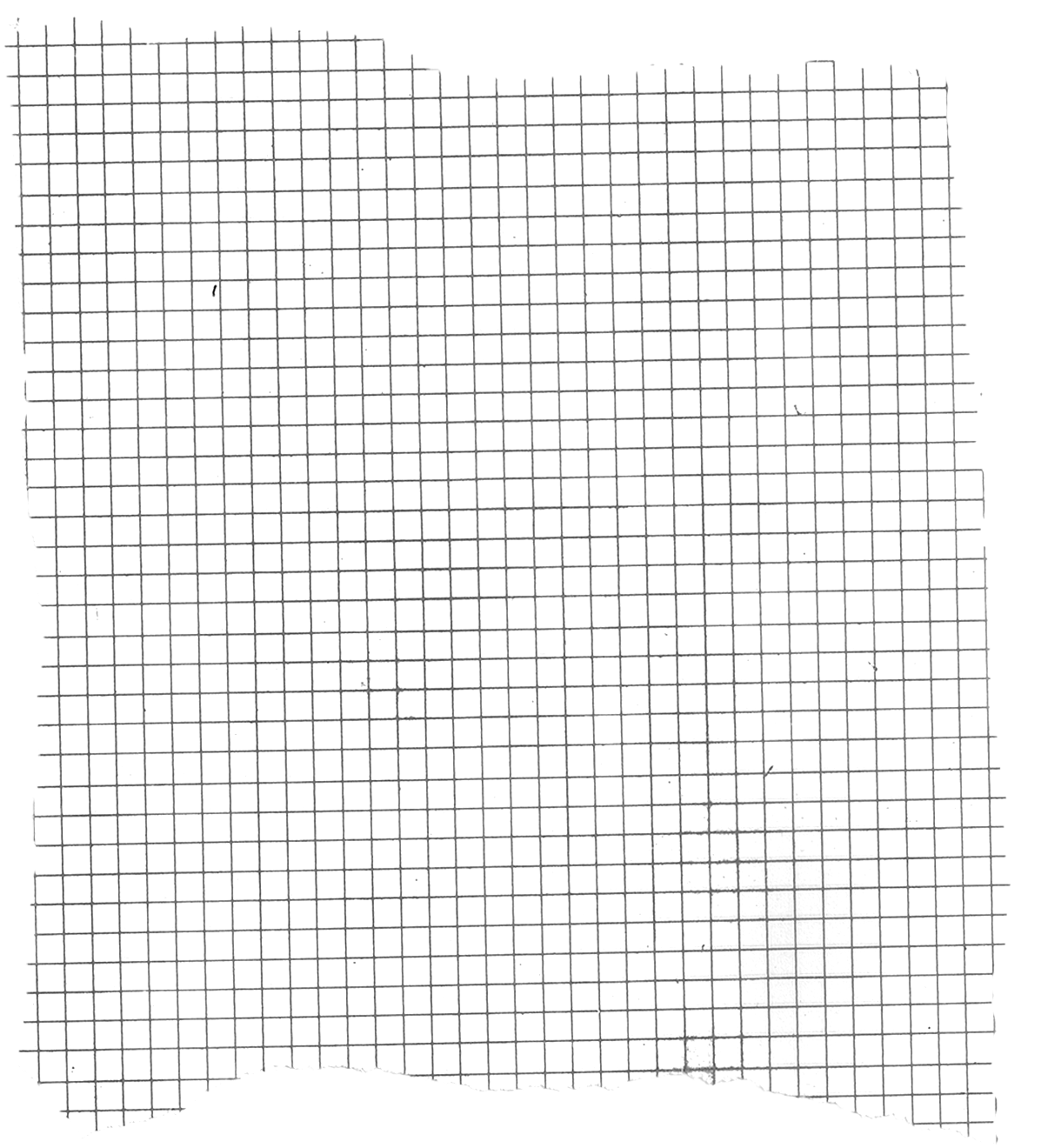 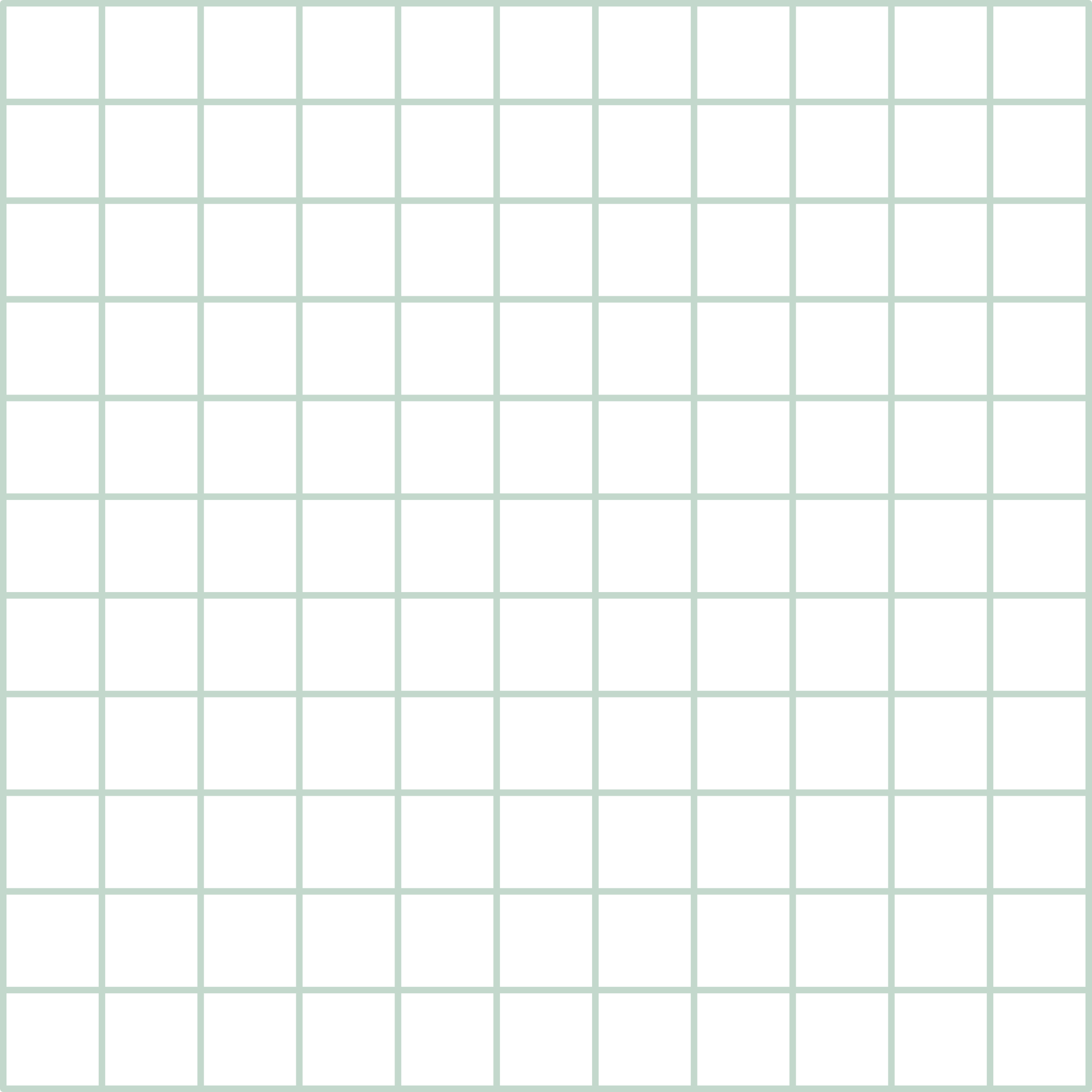 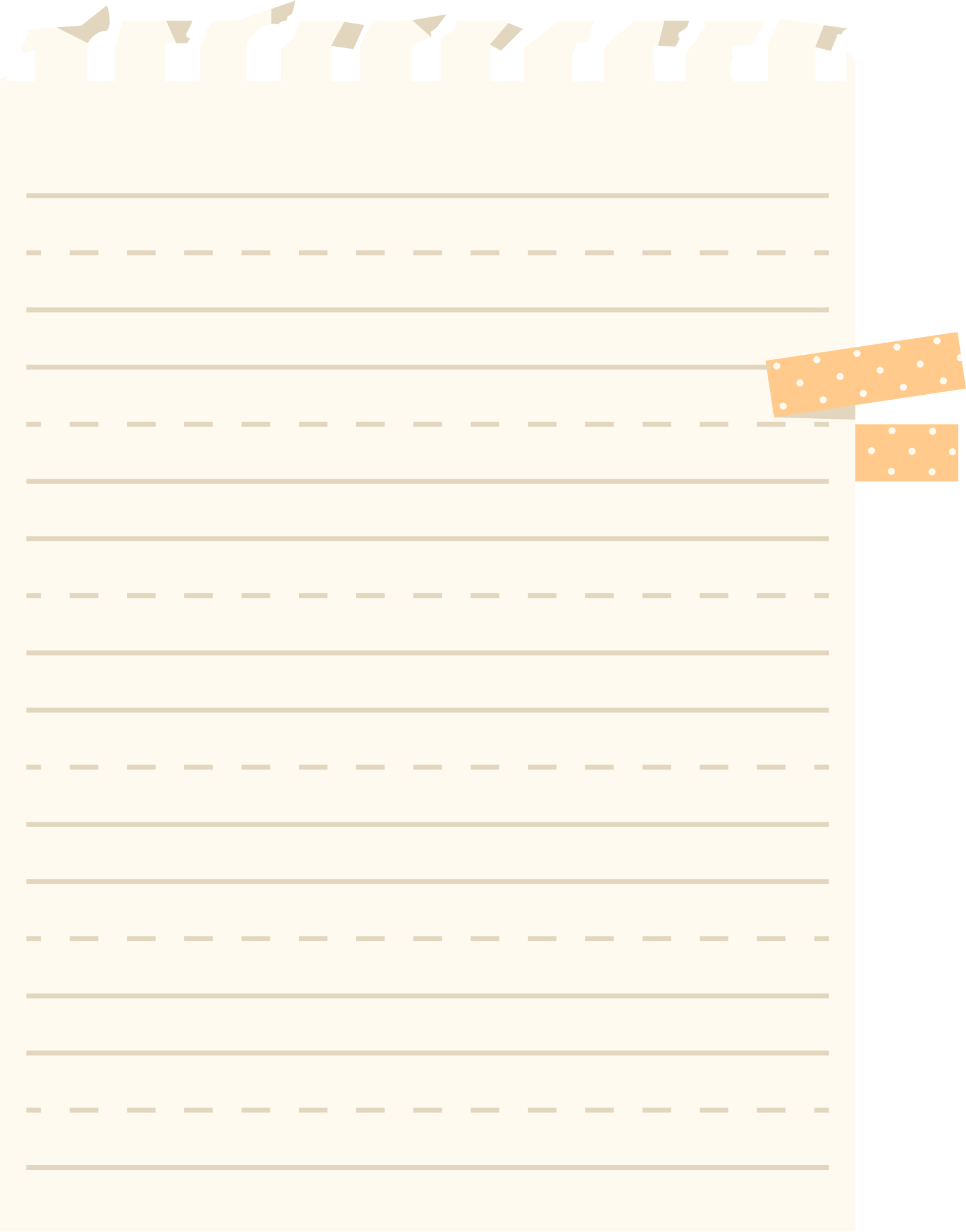 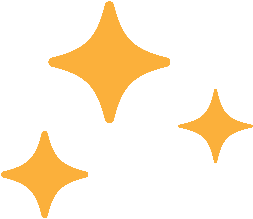 ĐOÁN Ý ĐỒNG ĐỘI
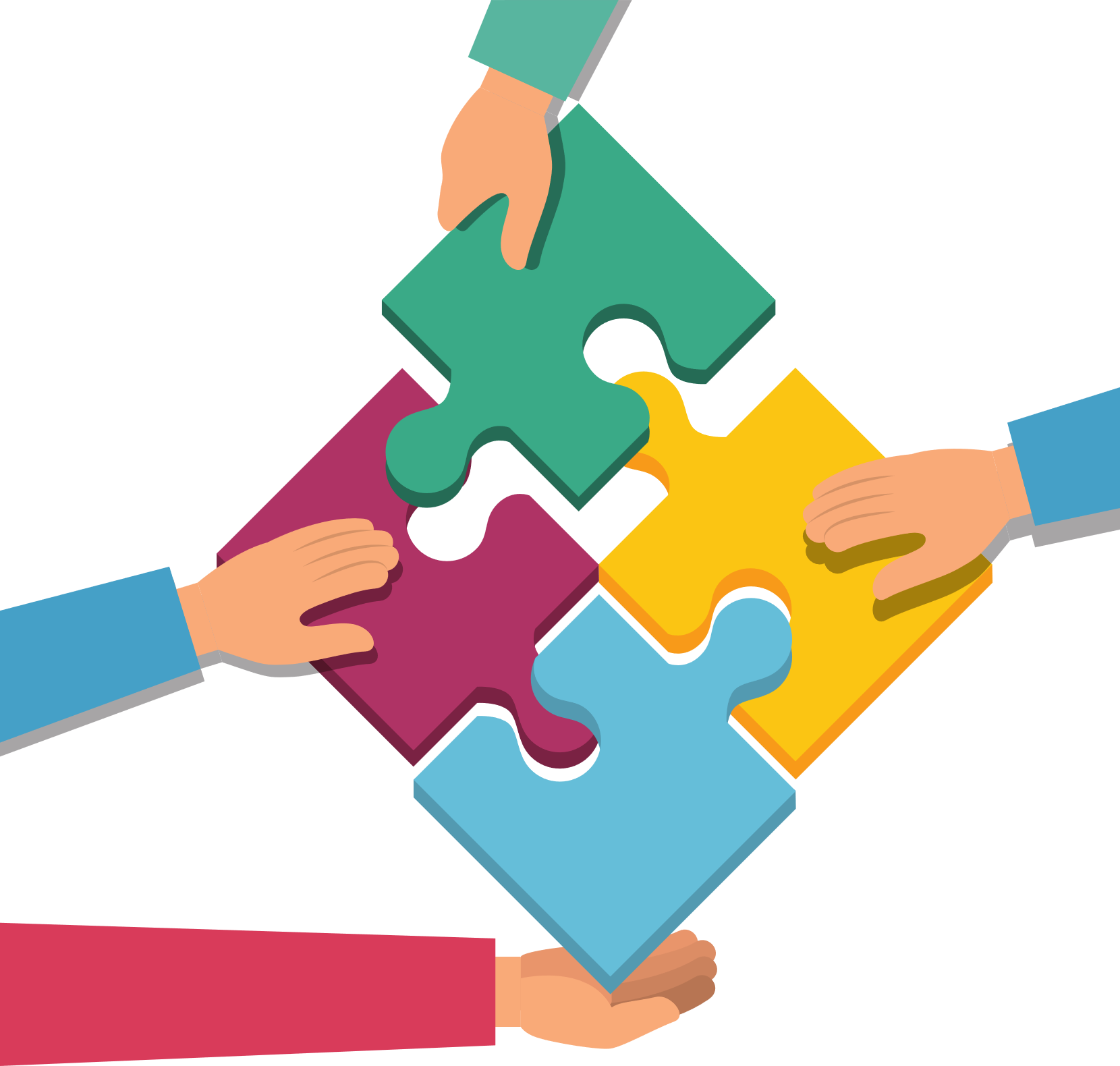 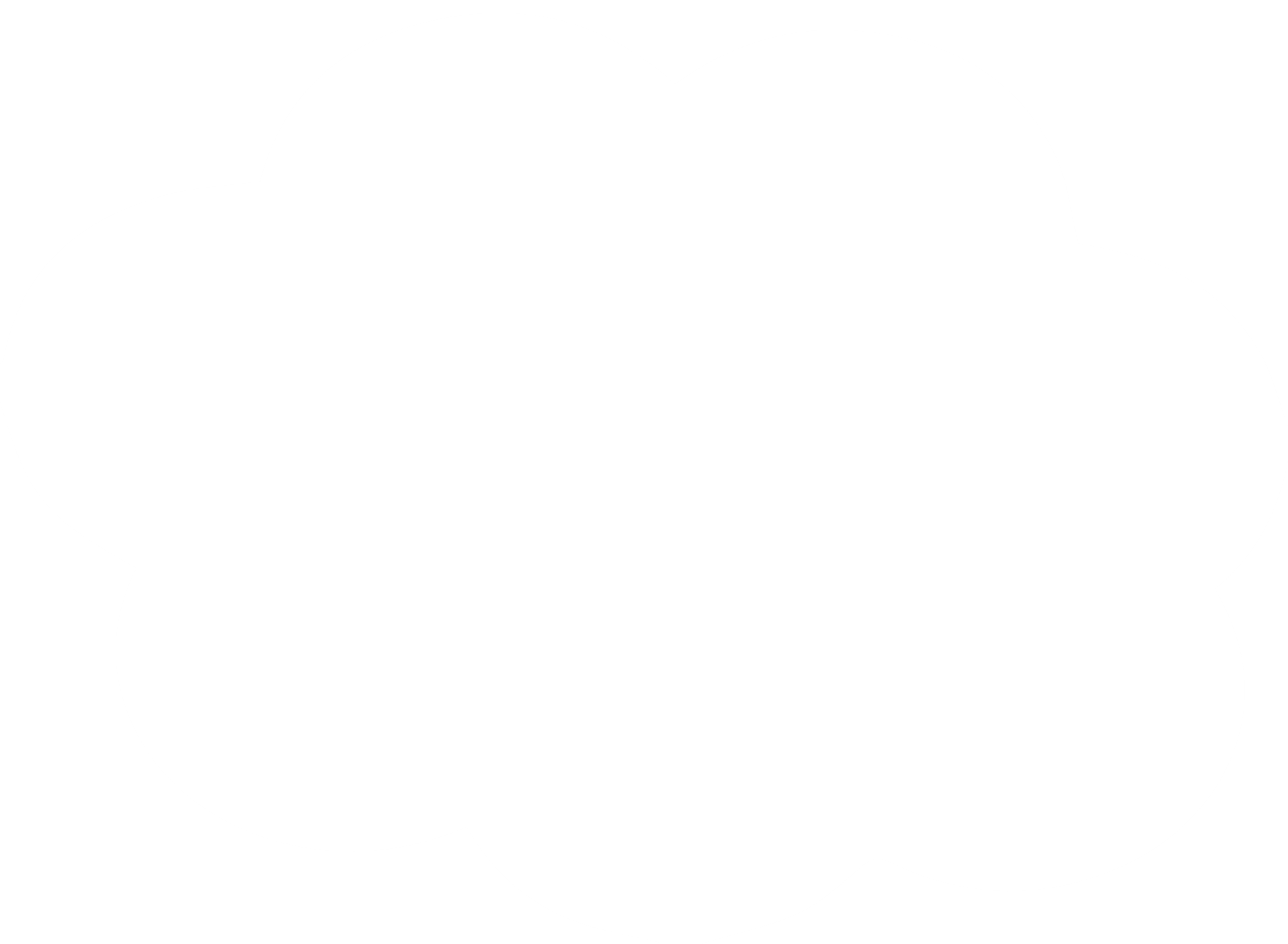 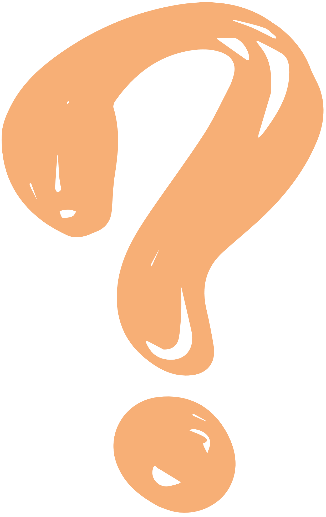 Có 5 lượt, mỗi 1 lượt sẽ có 1 HS được gọi lên, 1 HS bốc thăm cụm từ, sau đó sẽ diễn tả lại bằng hành động để HS còn lại hiểu và đoán đúng cụm từ.
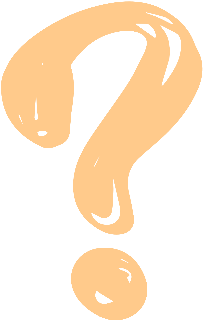 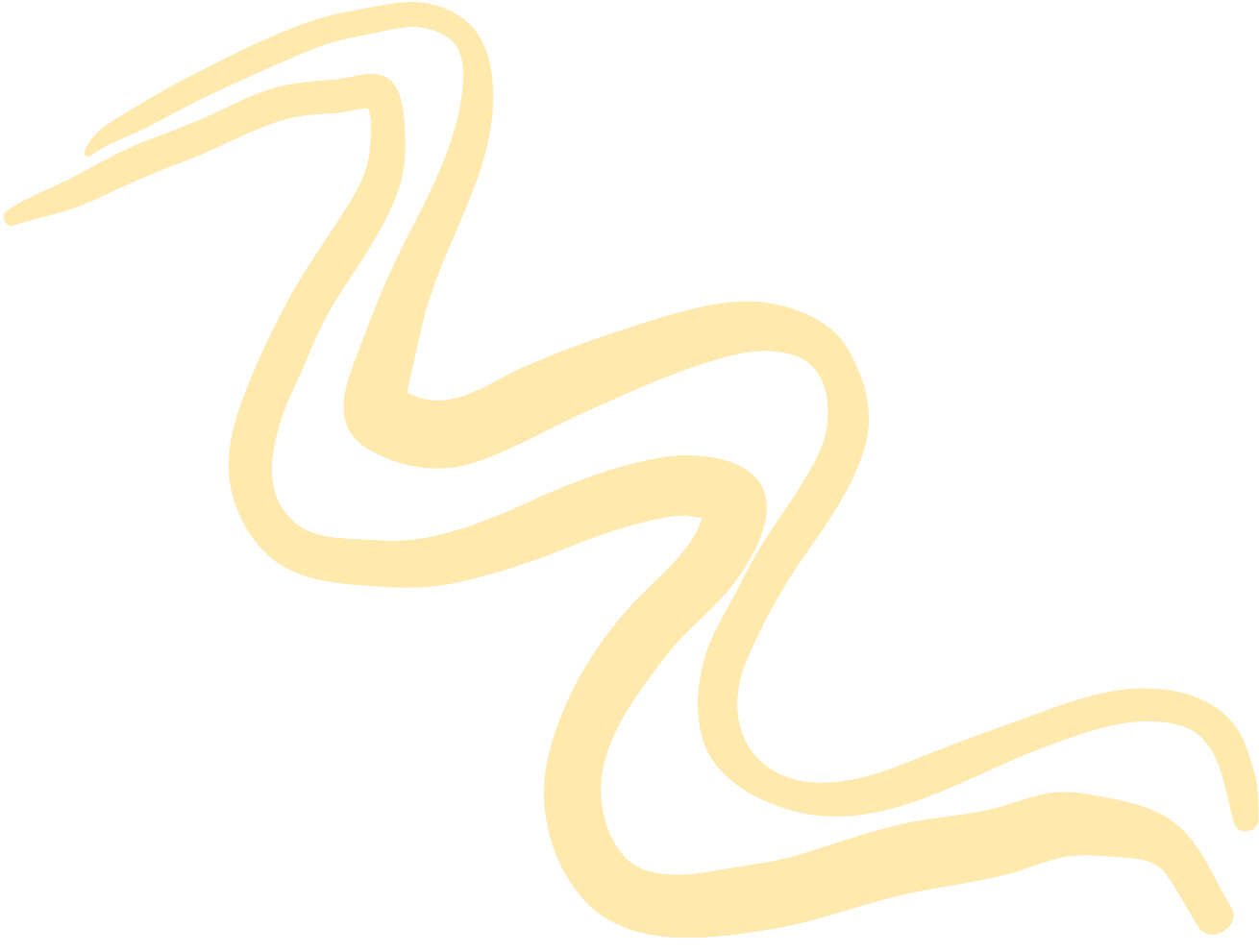 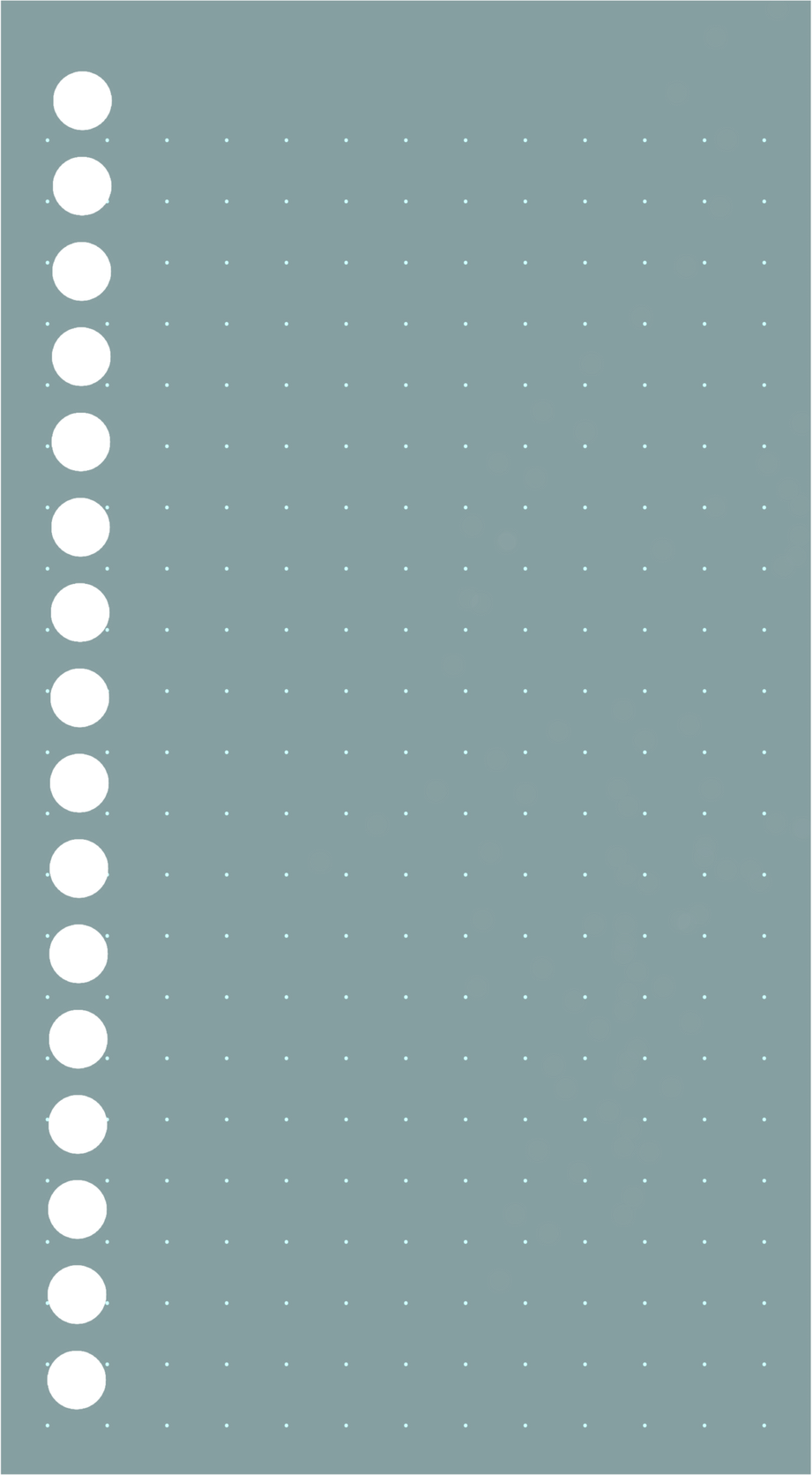 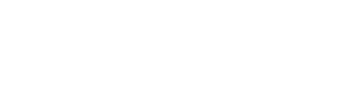 BÀI 4: VĂN NGHỊ LUẬN
THỰC HÀNH TIẾNG VIỆT
THÀNH NGỮ
DẤU CHẤM PHẨY
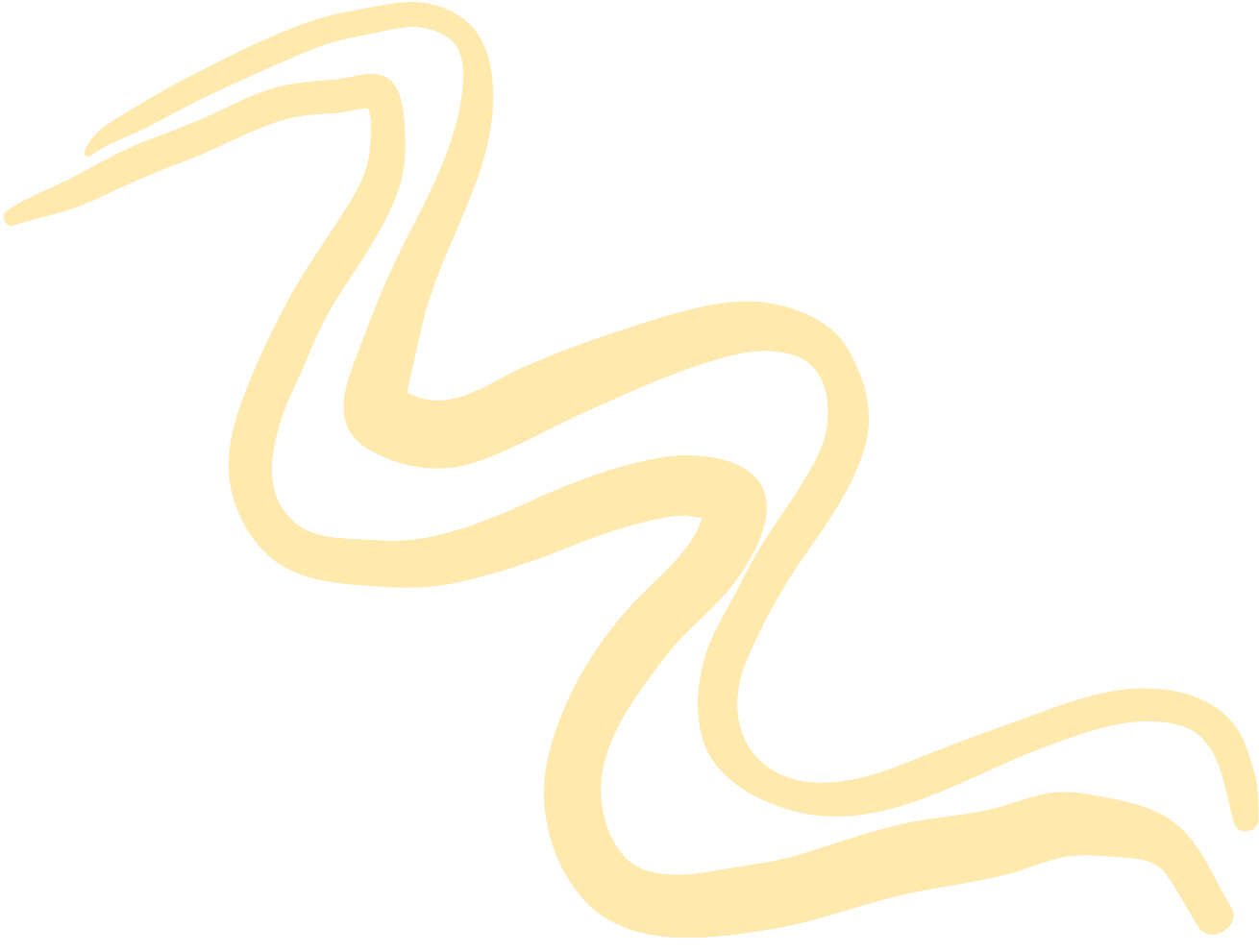 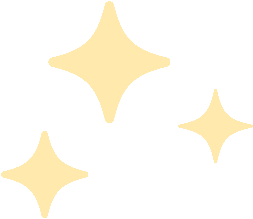 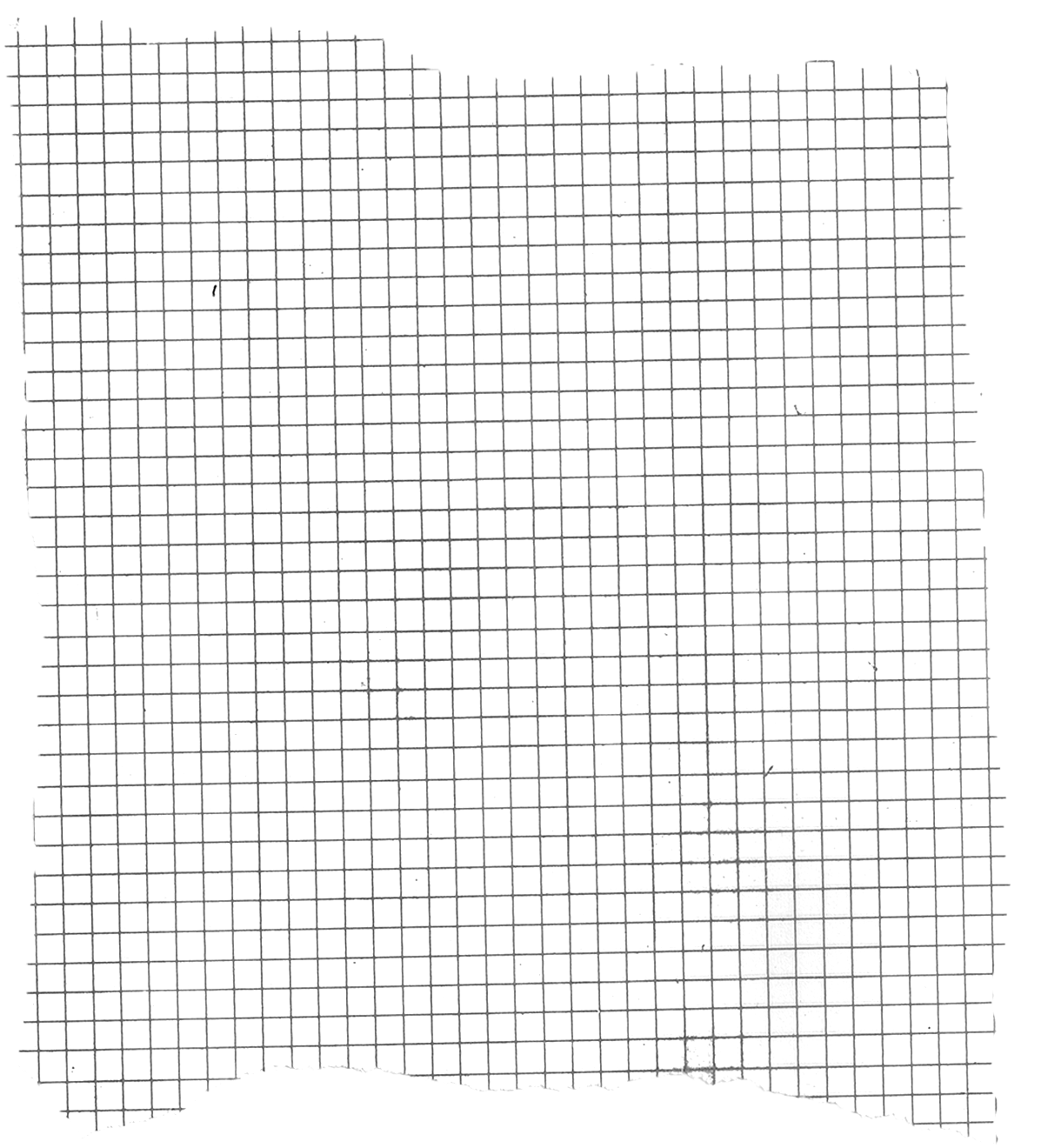 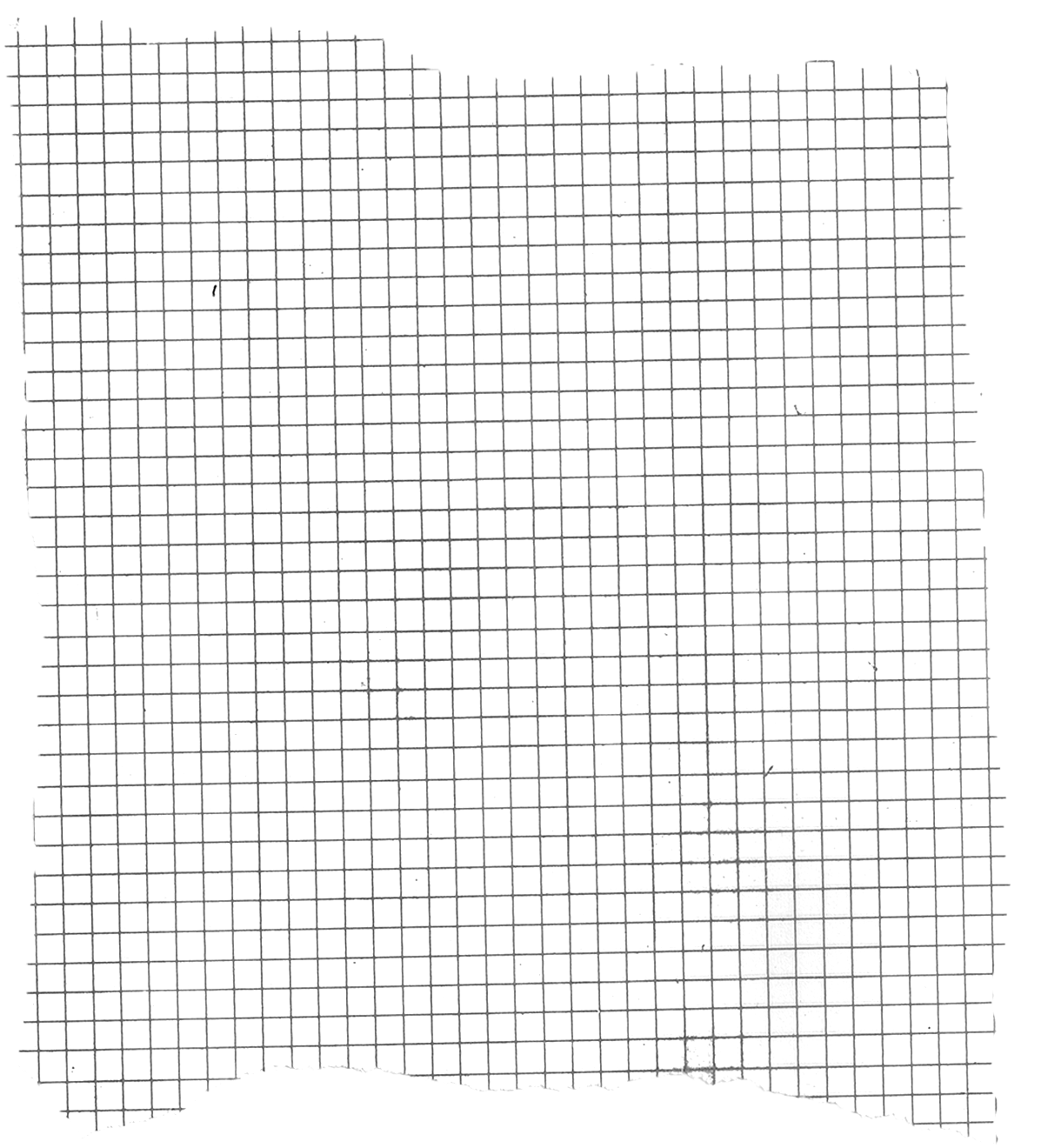 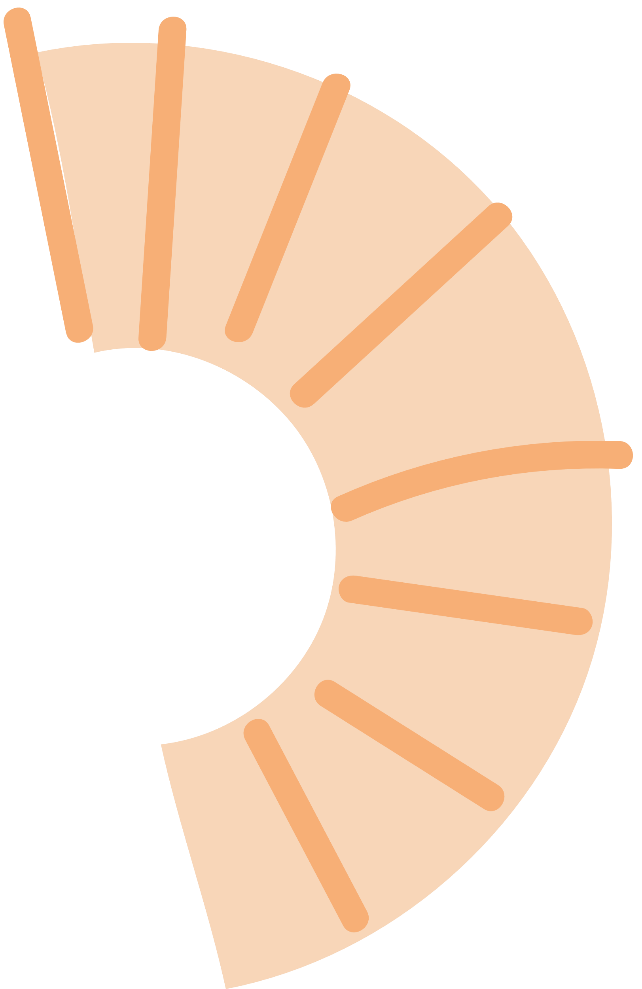 I. THÀNH NGỮ
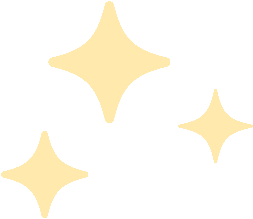 1. Khái niệm
NHẬN DIỆN
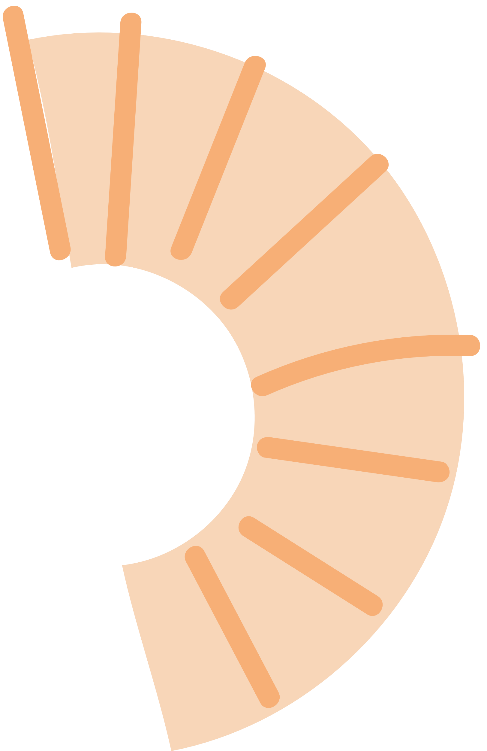 Tìm thành ngữ và giải nghĩa thành ngữ có trong các ngữ liệu sau:
Đến ngày lễ Tiên Vương, các lang mang sơn hào hải vị, nem công chả phượng tới, chẳng thiếu thứ gì. (Bánh chưng, bánh giầy)
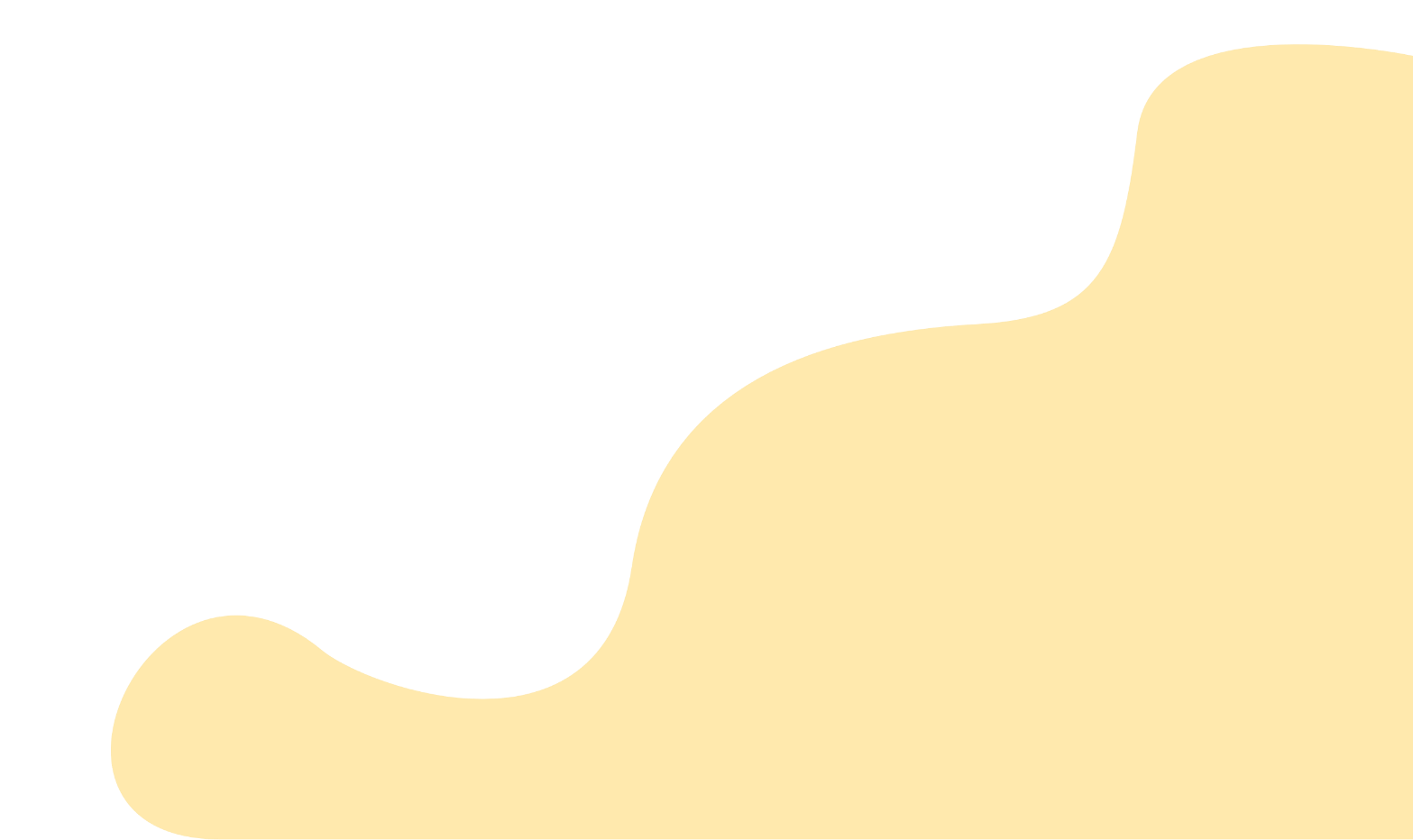 Một hôm, có người hàng rượu tên là Lí Thông đi qua đó. Thấy Thạch Sanh gánh về một gánh củi lớn, hắn nghĩ bụng: “Người này khỏe như voi. Nó về ở cùng thì lợi biết bao nhiêu”. (Thạch Sanh)
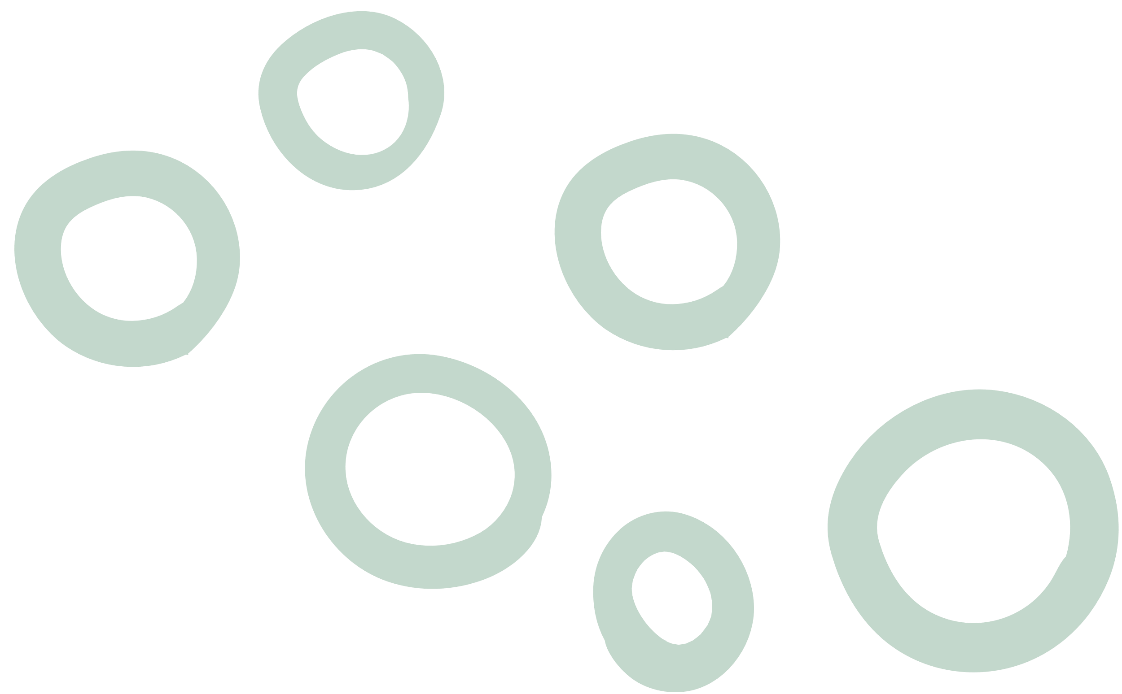 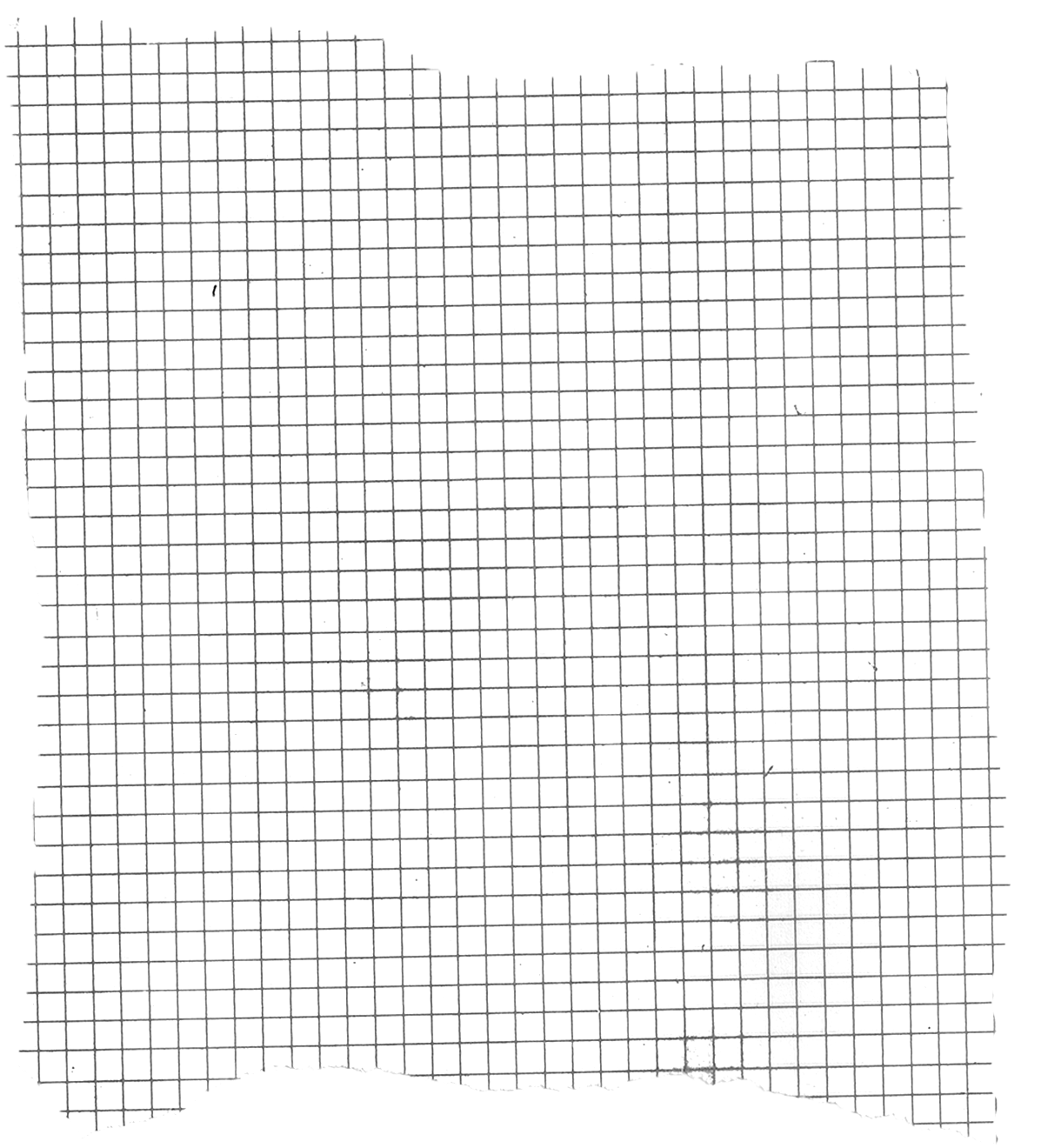 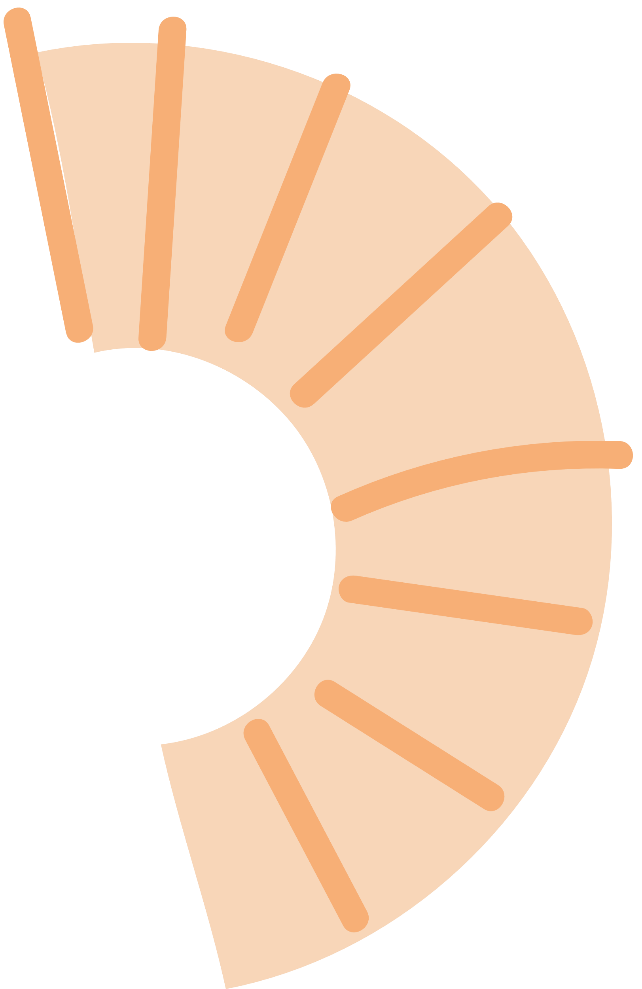 I. THÀNH NGỮ
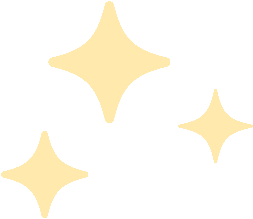 1. Khái niệm
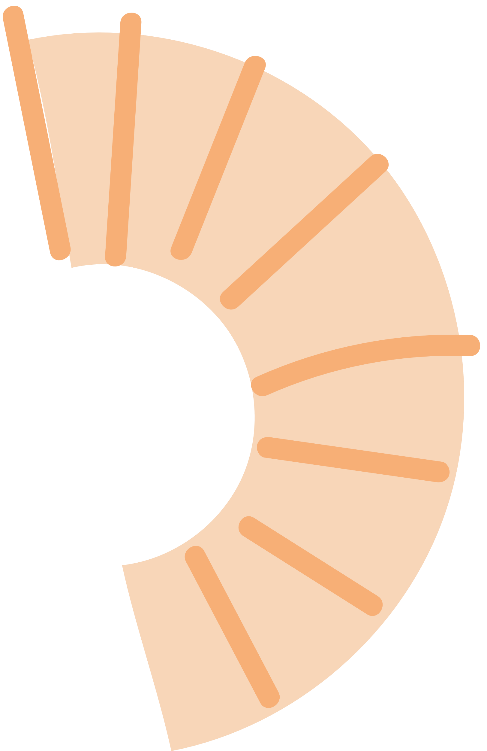 NHẬN DIỆN
Tìm thành ngữ và giải nghĩa thành ngữ có trong các ngữ liệu sau:
Đến ngày lễ Tiên Vương, các lang mang sơn hào hải vị, nem công chả phượng tới, chẳng thiếu thứ gì. 
(Bánh chưng, bánh giầy)
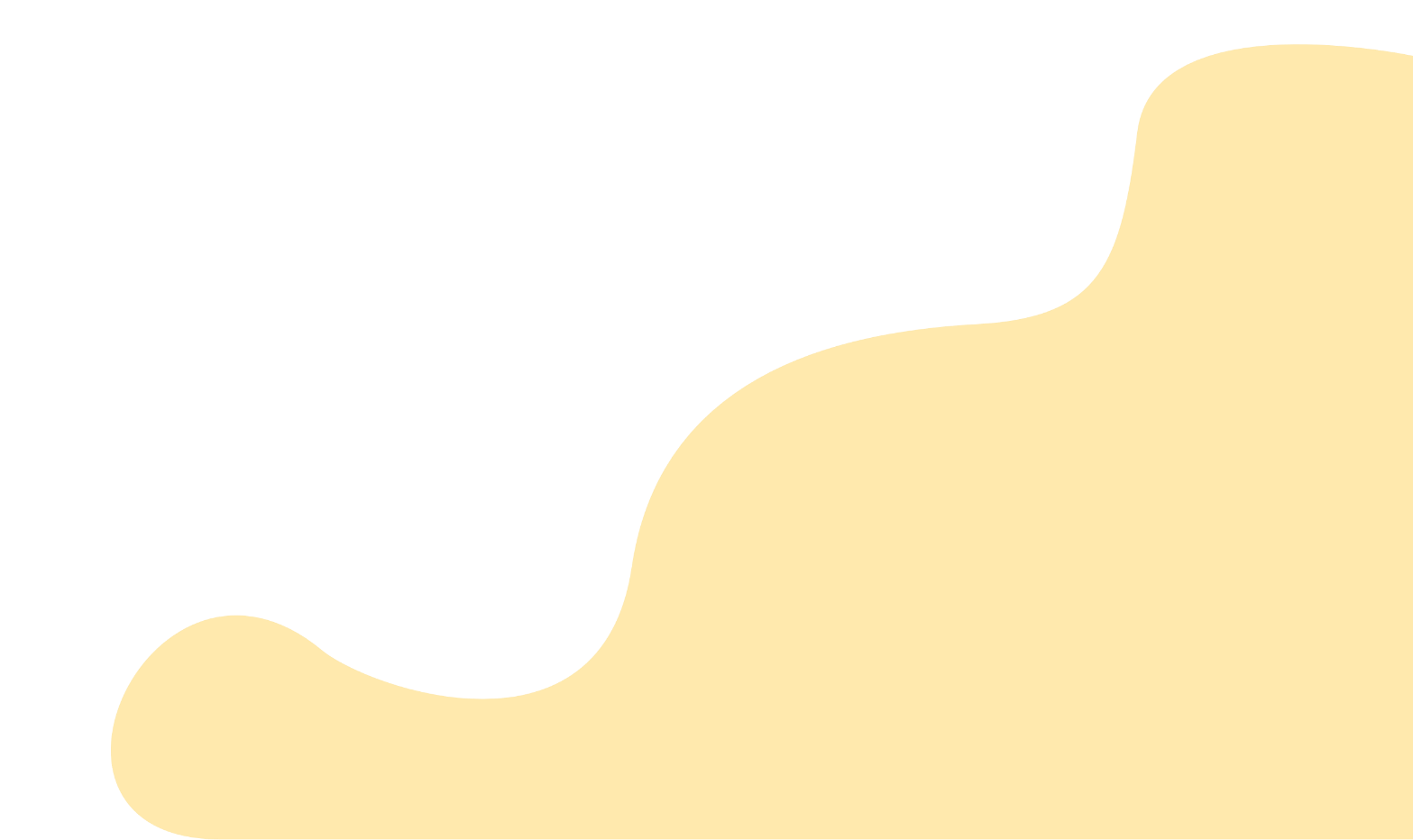 Sơn hào hải vị, nem công chả phượng: 
những món ăn sang trọng, ngon và quý hiếm
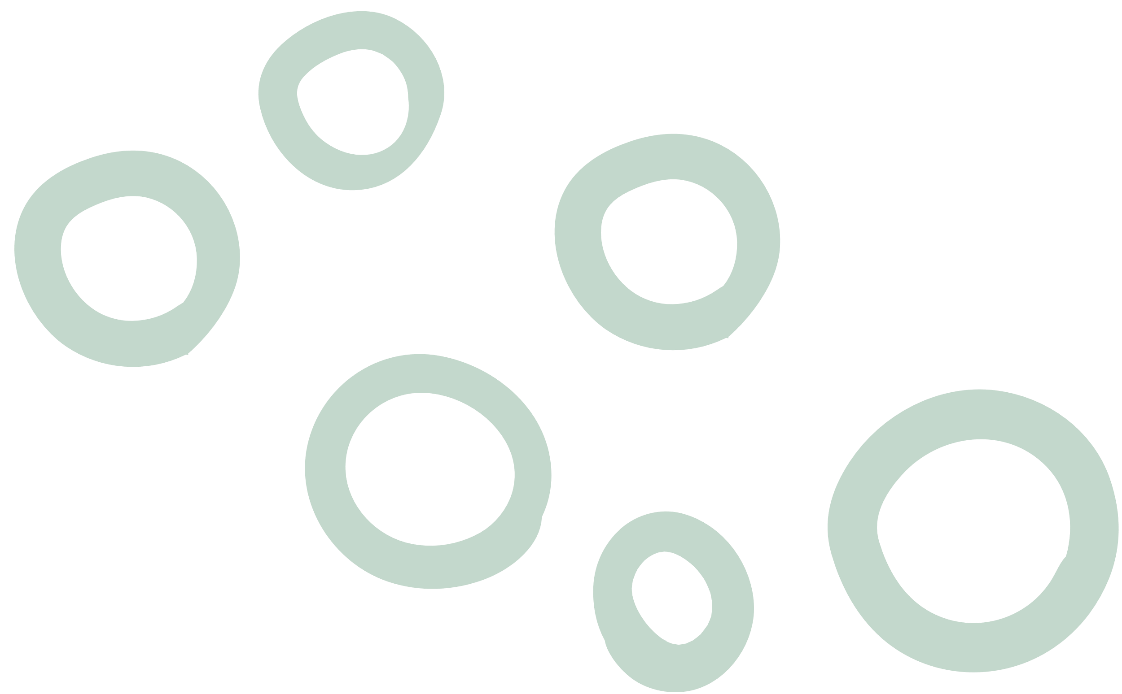 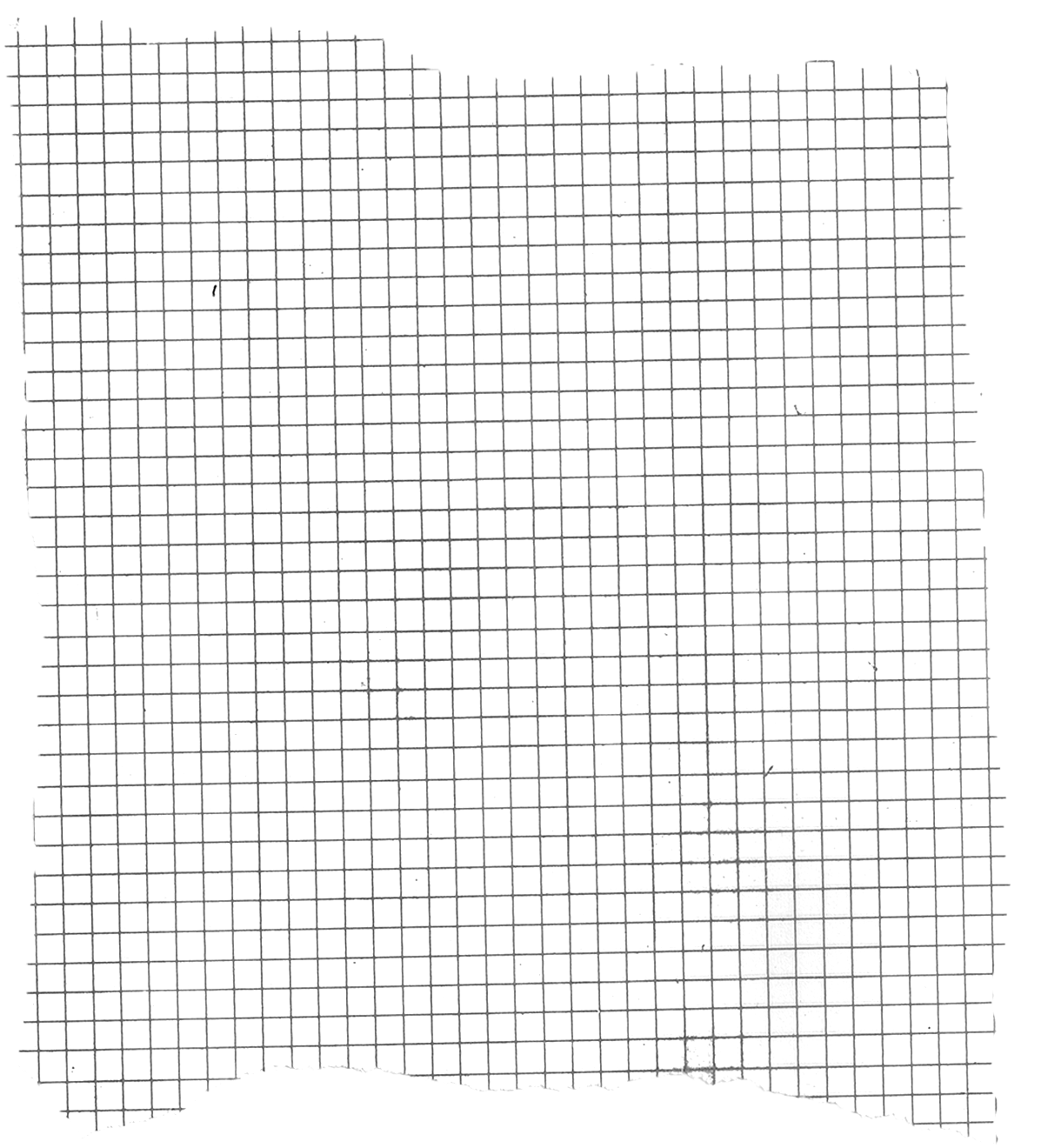 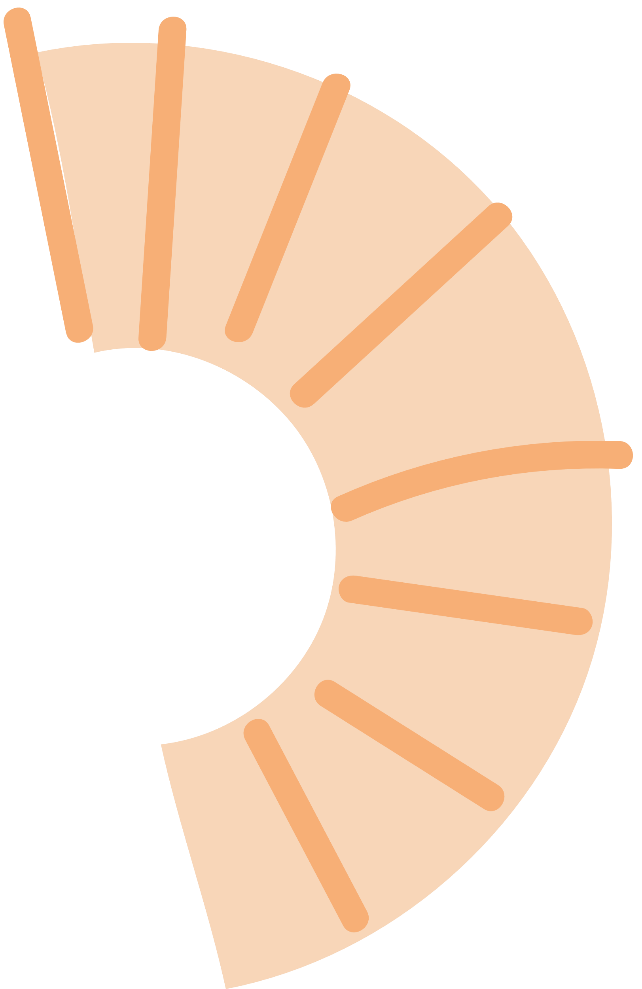 I. THÀNH NGỮ
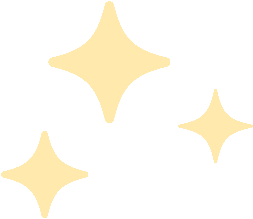 1. Khái niệm
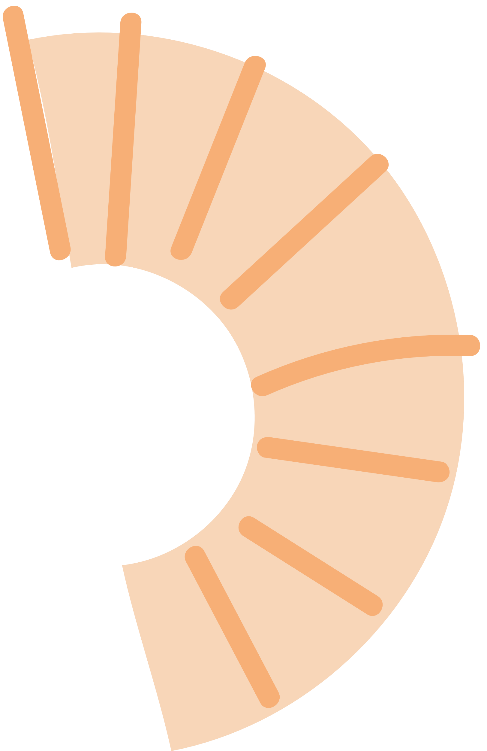 NHẬN DIỆN
Tìm thành ngữ và giải nghĩa thành ngữ có trong các ngữ liệu sau:
Một hôm, có người hàng rượu tên là Lí Thông đi qua đó. Thấy Thạch Sanh gánh về một gánh củi lớn, hắn nghĩ bụng: “Người này khỏe như voi. Nó về ở cùng thì lợi biết bao nhiêu”. 
(Thạch Sanh)
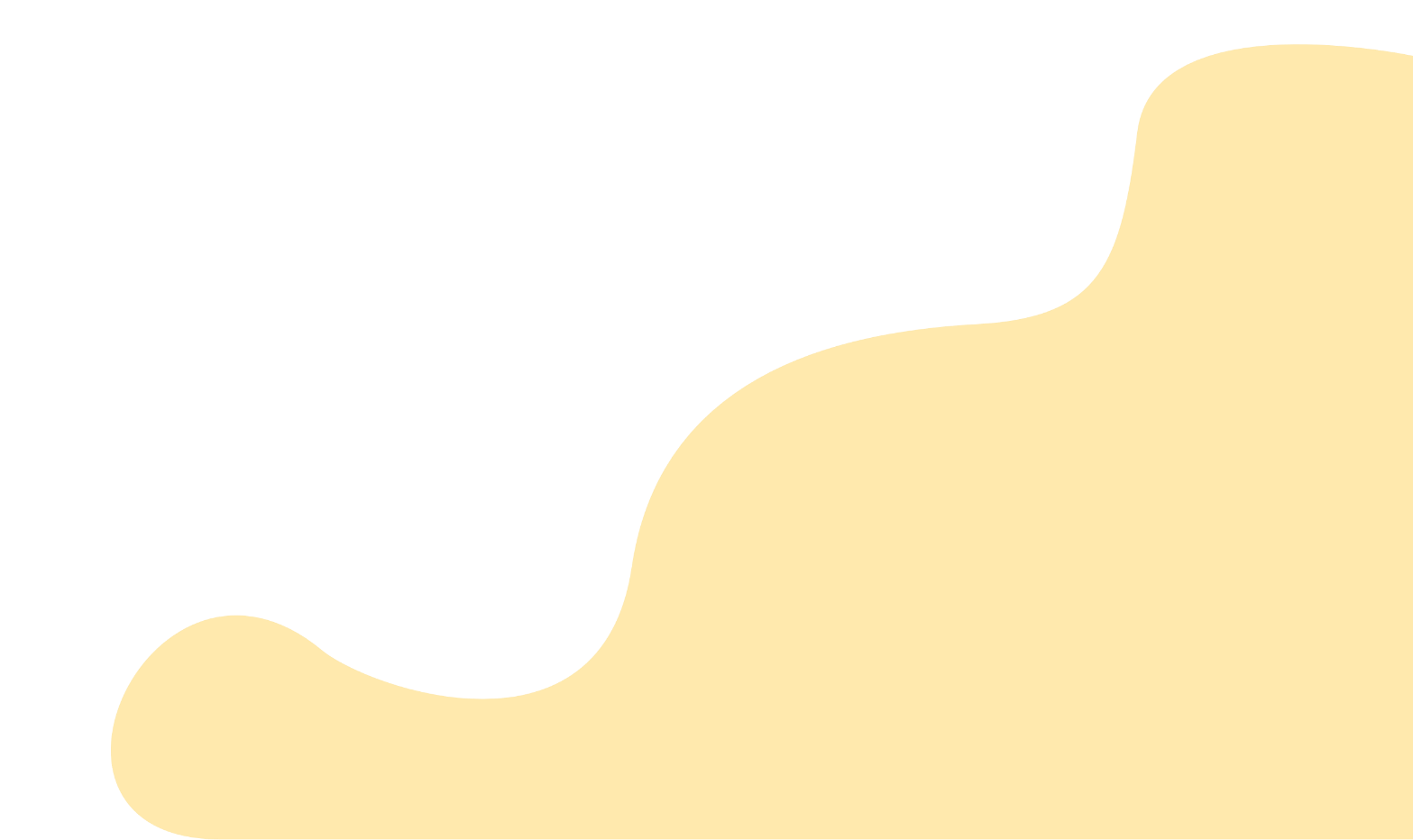 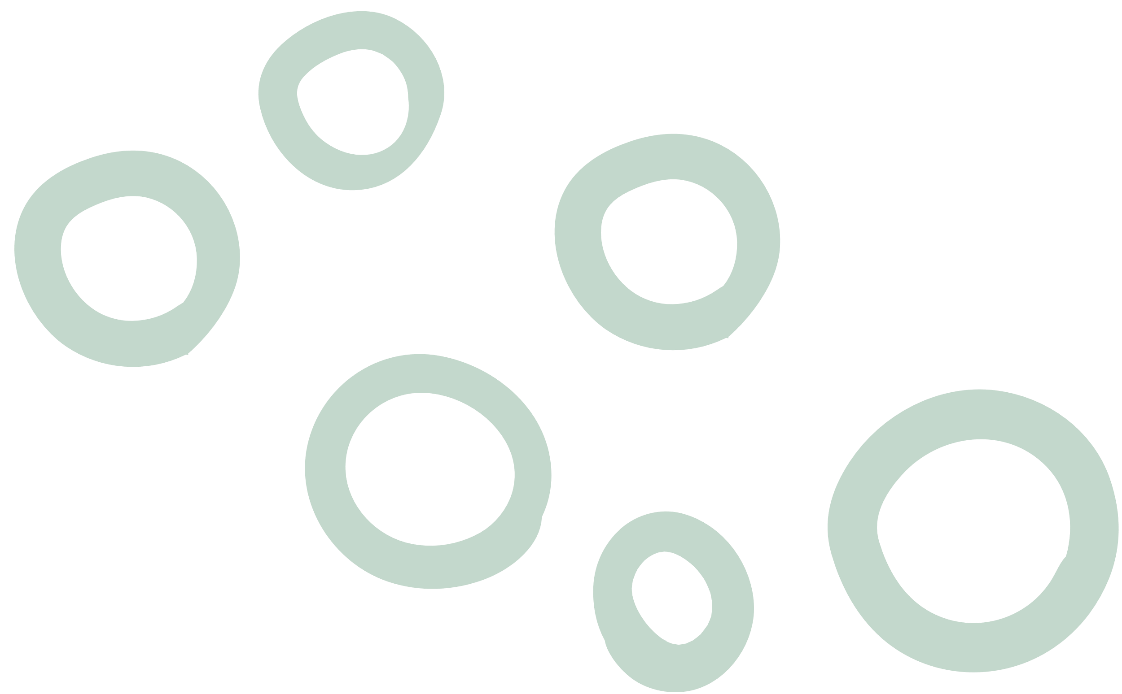 Khỏe như voi: rất khỏe
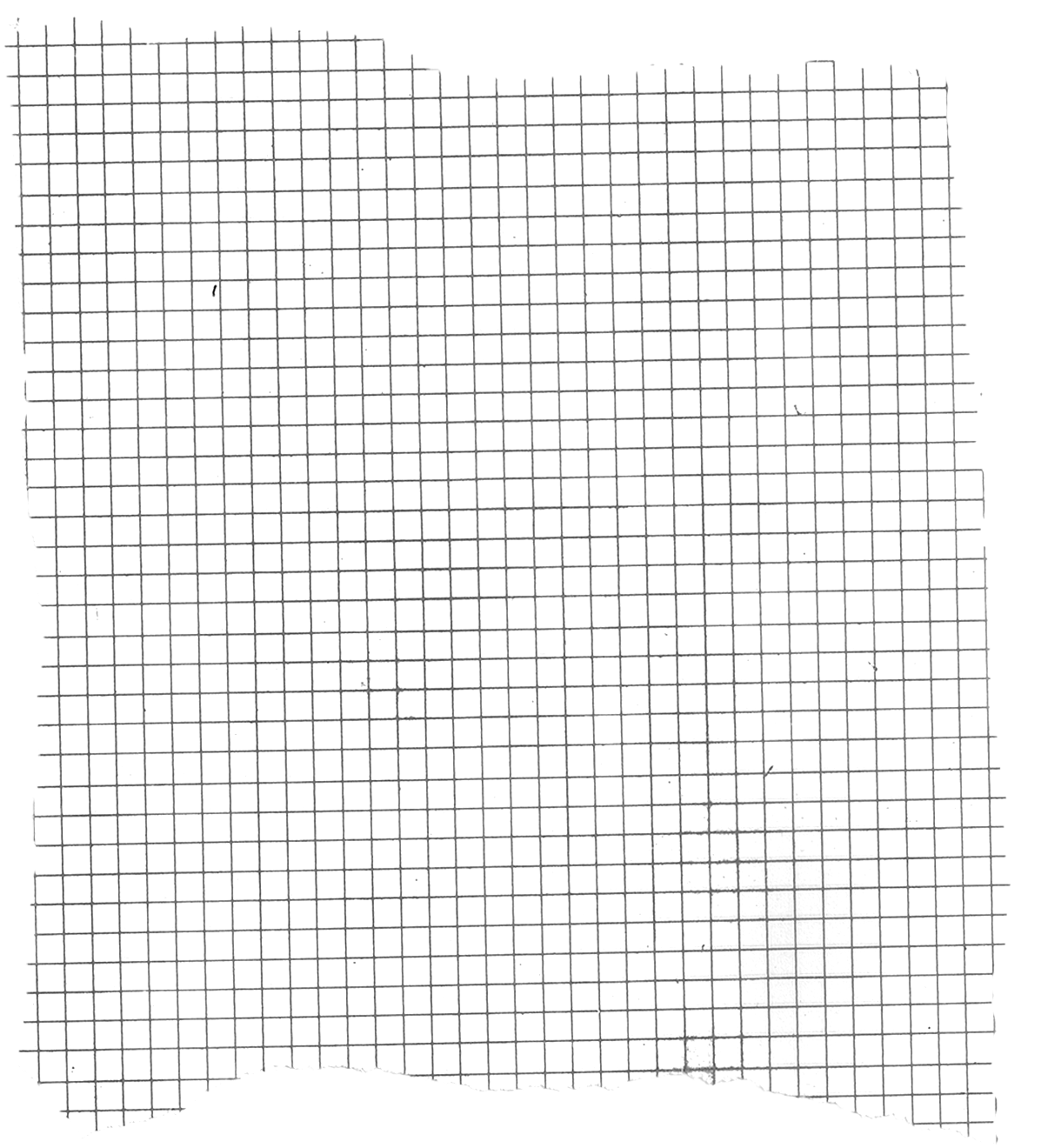 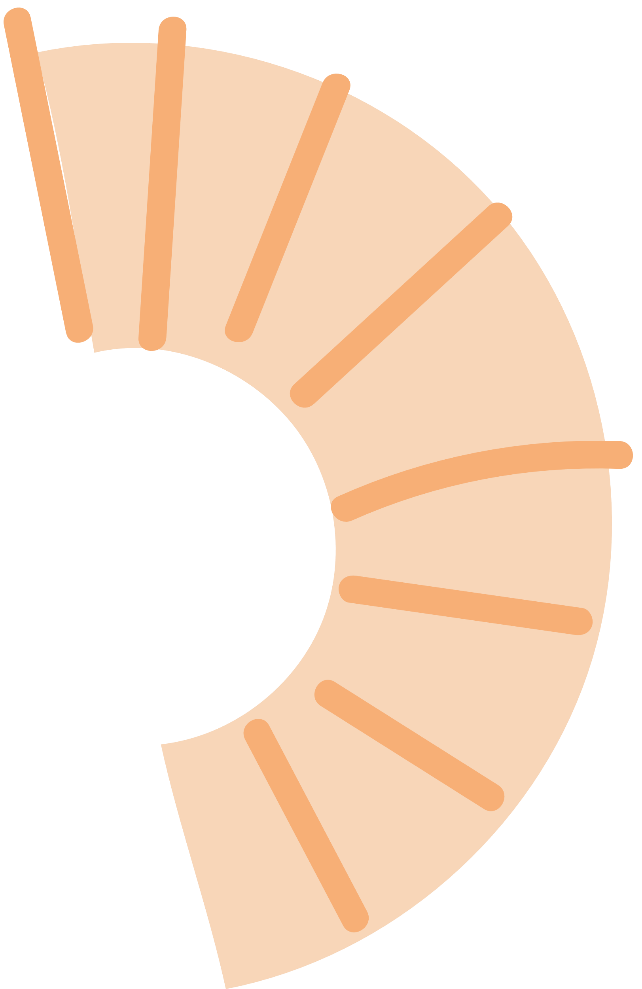 I. THÀNH NGỮ
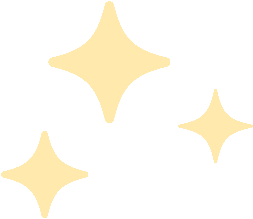 1. Khái niệm
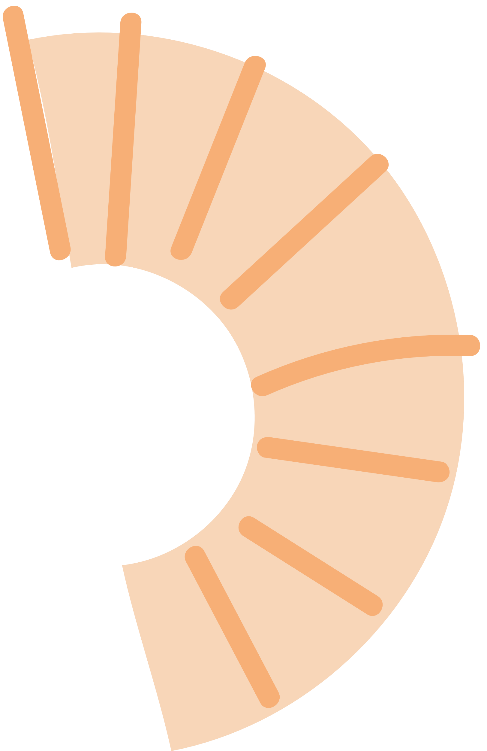 ĐIỀN KHUYẾT
Lựa chọn từ ngữ thích hợp để điền vào những chỗ trống sau:
Thành ngữ là ______cố định quen dùng, thường _______, có hình ảnh.
cụm từ, ngắn gọn
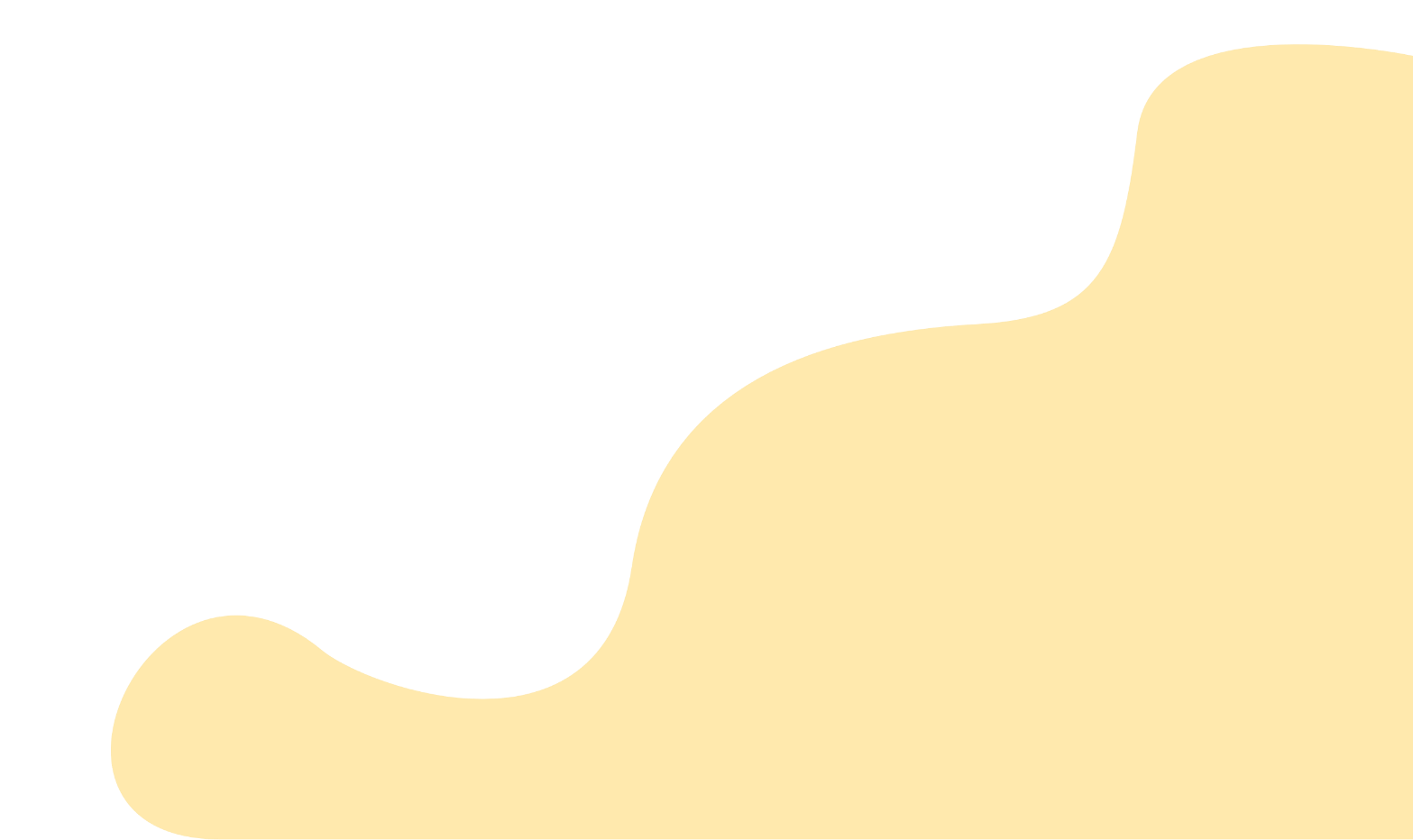 Việc sử dụng thành ngữ giúp cho lời ăn tiếng nói sinh động, có _________ cao.
tính biểu cảm
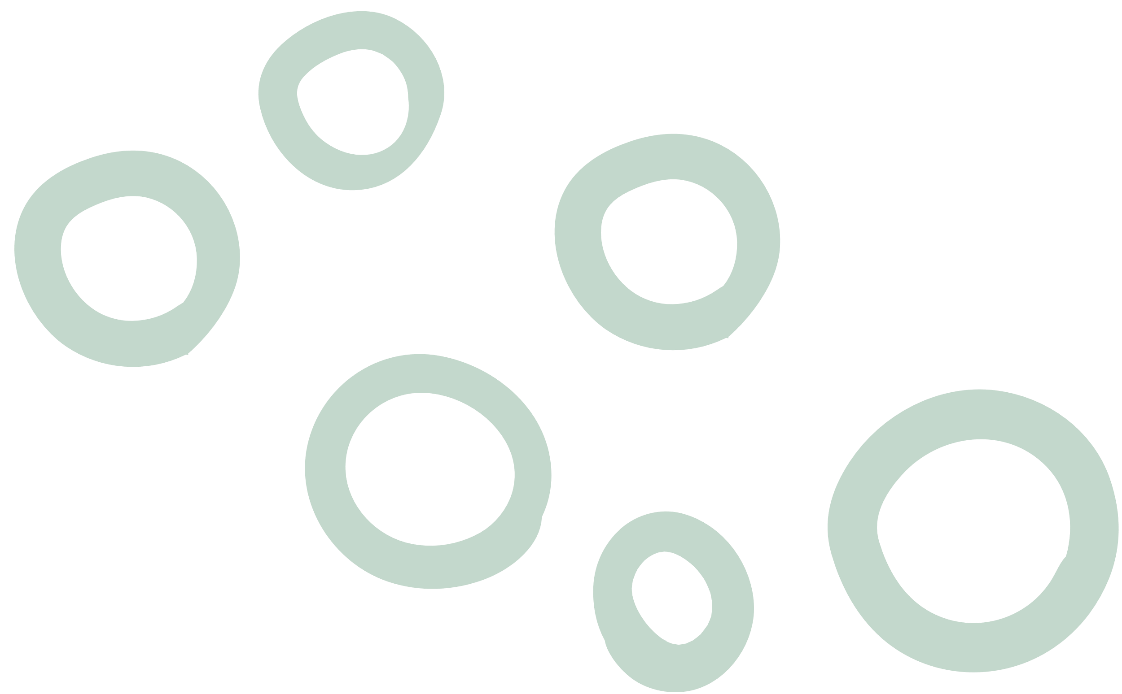 I. THÀNH NGỮ
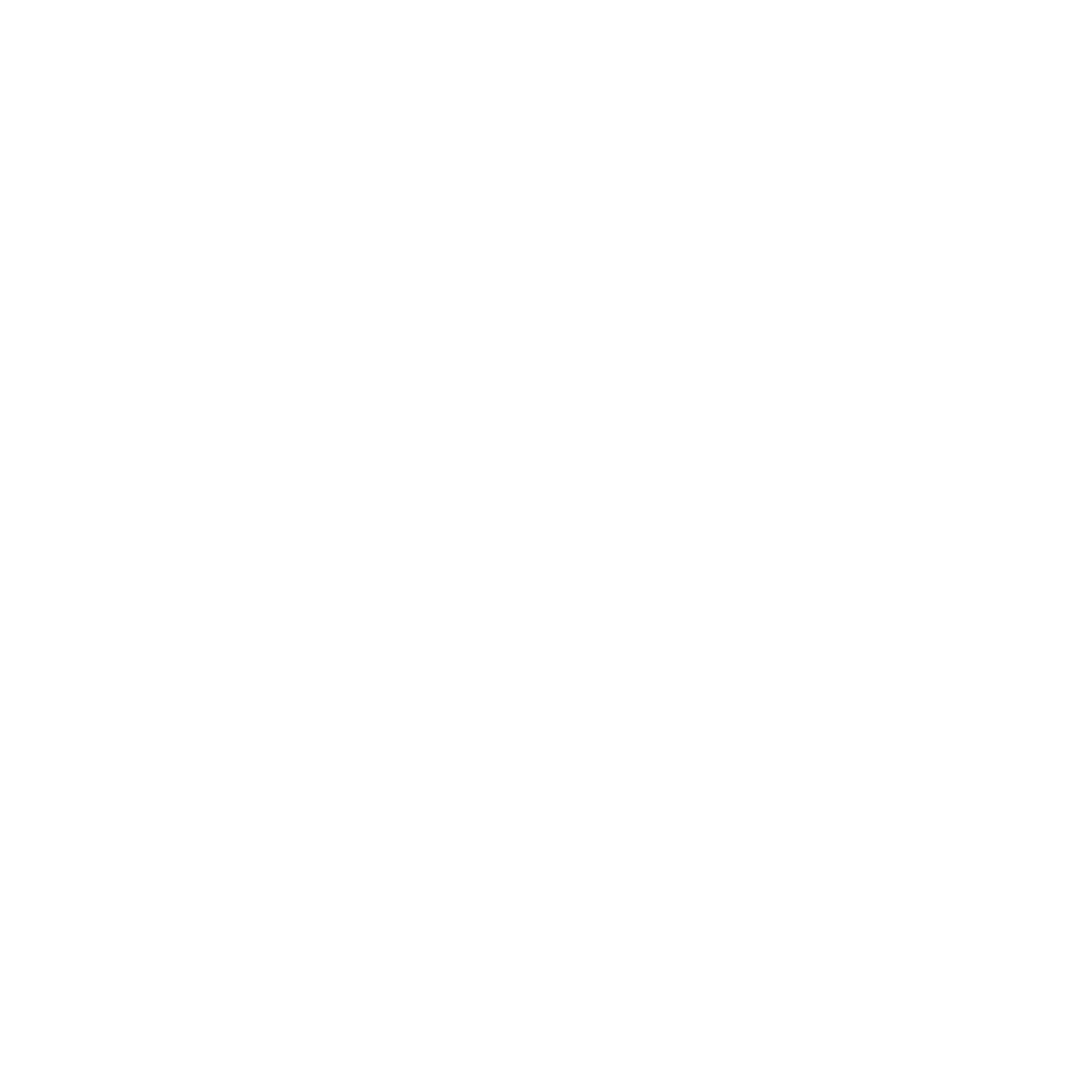 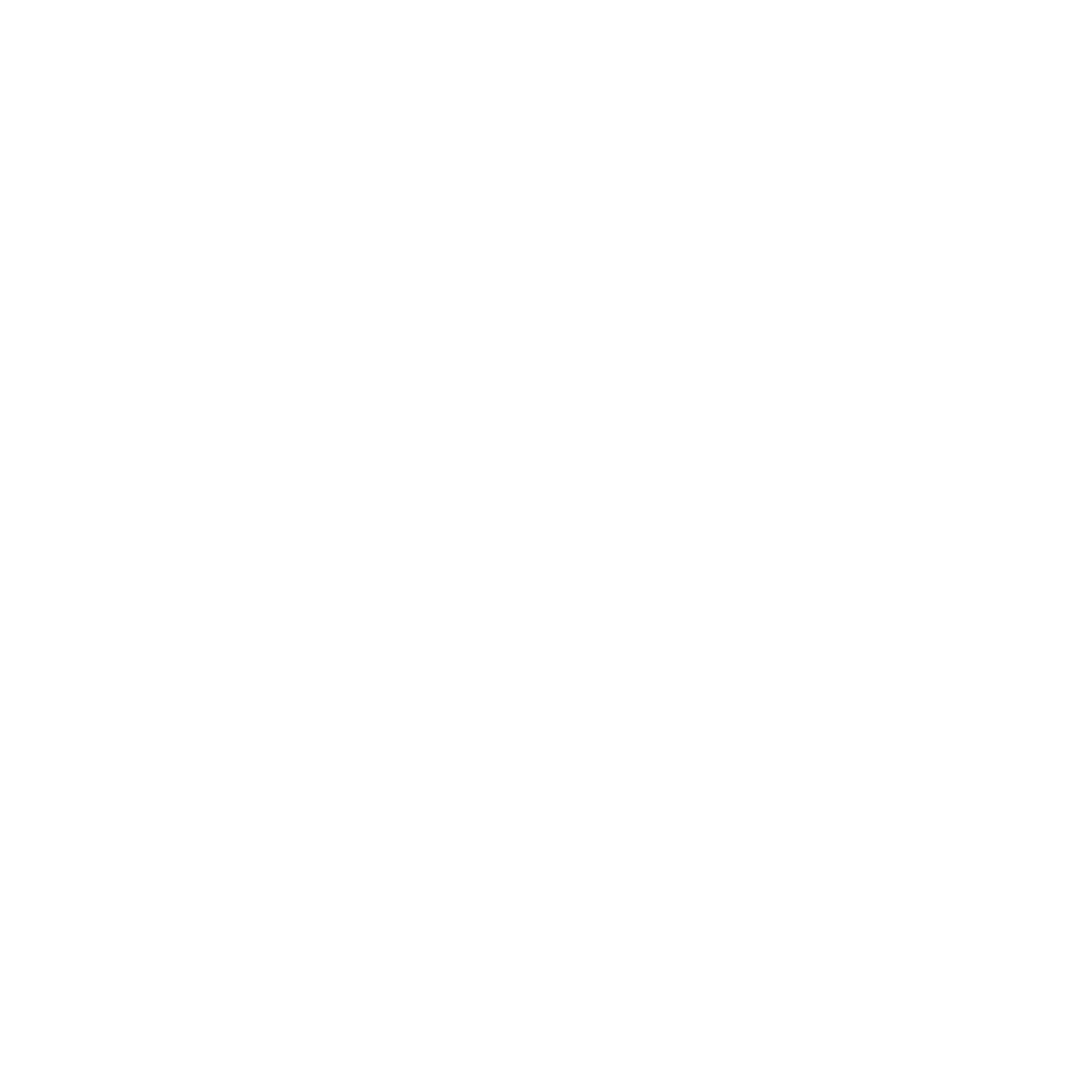 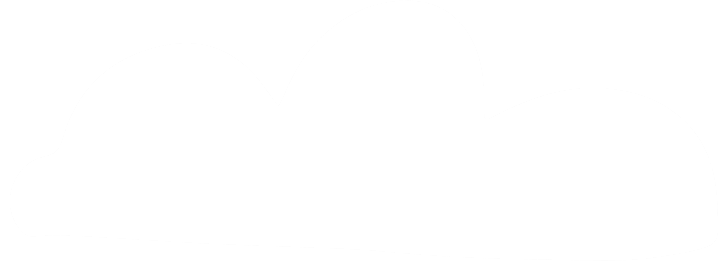 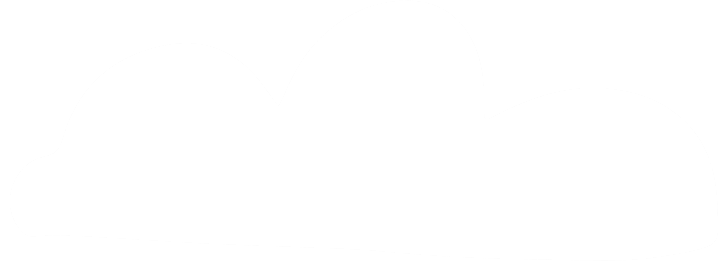 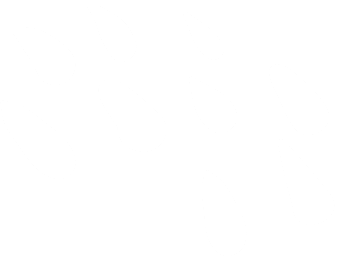 1. Khái niệm
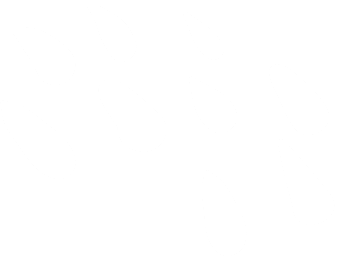 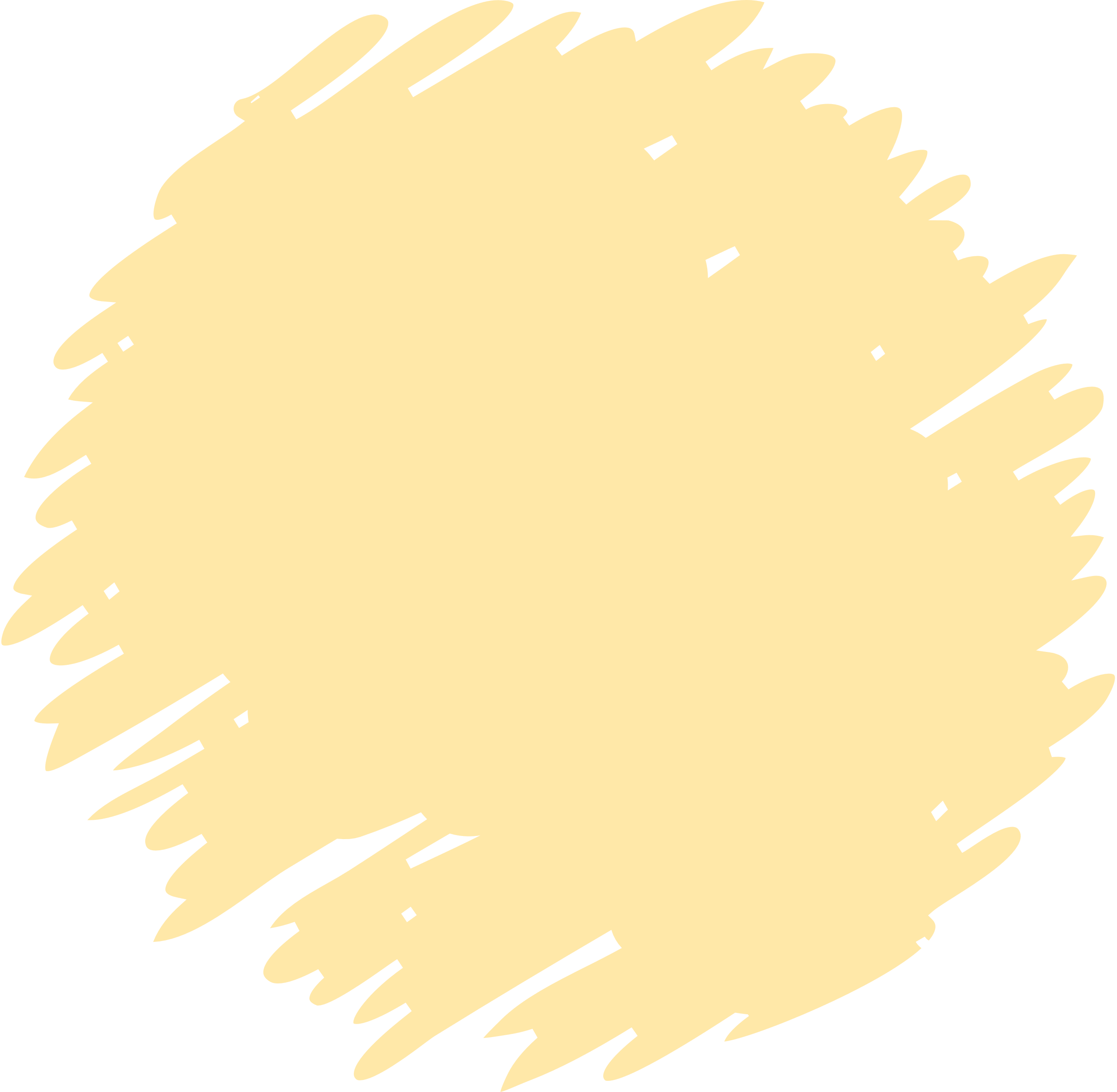 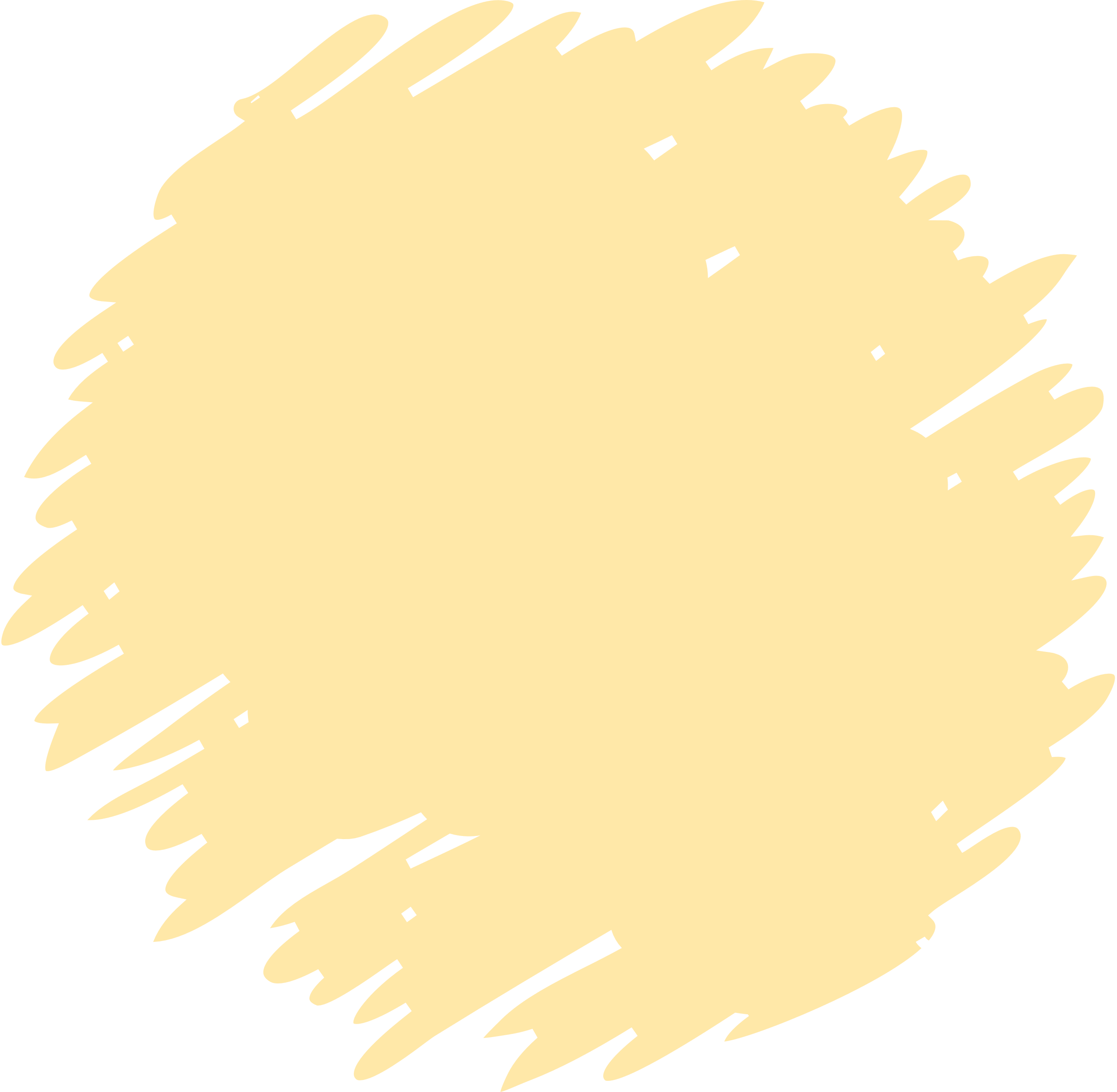 Việc sử dụng thành ngữ giúp lời ăn tiếng nói sinh động, có tính biểu cảm cao.
Là những cụm từ cố định quen dùng, thường ngắn gọn, có hình ảnh.
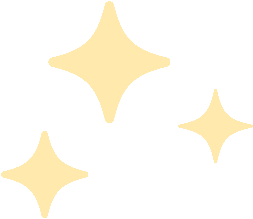 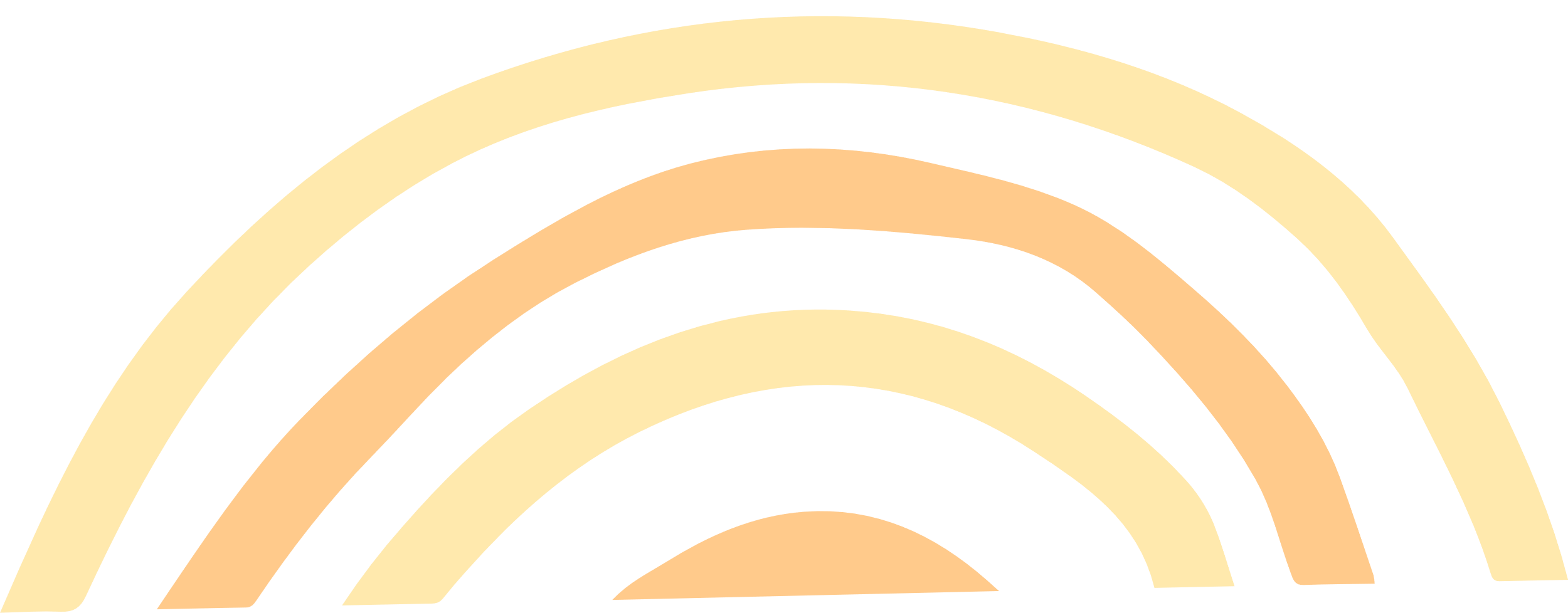 I. THÀNH NGỮ
2. Thực hành
VUA 
TIẾNG 
VIỆT
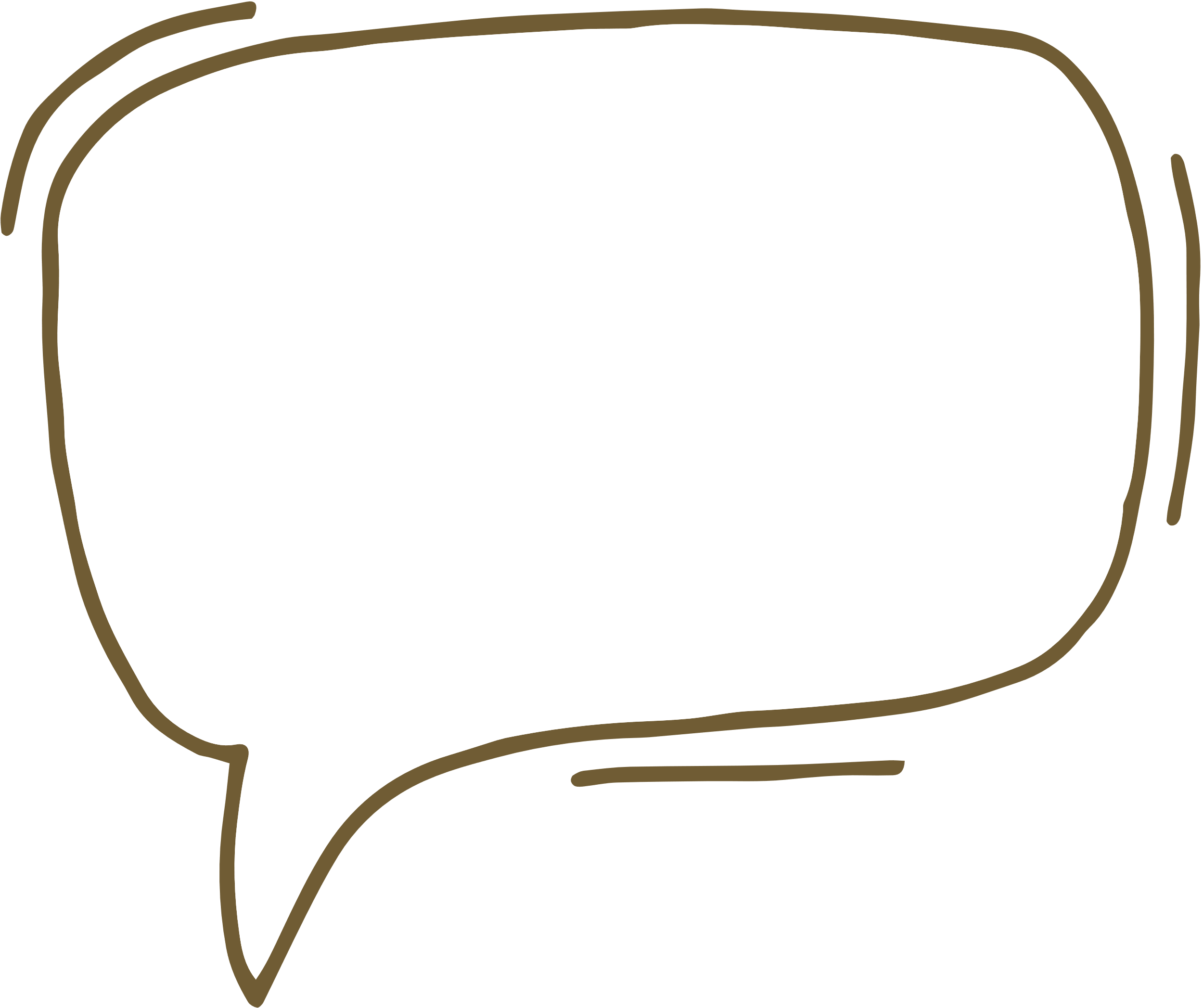 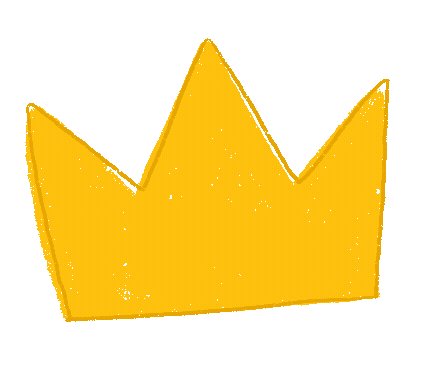 Bài 1: Sắp xếp để tạo ra thành ngữ hoàn chỉnh.
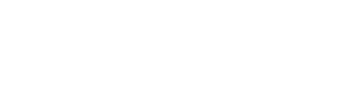 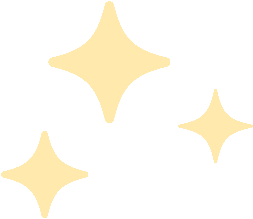 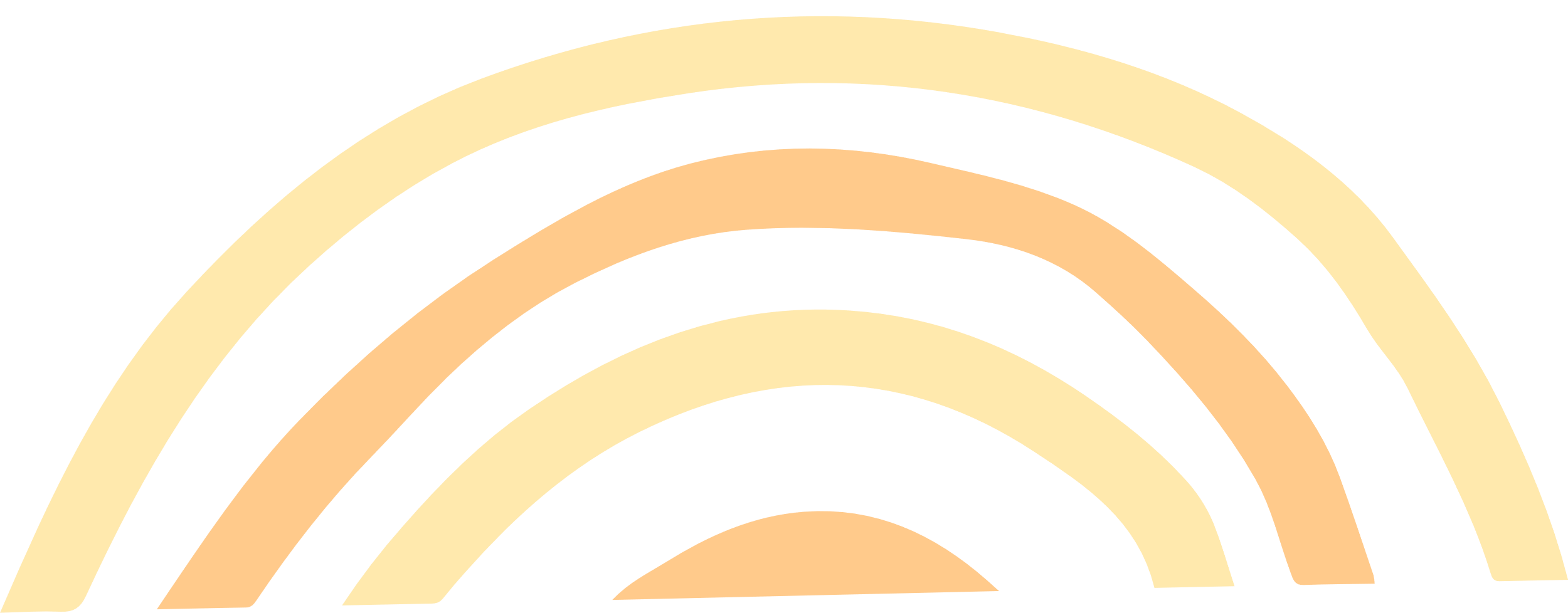 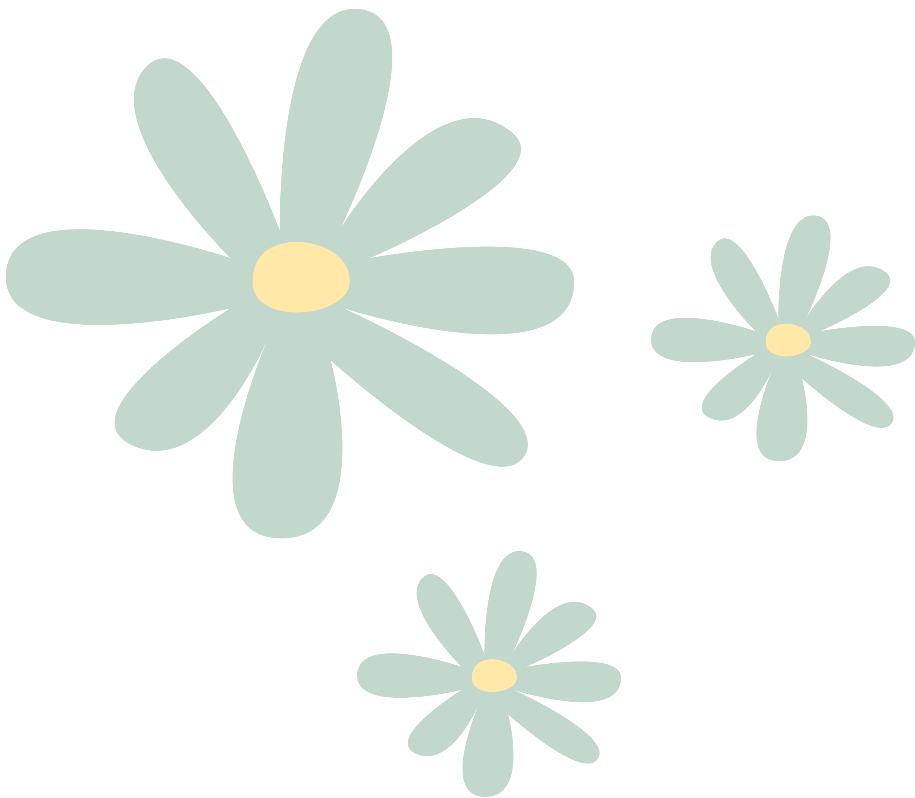 CHẶNG 1: KHỞI ĐỘNG
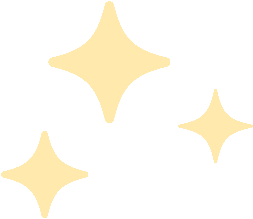 Sắp xếp để tạo ra thành ngữ hoàn chỉnh
VUA 
TIẾNG 
VIỆT
lớn /thổi /nhanh /như
lớn nhanh như thổi
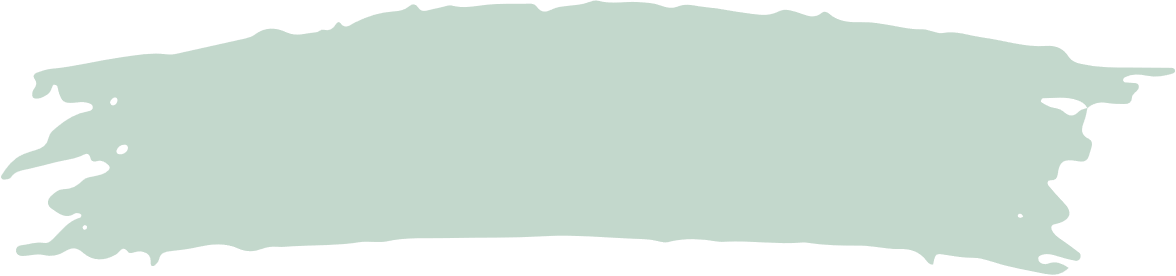 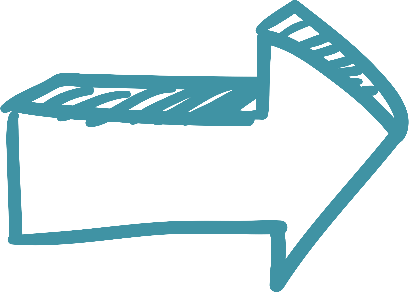 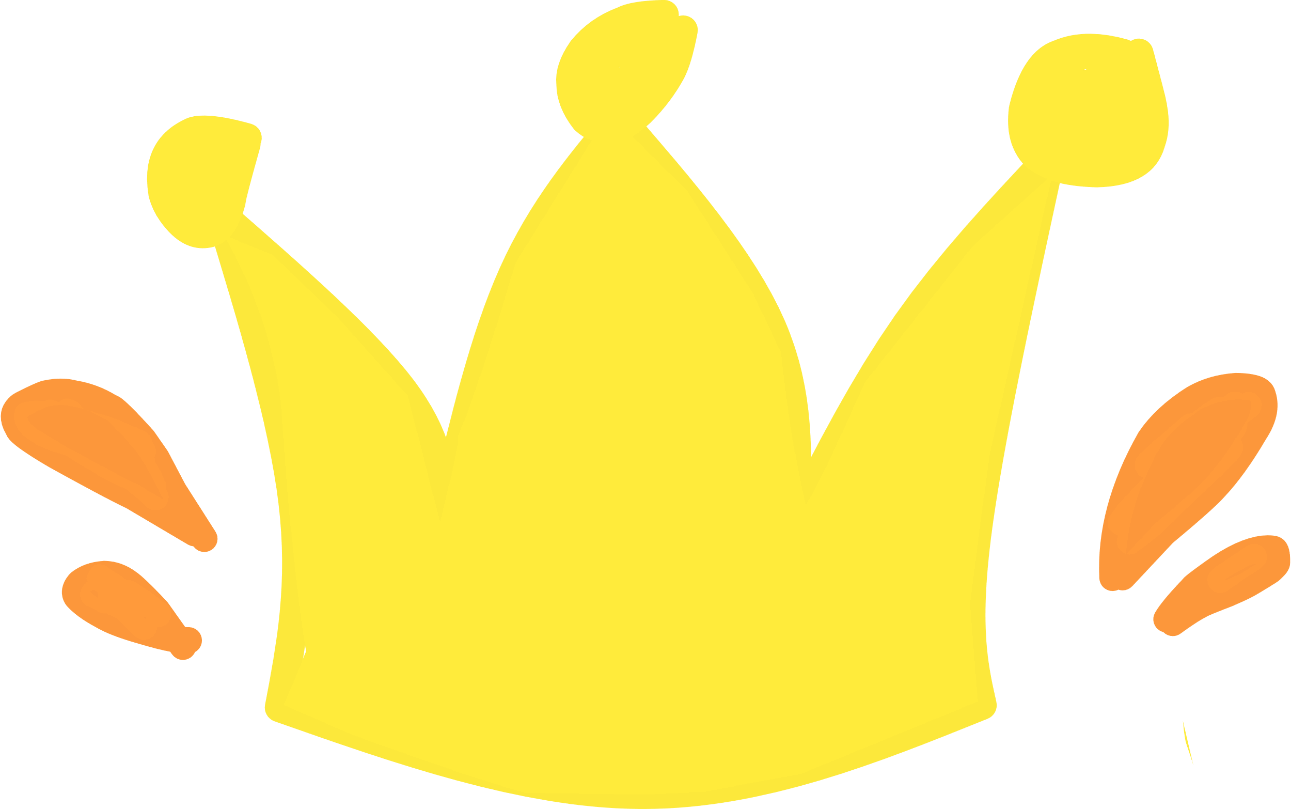 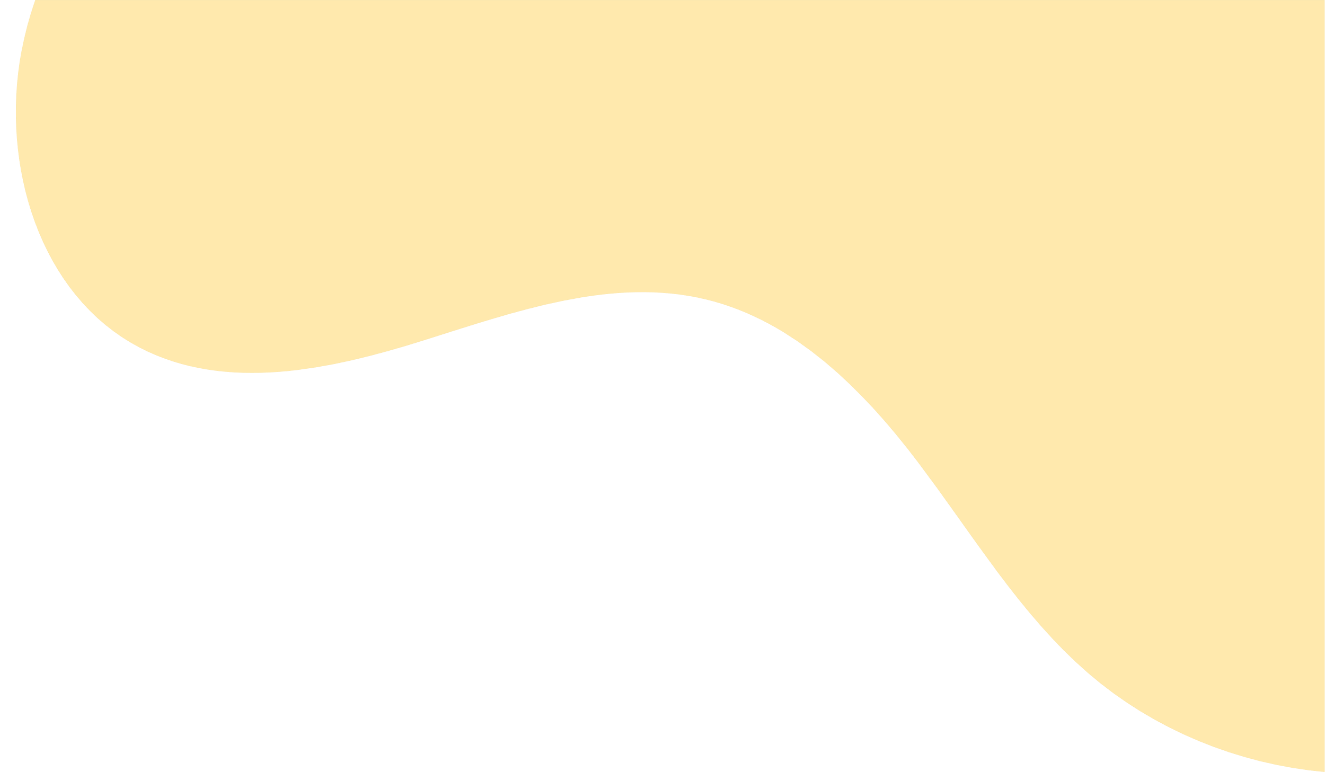 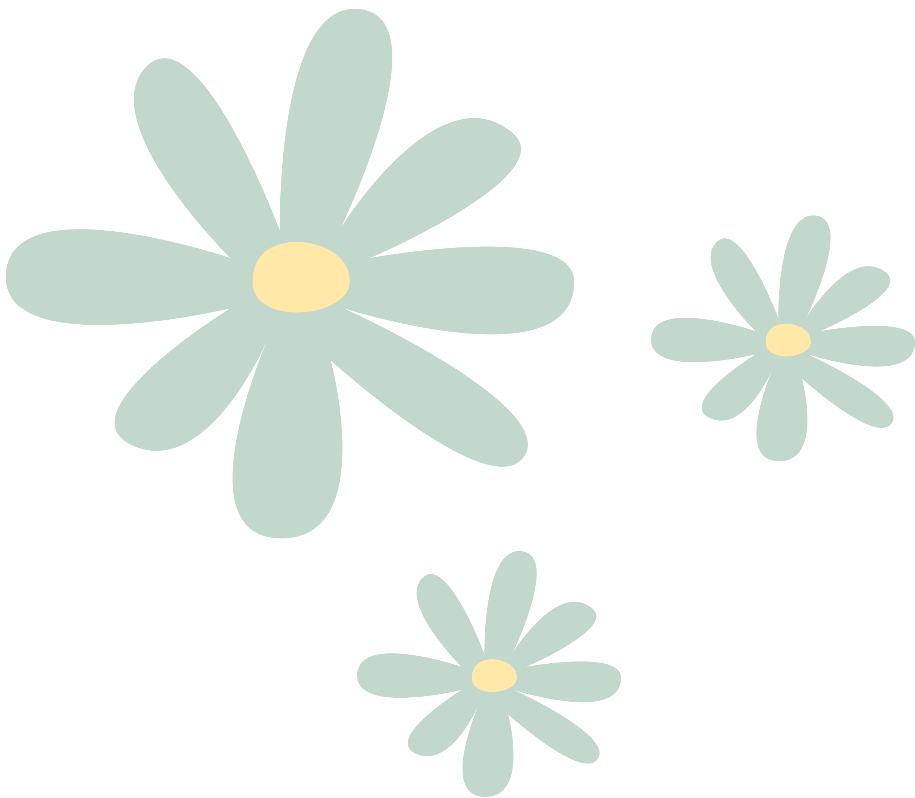 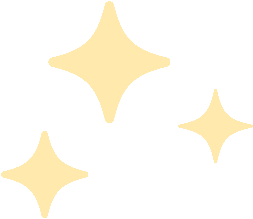 CHẶNG 1: KHỞI ĐỘNG
Sắp xếp để tạo ra thành ngữ hoàn chỉnh
VUA 
TIẾNG 
VIỆT
cú mèo/ như/ hôi
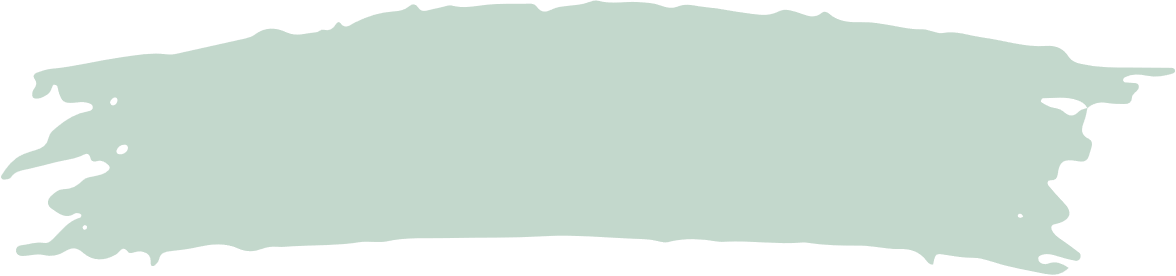 hôi như cú mèo
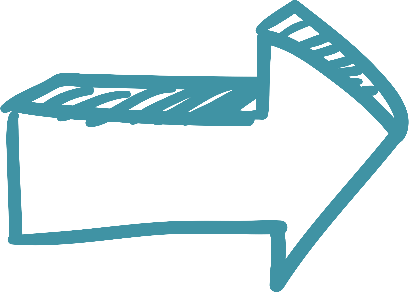 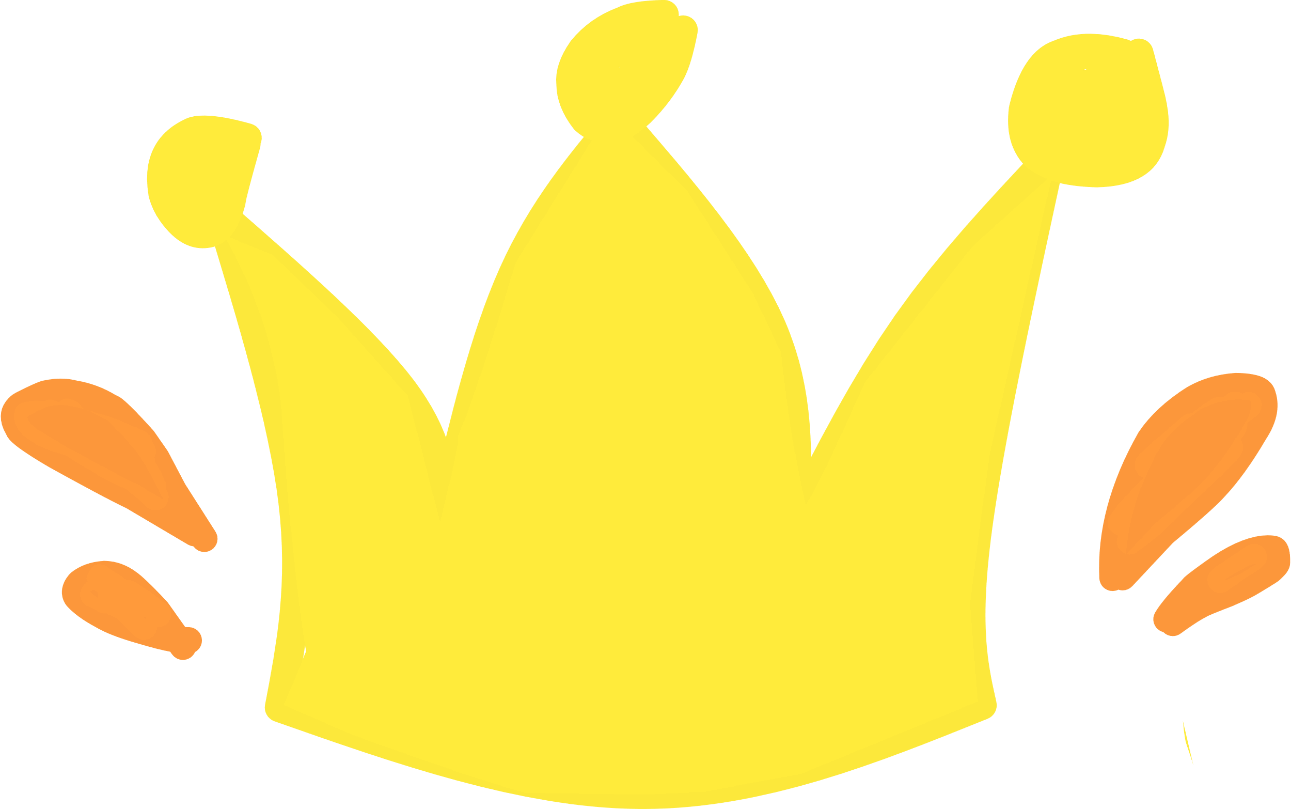 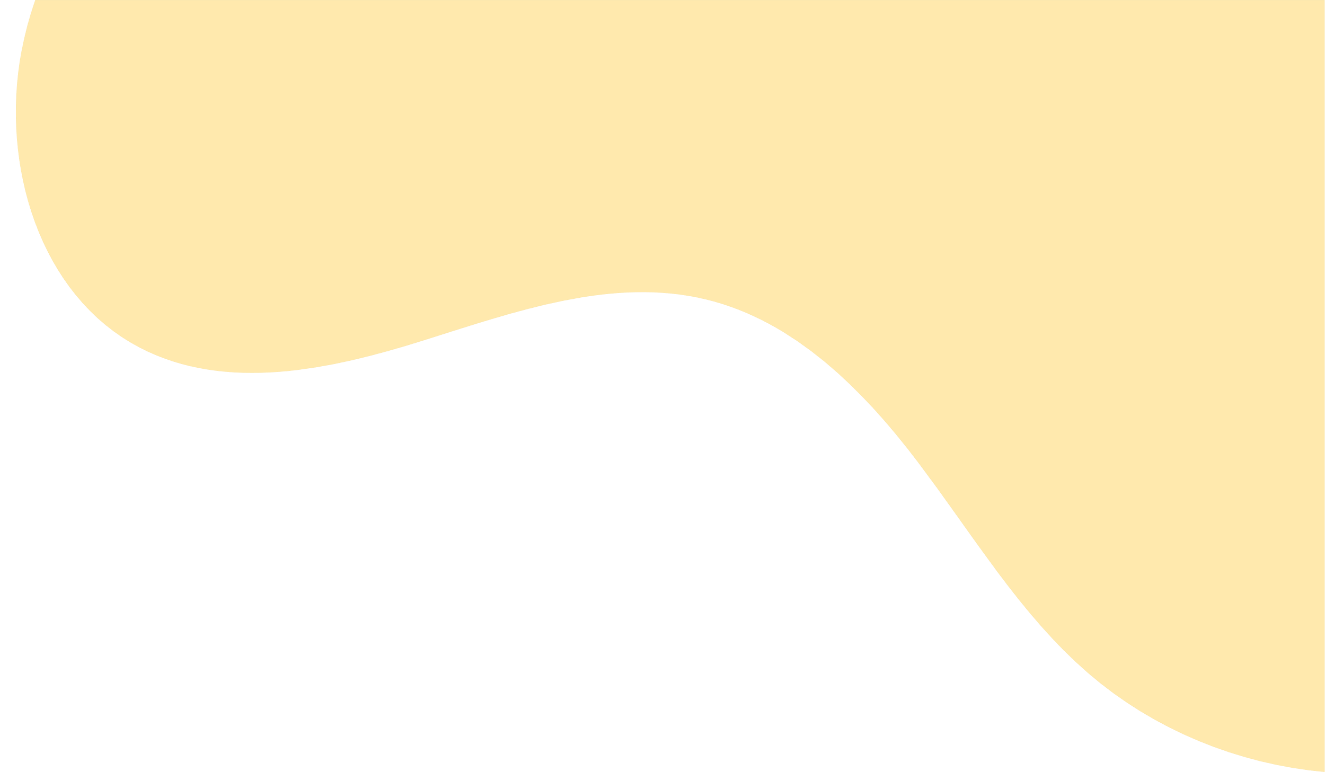 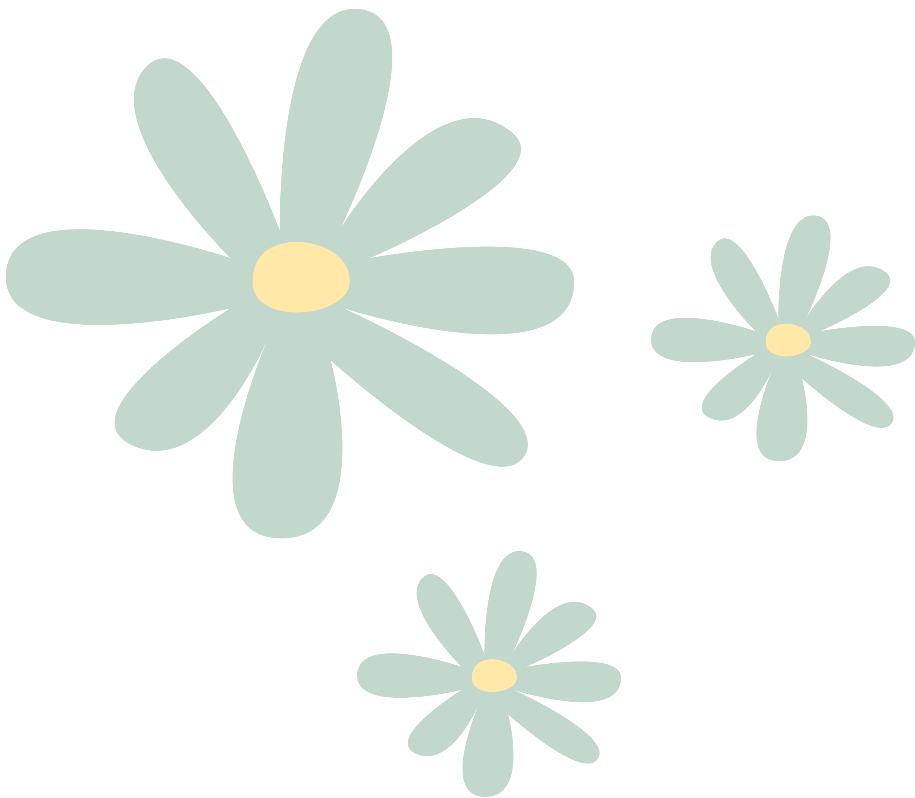 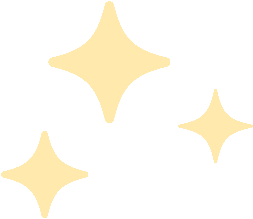 CHẶNG 1: KHỞI ĐỘNG
Sắp xếp để tạo ra thành ngữ hoàn chỉnh
VUA 
TIẾNG 
VIỆT
bể /non /mòn /cạn
bể cạn non mòn
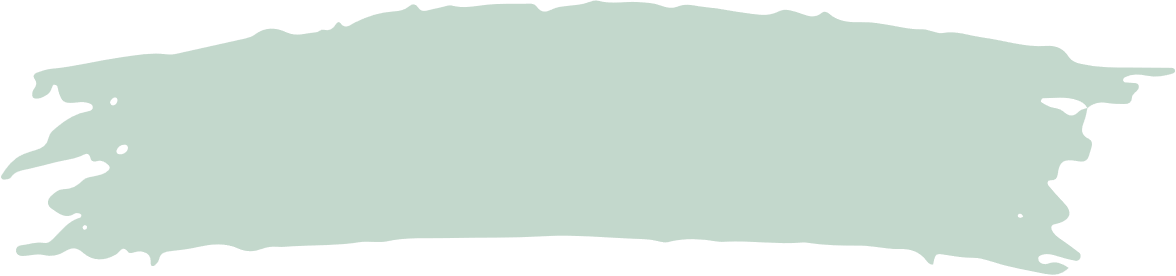 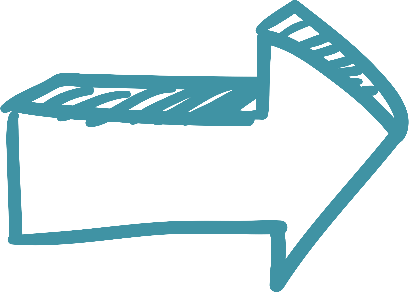 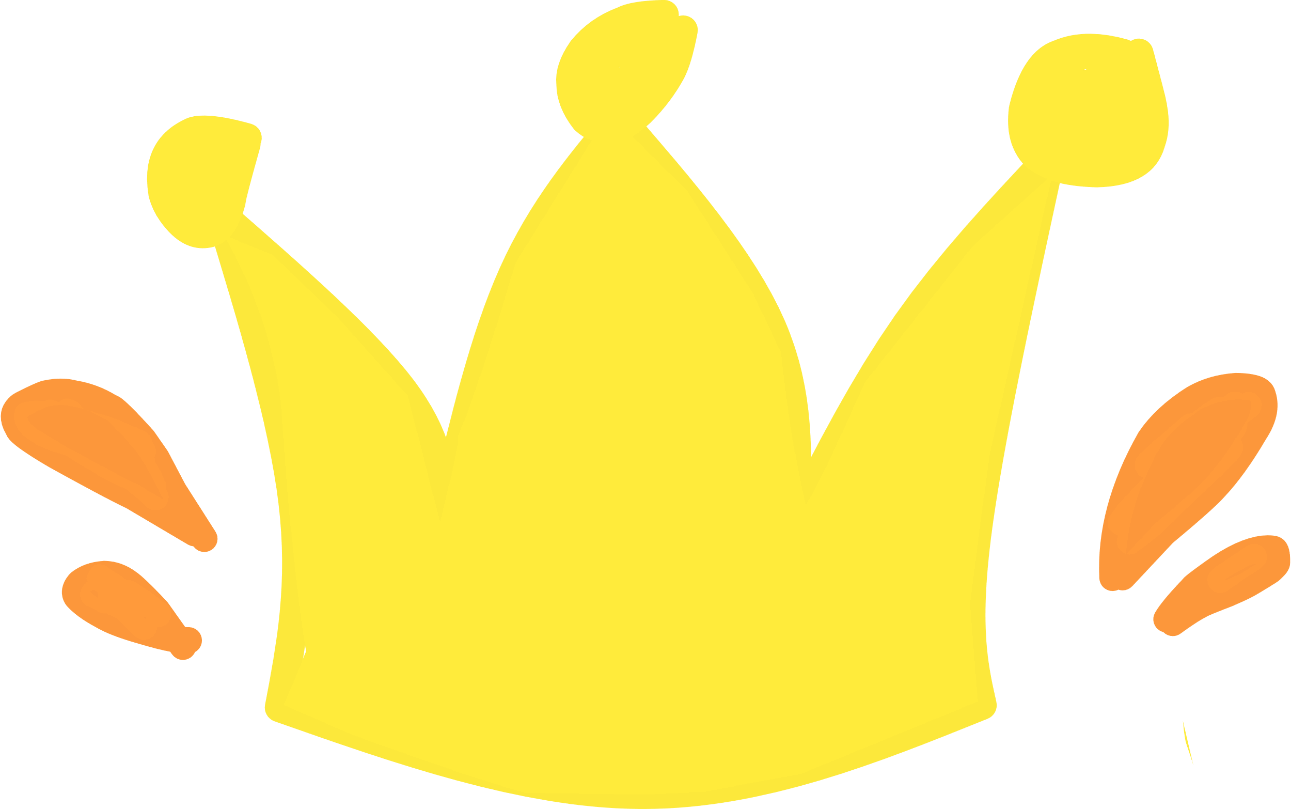 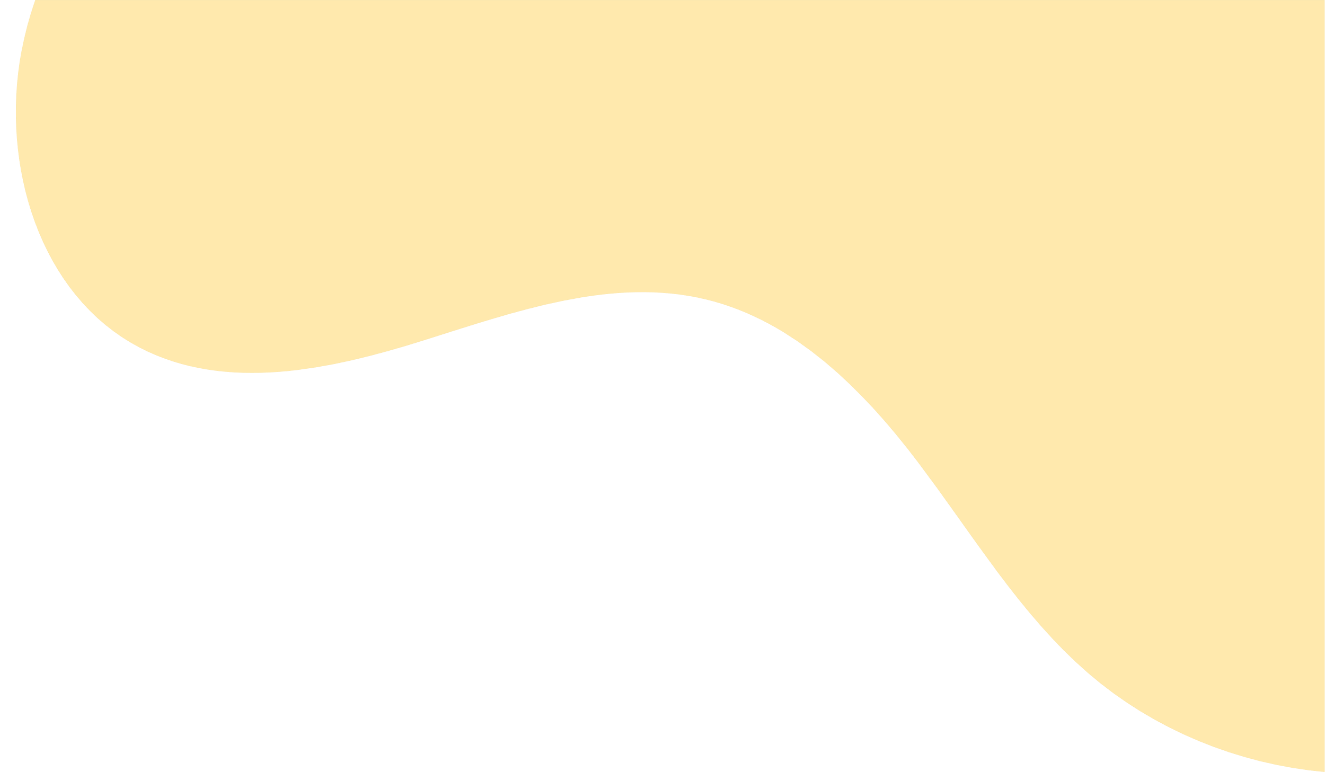 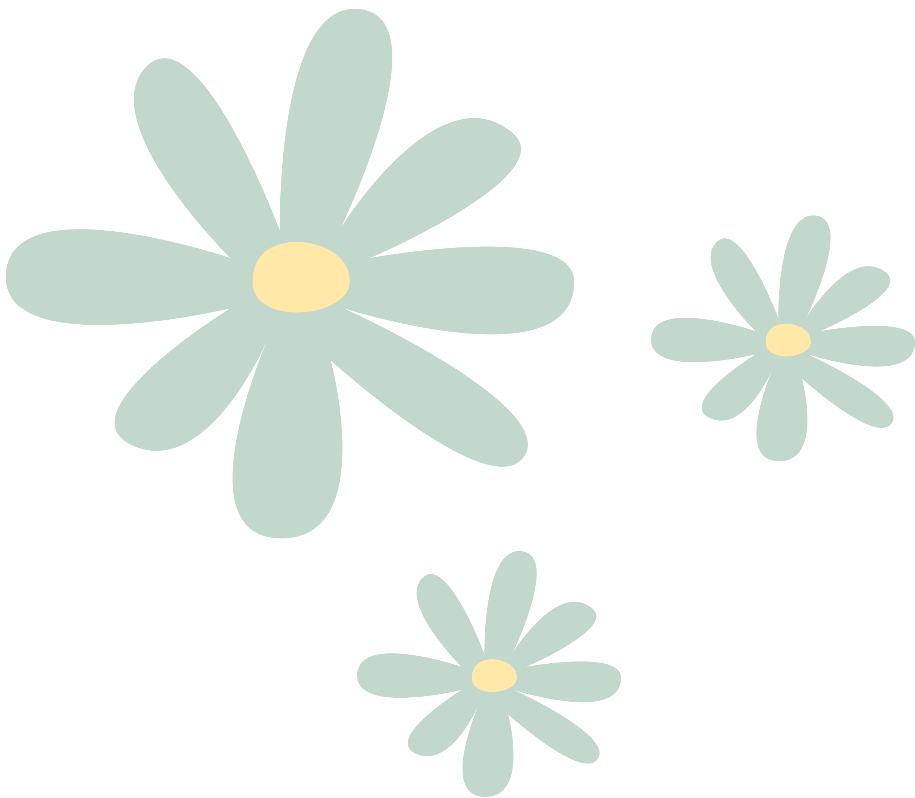 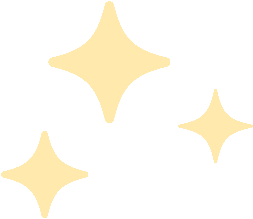 CHẶNG 1: KHỞI ĐỘNG
Sắp xếp để tạo ra thành ngữ hoàn chỉnh
VUA 
TIẾNG 
VIỆT
bưng /buôn /thúng /bán
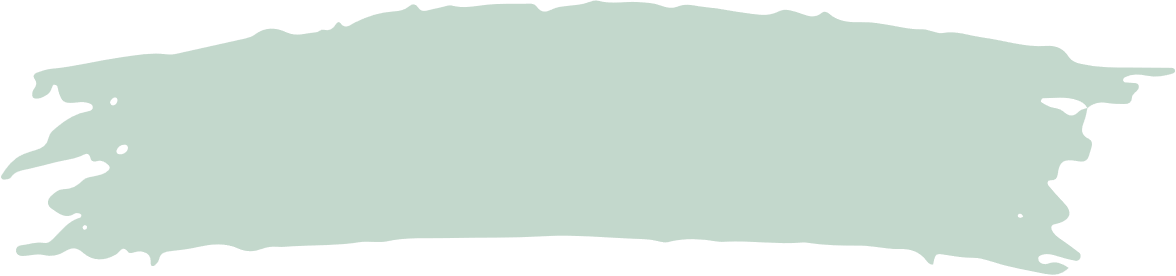 buôn thúng bán bưng
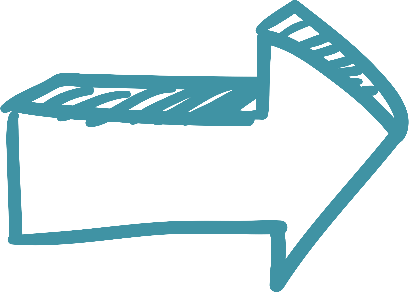 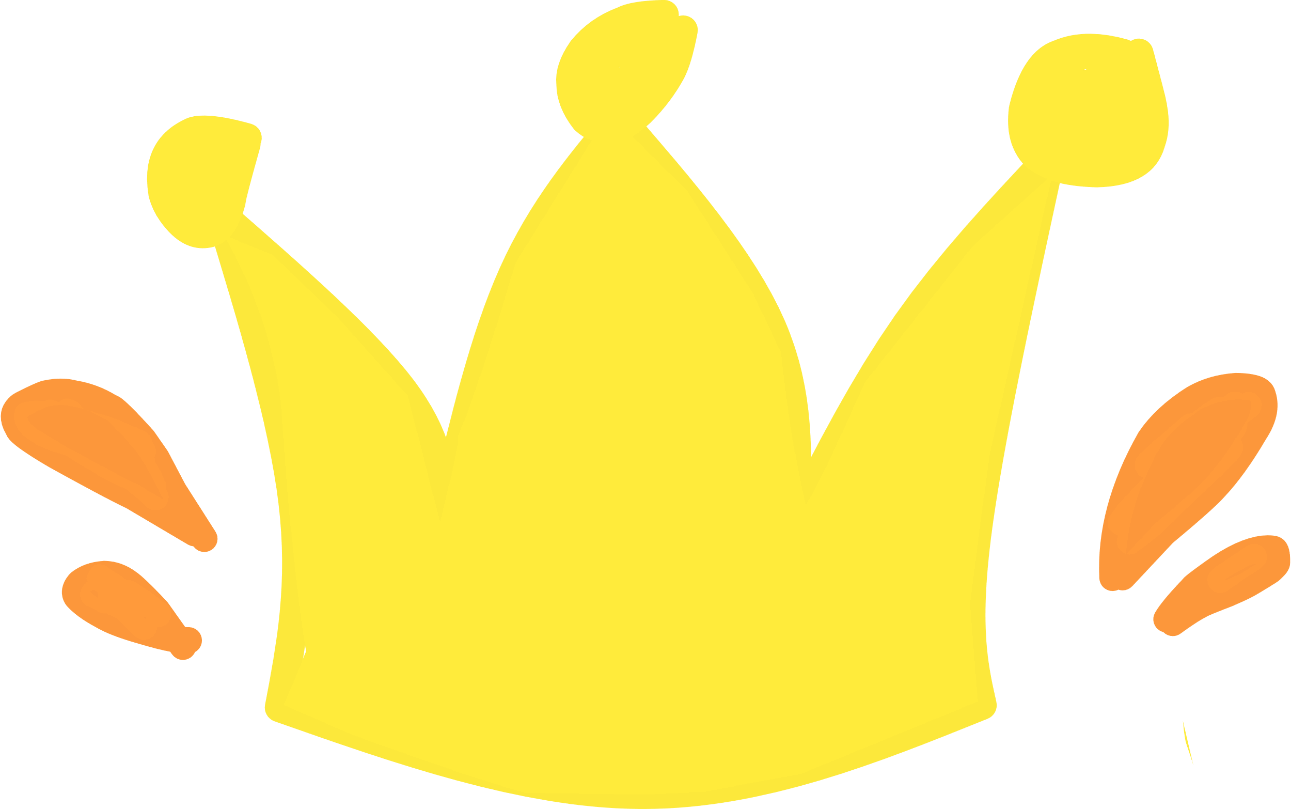 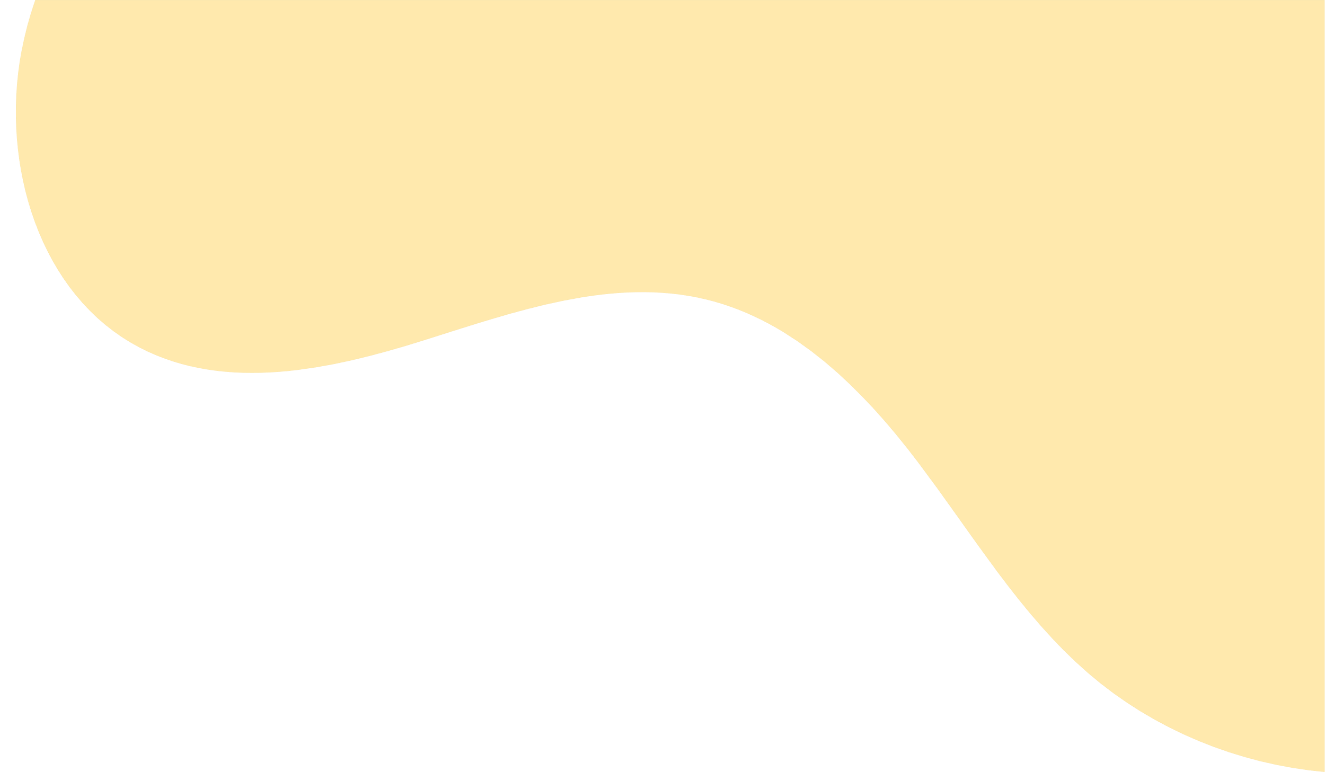 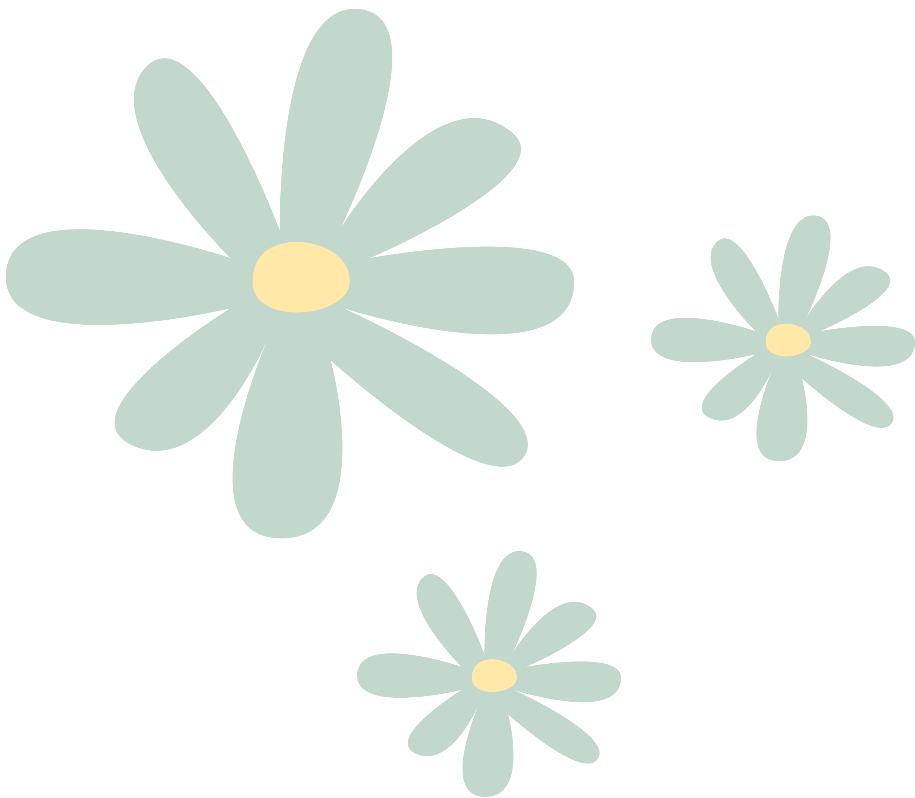 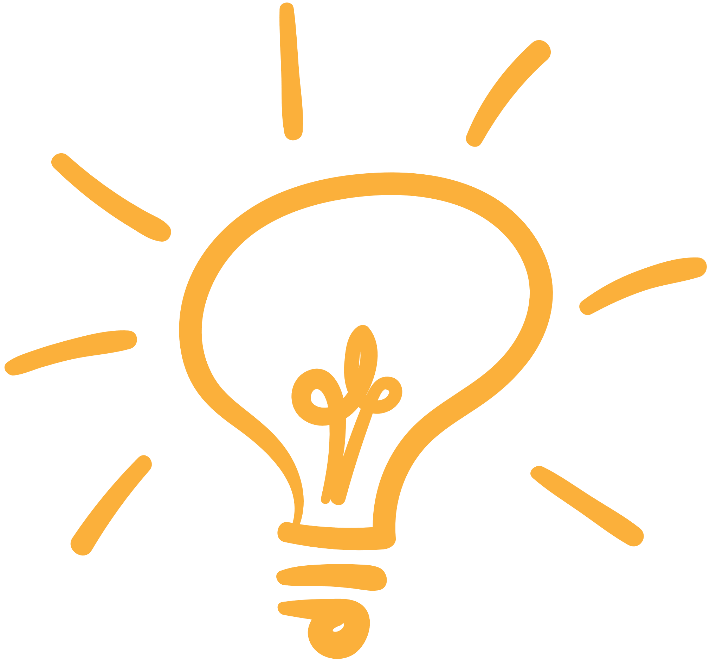 CHẶNG 2: NHANH TRÍ
Có các thẻ thành ngữ và thẻ nghĩa của của thành ngữ. 
HS sẽ gắn các thẻ tương ứng và đính chúng với nhau.
VUA 
TIẾNG 
VIỆT
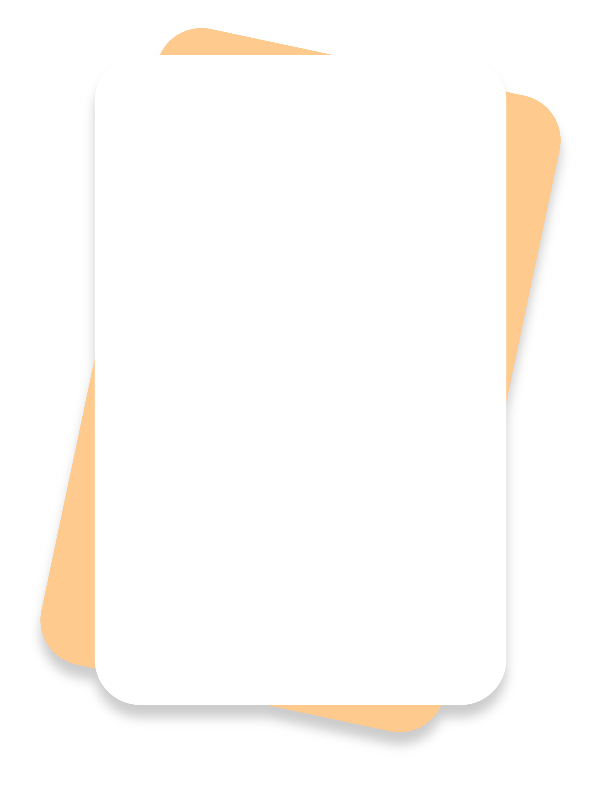 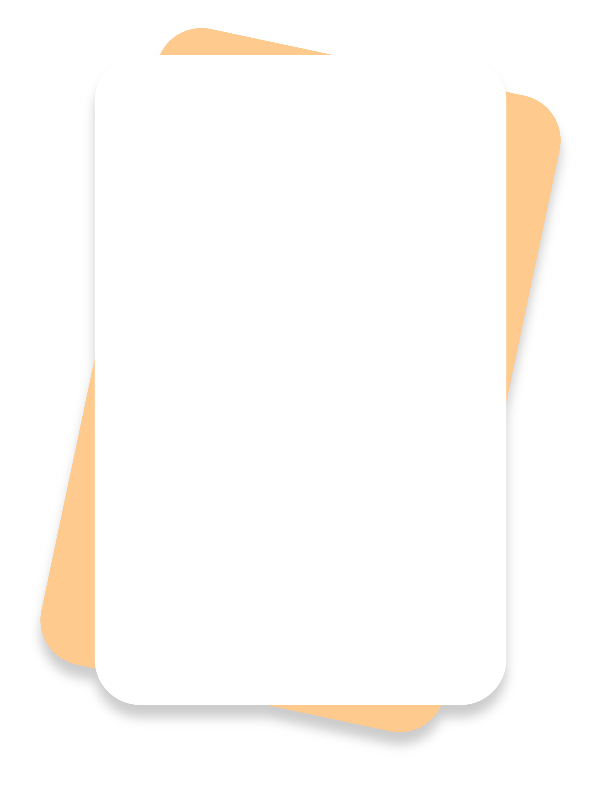 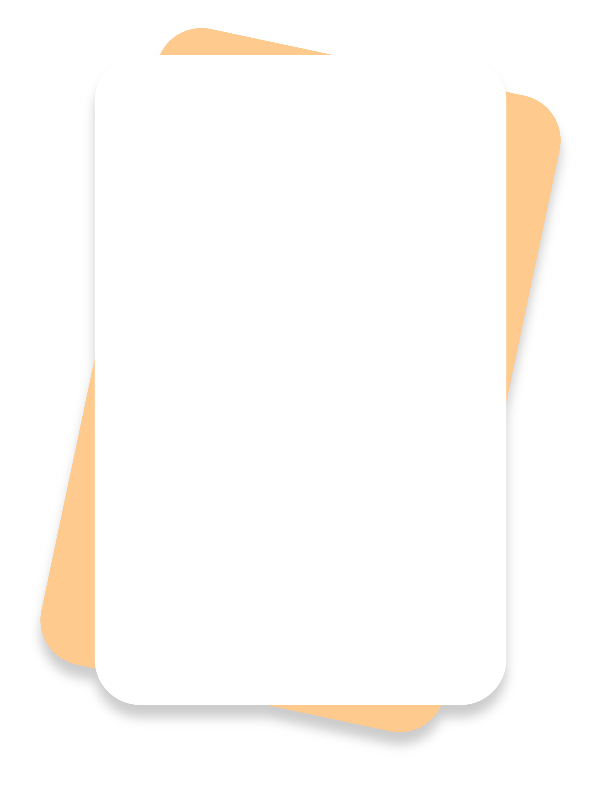 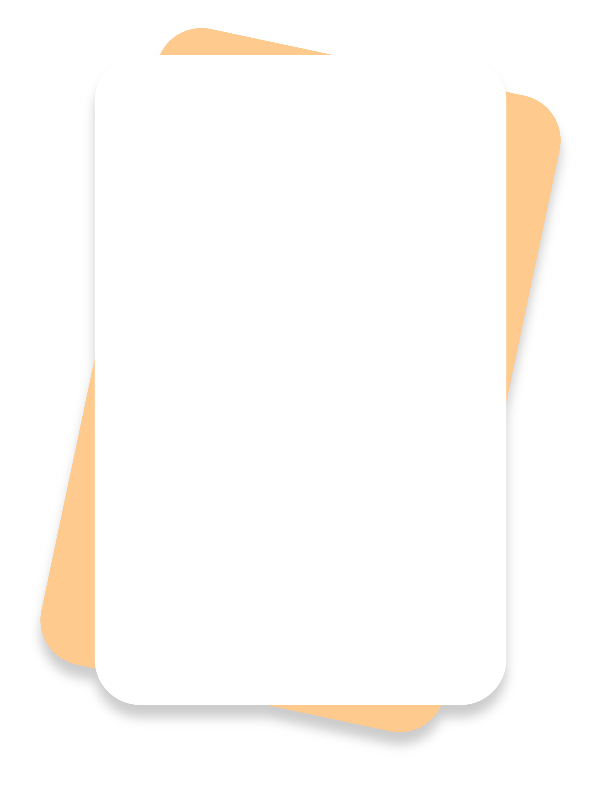 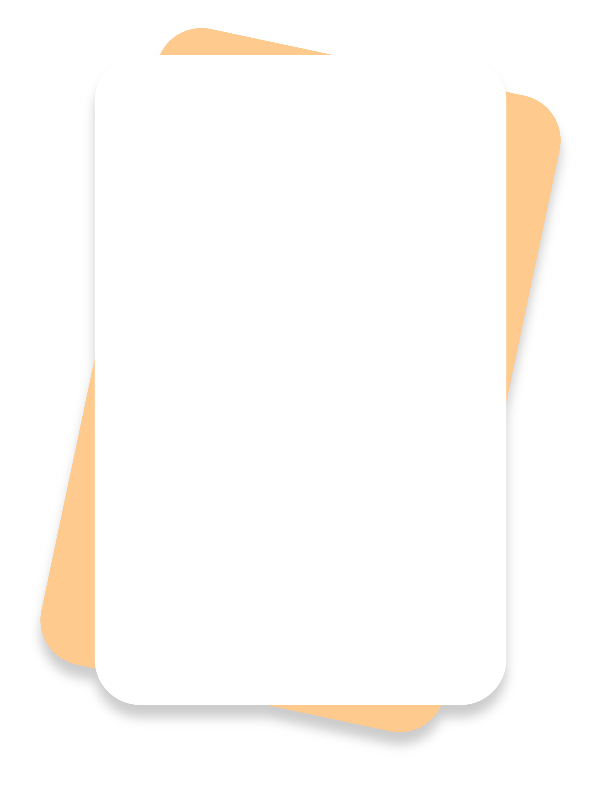 lớn nhanh như thổi
hôi như cú mèo
cá chậu chim lồng
bể cạn non mòn
buôn thúng bán bưng
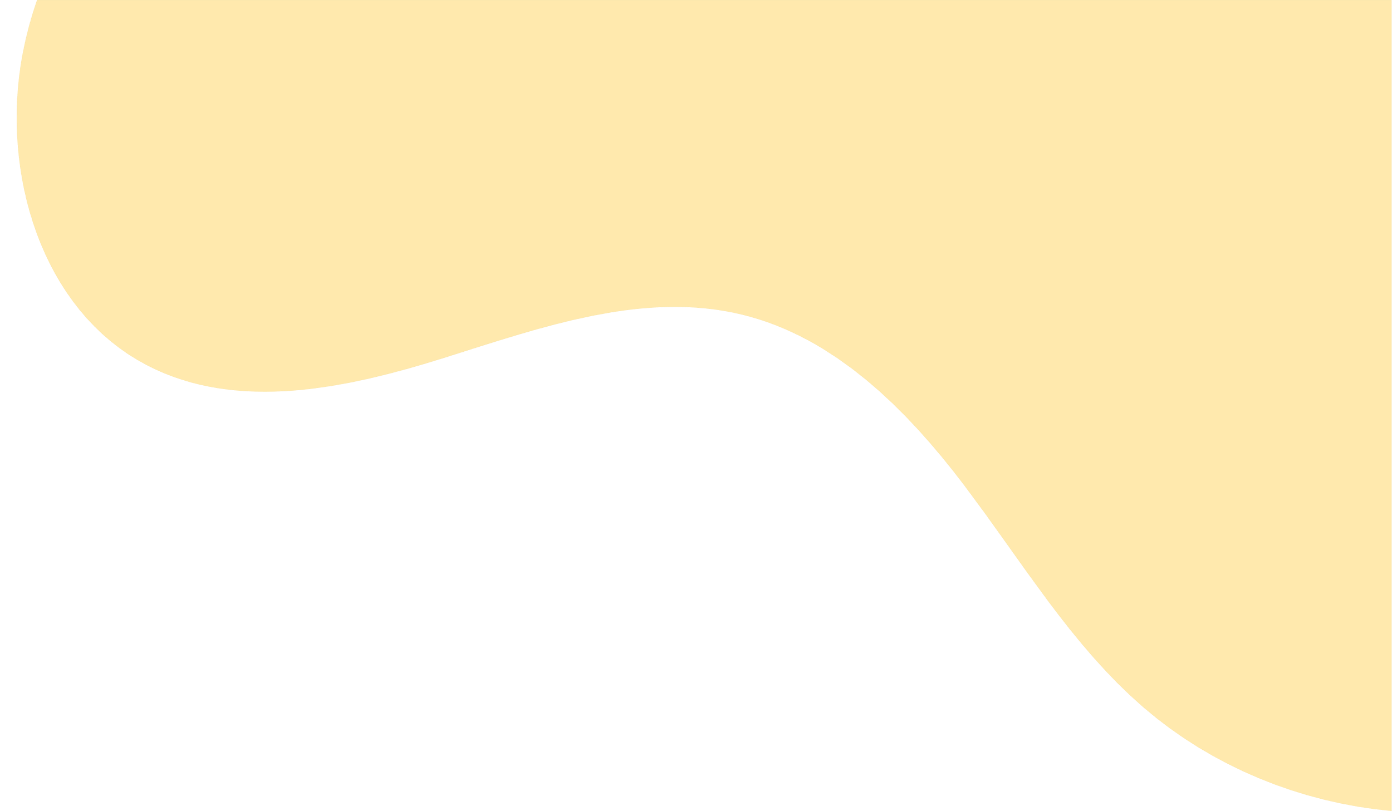 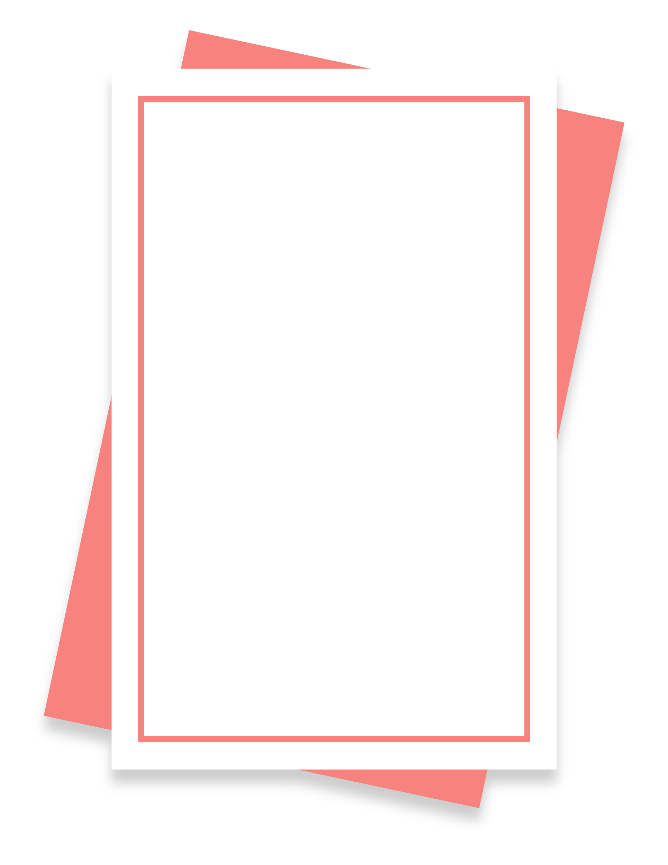 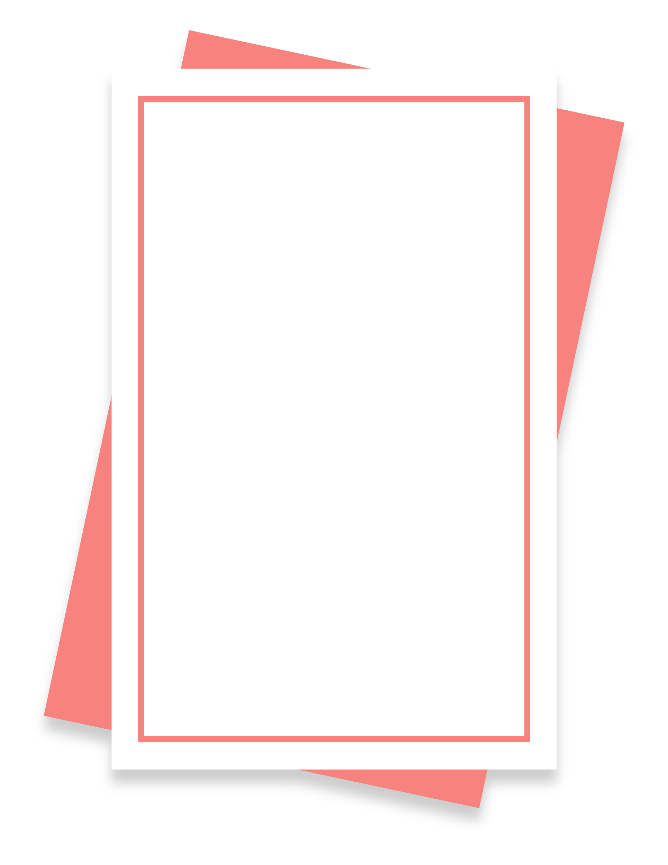 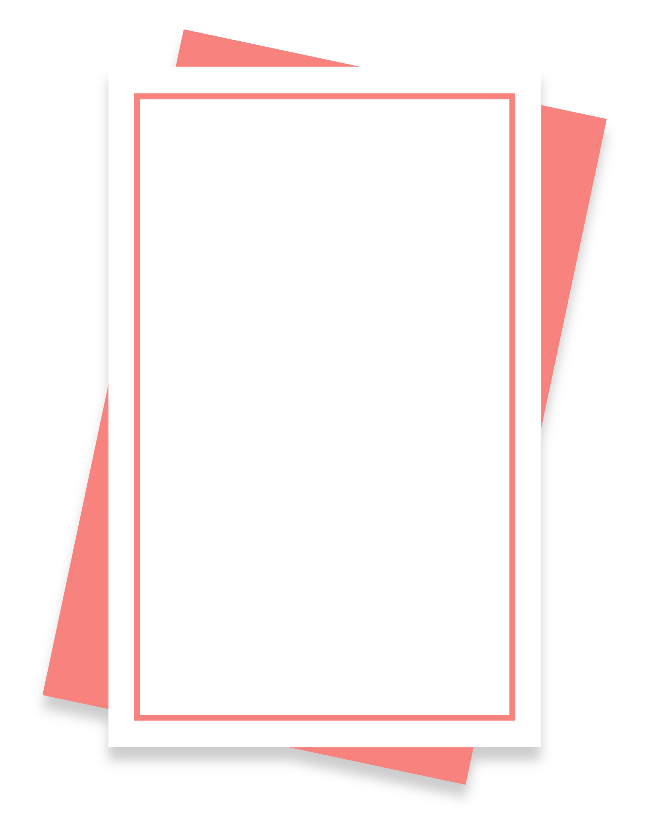 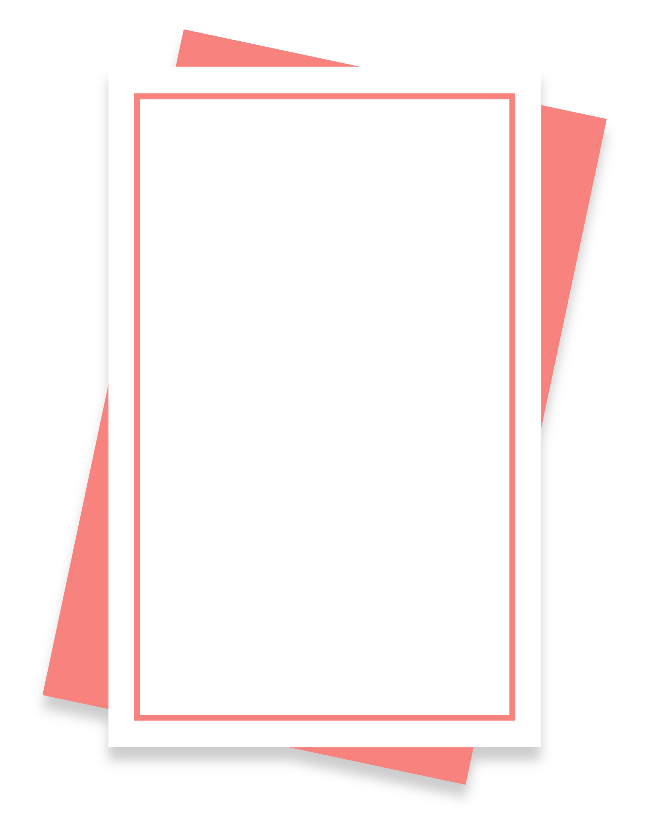 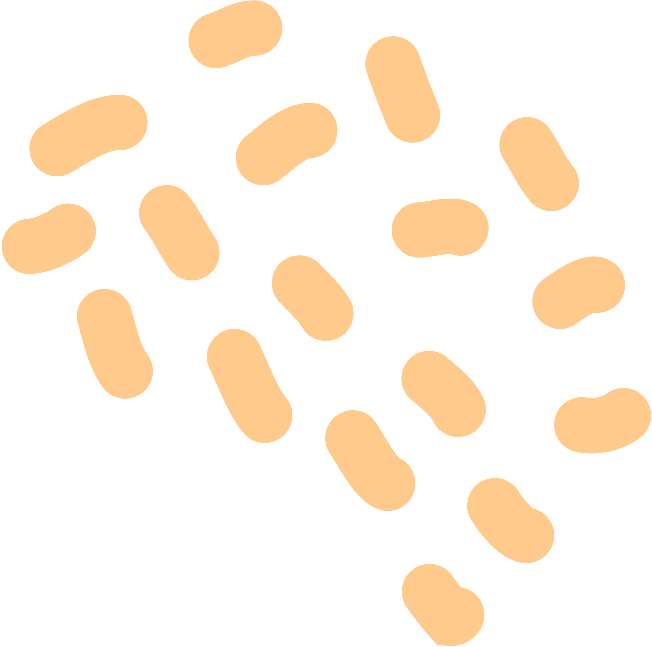 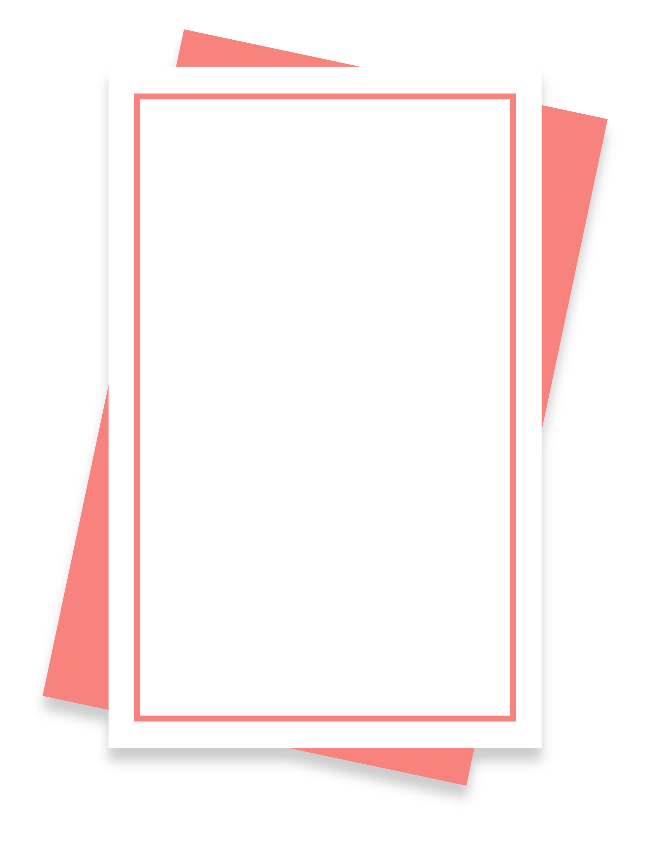 chỉ tình cảnh bị giam giữ, tù túng, mất tự do
chỉ những người nghèo khổ, có ít vốn liếng buôn bán vặt vãnh, tần tảo
chỉ cơ thể có mùi hôi khó chịu
nói về sự thay đổi của thiên nhiên, của trời đất
chỉ người hoặc sự việc lớn rất nhanh
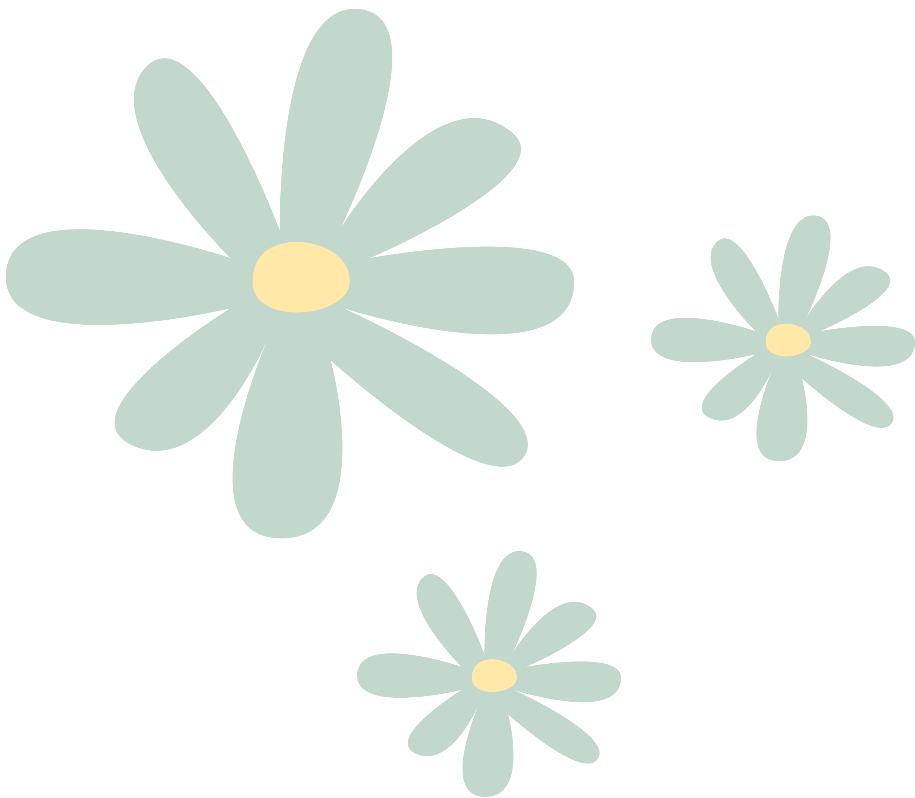 CHẶNG 3: THỬ TÀI
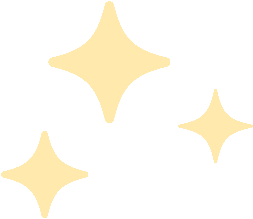 Điền từ còn thiếu để hoàn chỉnh thành ngữ
VUA 
TIẾNG 
VIỆT
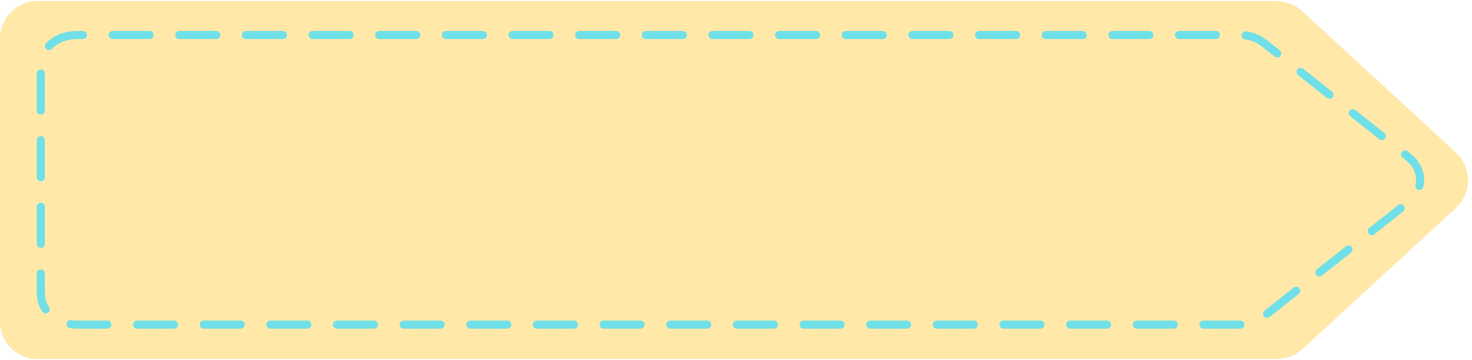 Thả con _____ bắt con _____
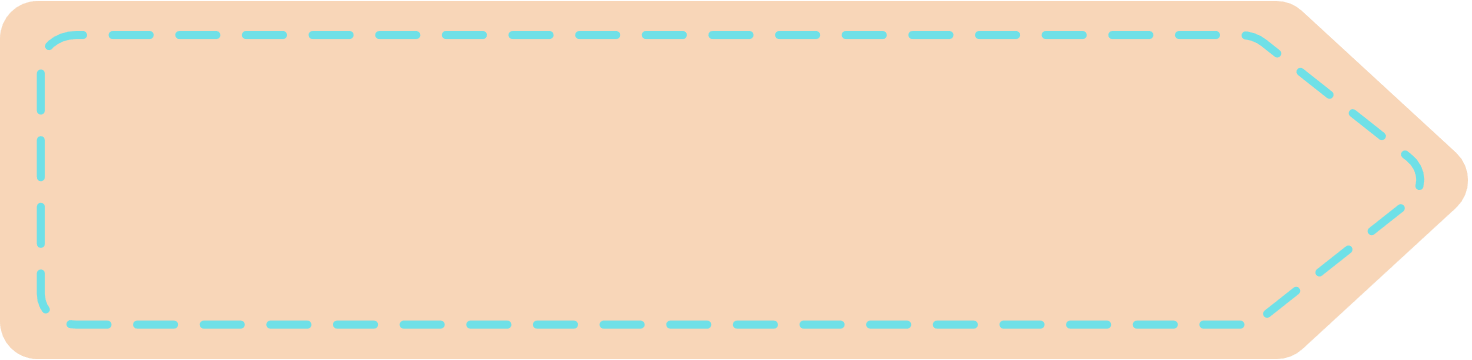 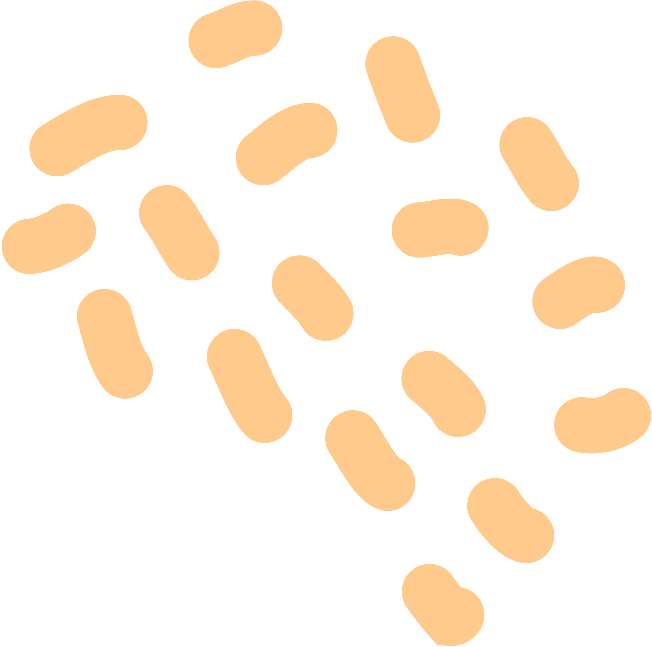 Thả con săn sắt bắt con cá sộp
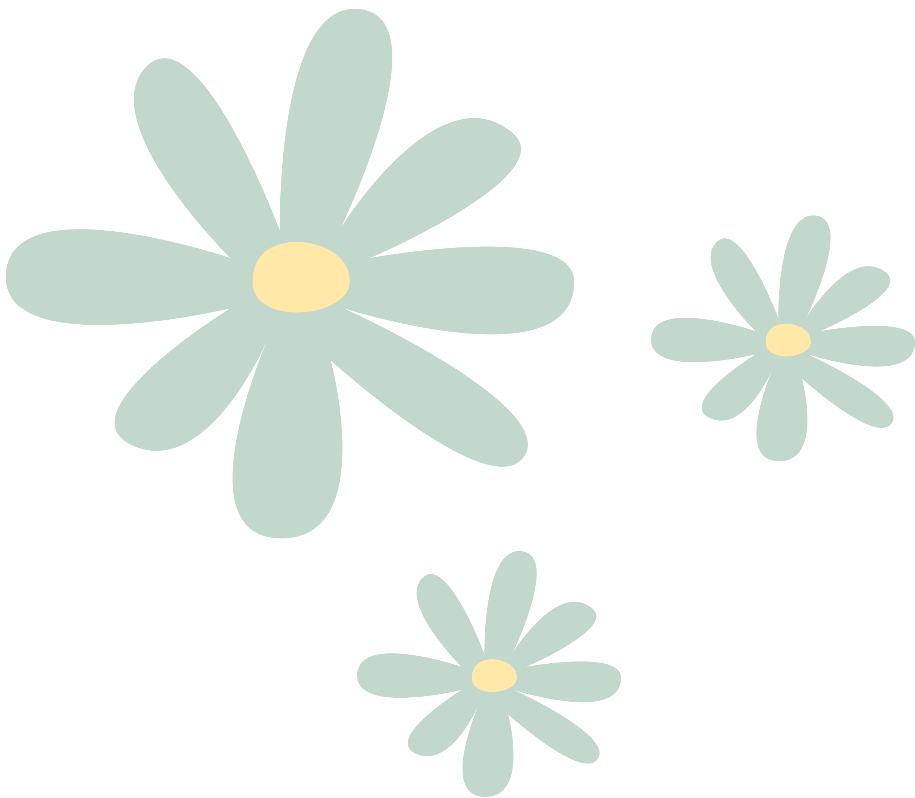 CHẶNG 3: THỬ TÀI
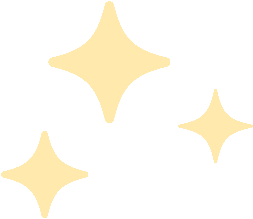 Điền từ còn thiếu để hoàn chỉnh thành ngữ
VUA 
TIẾNG 
VIỆT
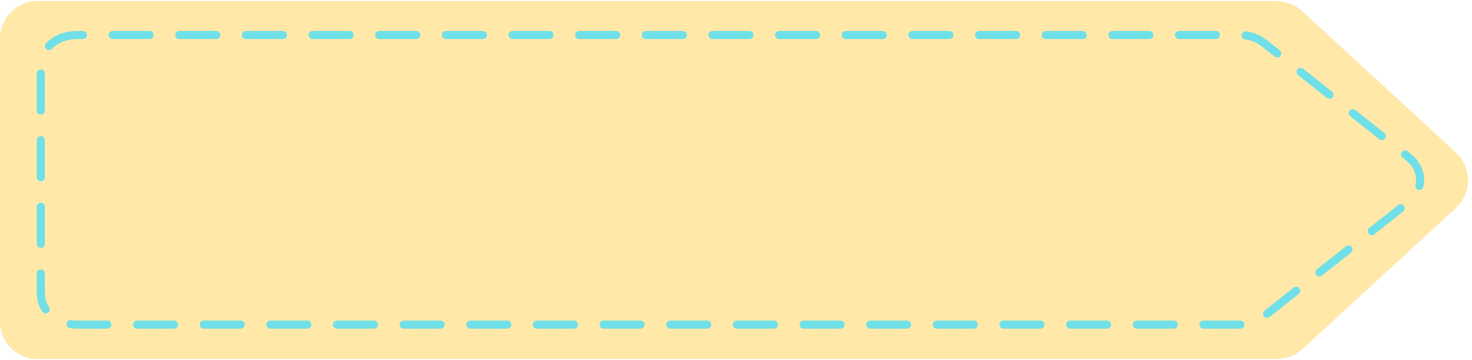 Thả _____ bắt ____
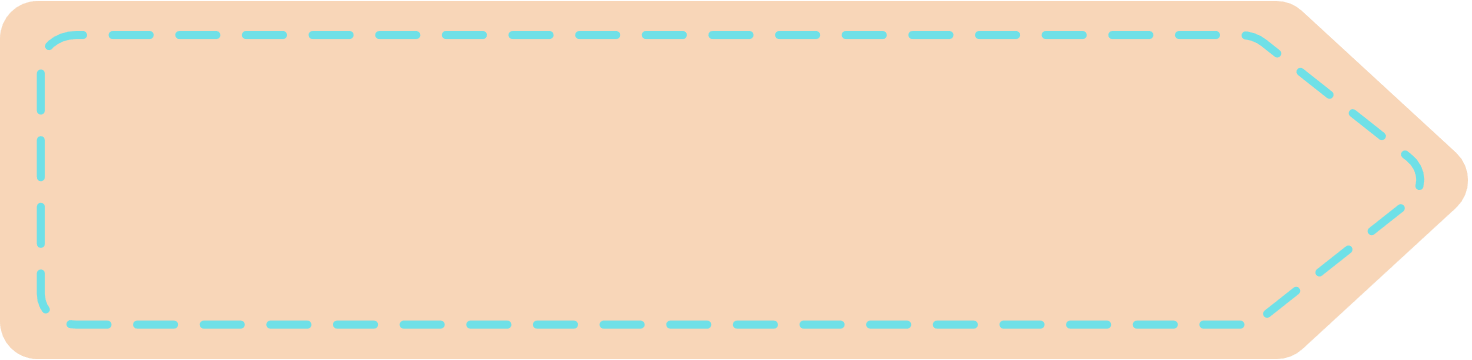 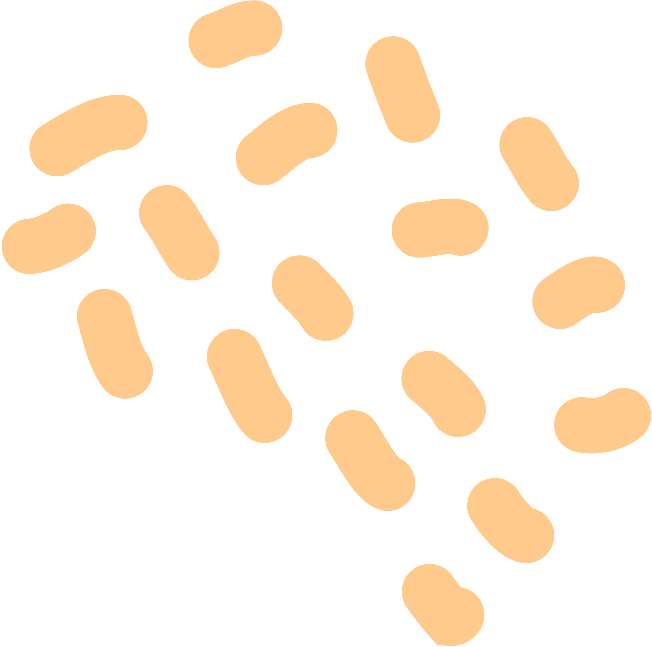 Thả mồi bắt bóng
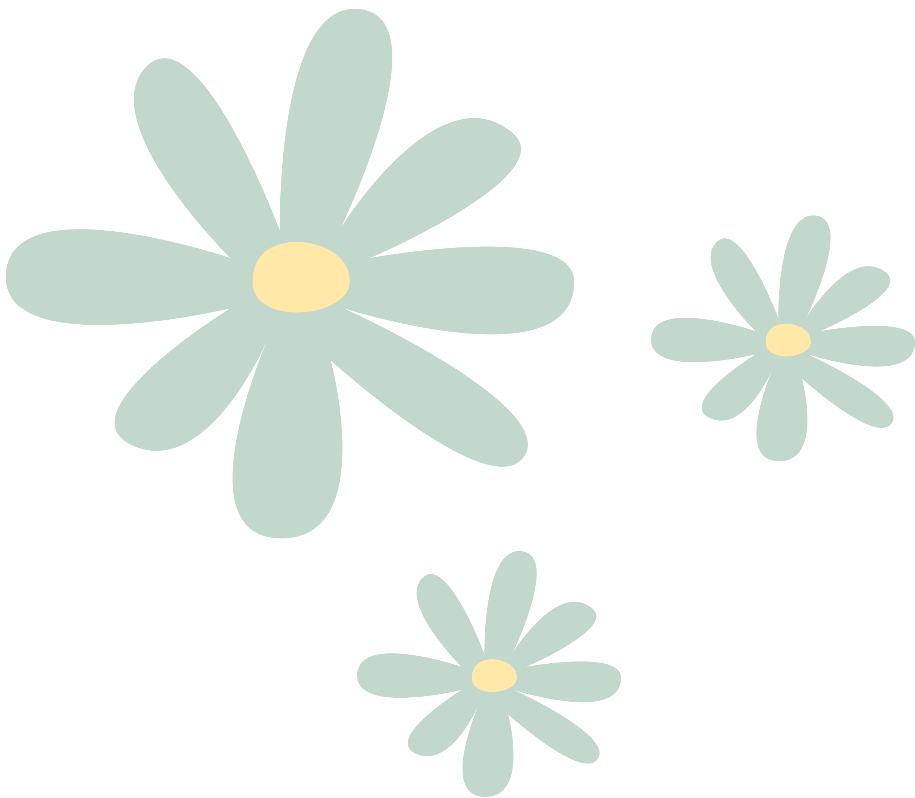 CHẶNG 3: THỬ TÀI
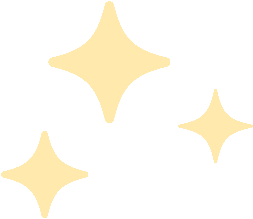 Điền từ còn thiếu để hoàn chỉnh thành ngữ
VUA 
TIẾNG 
VIỆT
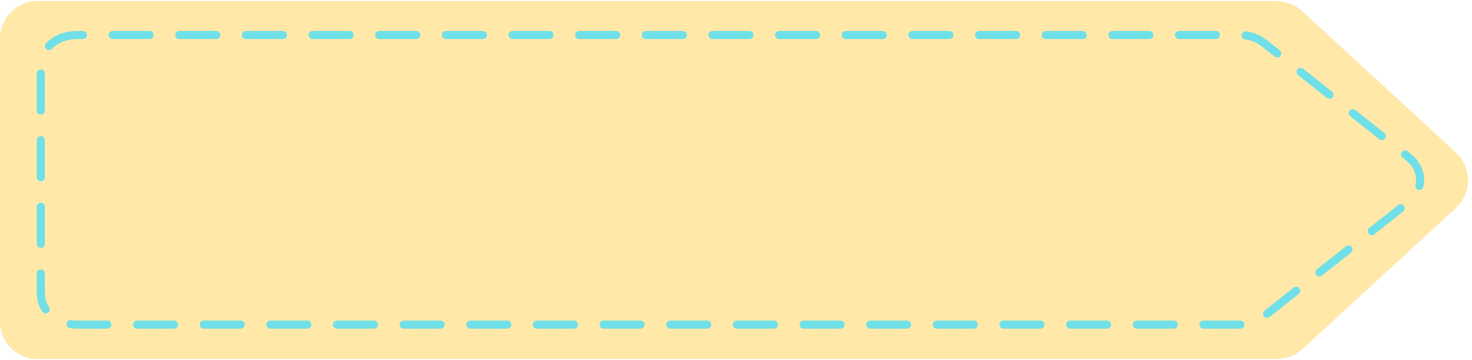 _____ sa chĩnh _____
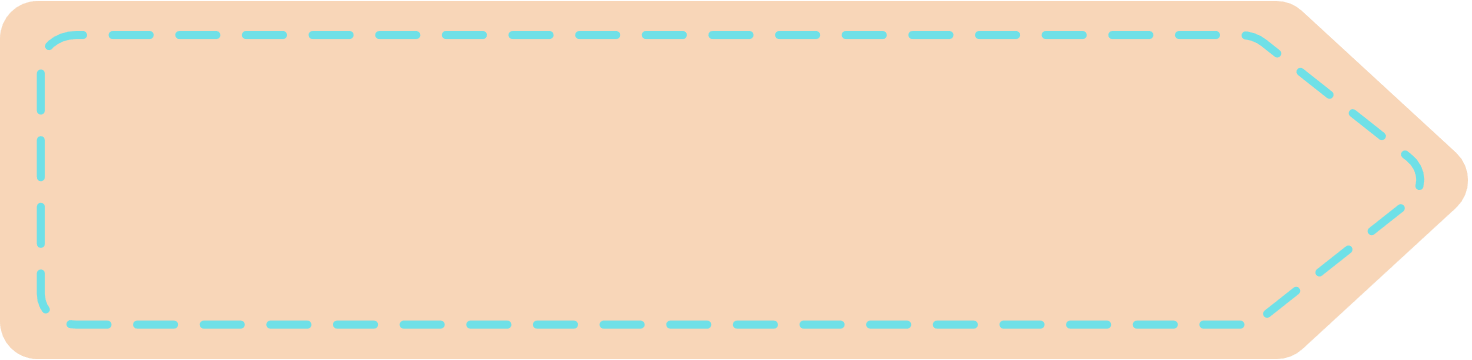 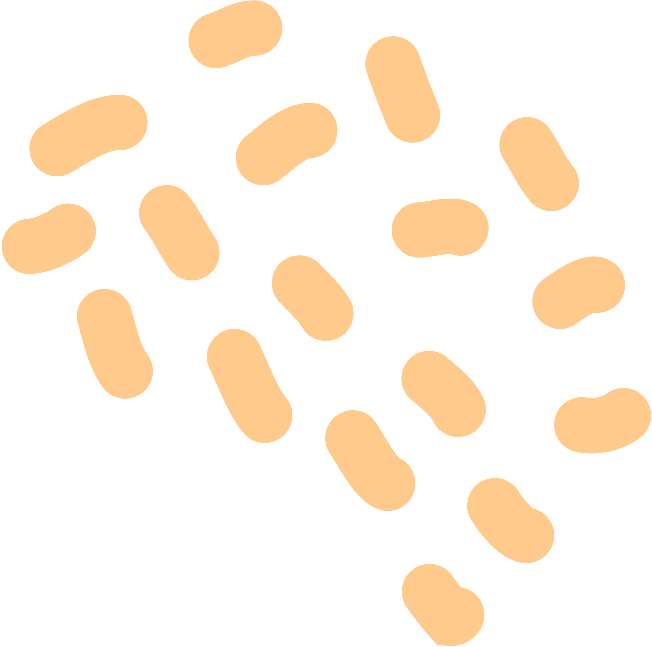 Chuột sa chĩnh gạo
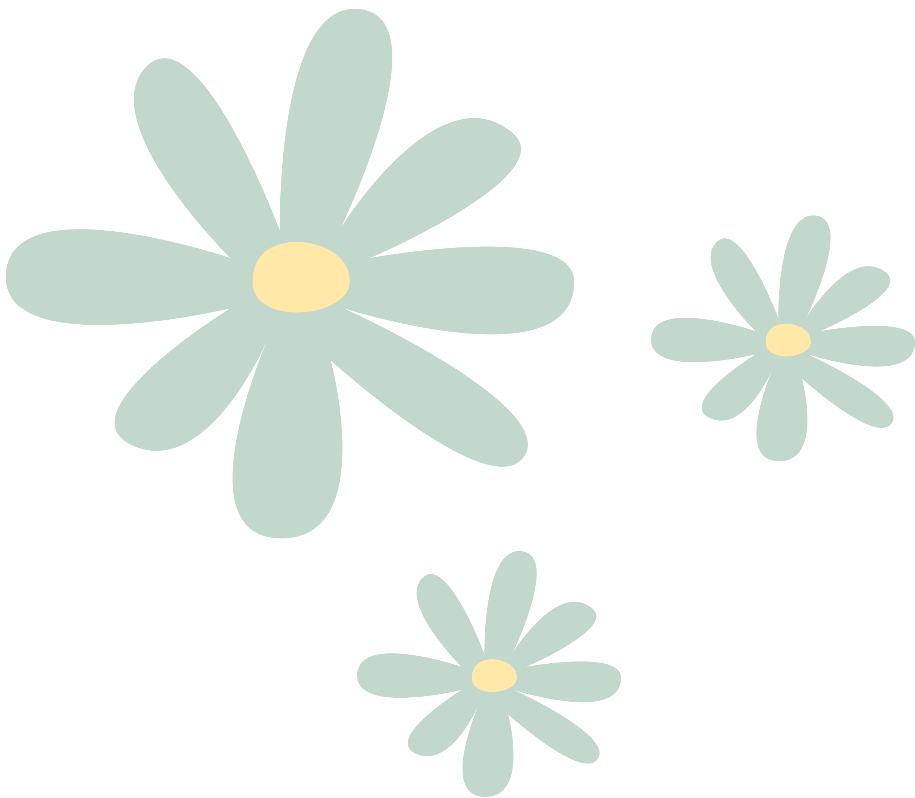 CHẶNG 3: THỬ TÀI
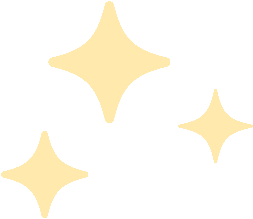 Điền từ còn thiếu để hoàn chỉnh thành ngữ
VUA 
TIẾNG 
VIỆT
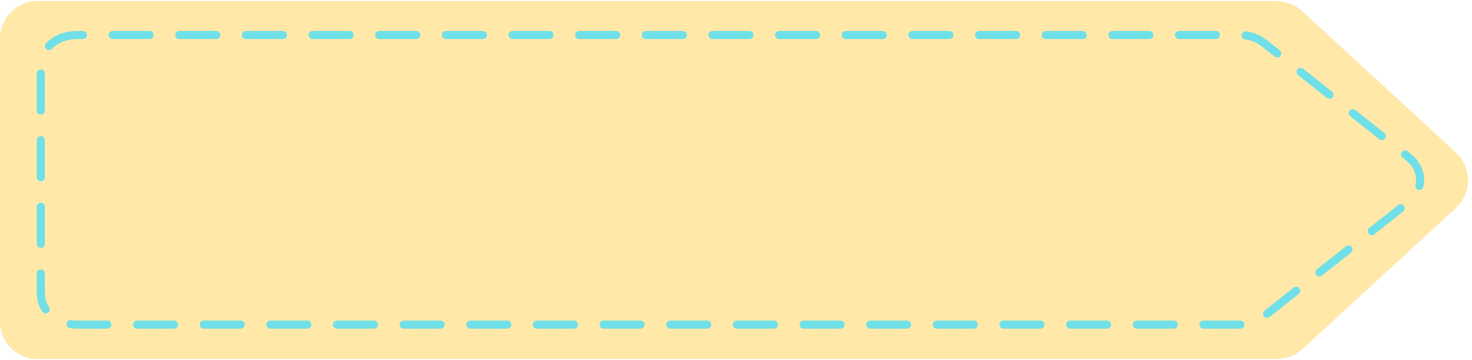 Một cổ hai _____
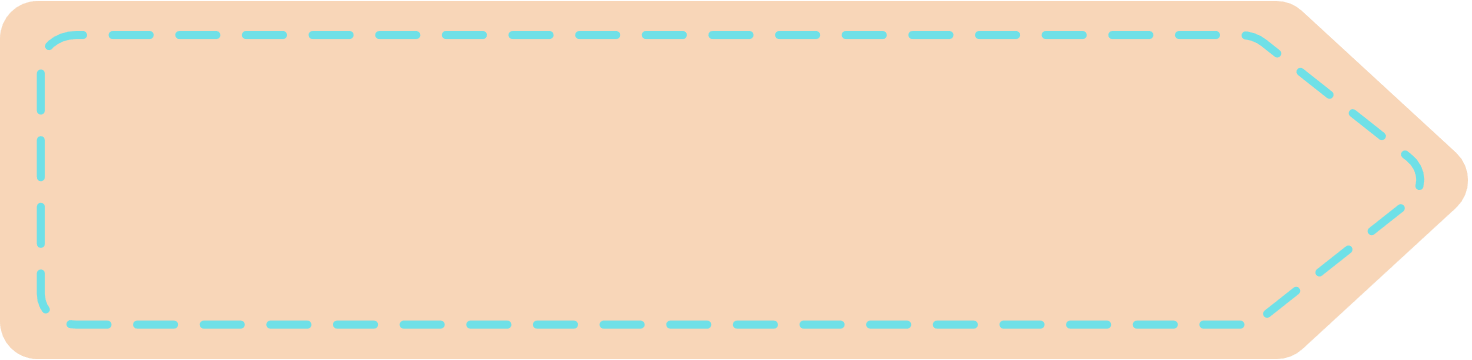 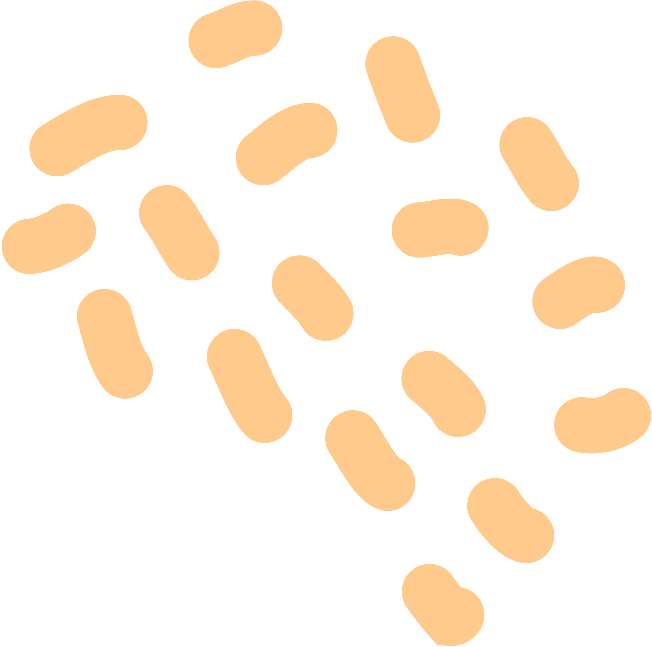 Một cổ hai tròng
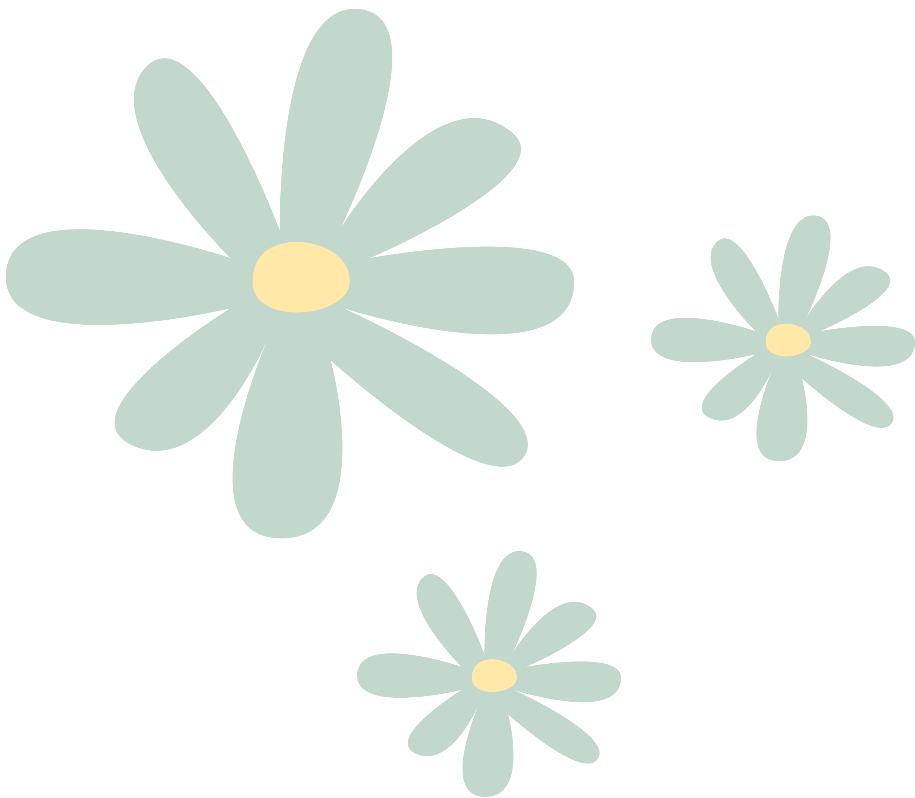 CHẶNG 3: THỬ TÀI
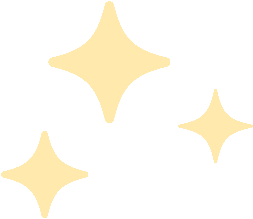 Điền từ còn thiếu để hoàn chỉnh thành ngữ
VUA 
TIẾNG 
VIỆT
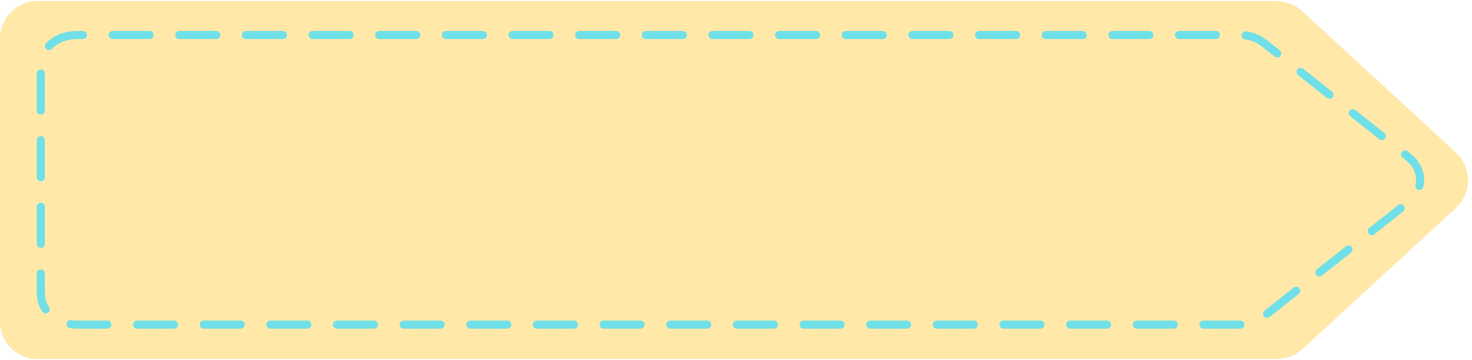 Trên ____ dưới búa
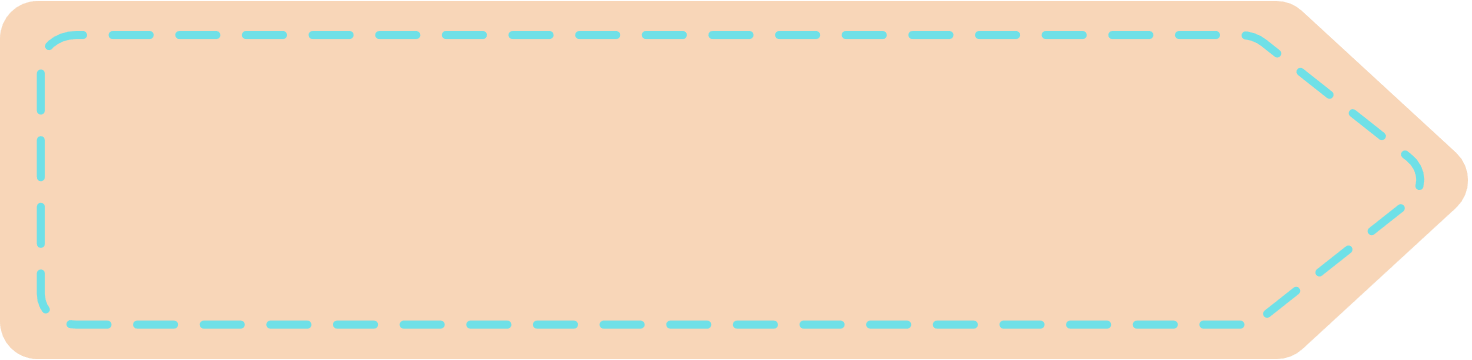 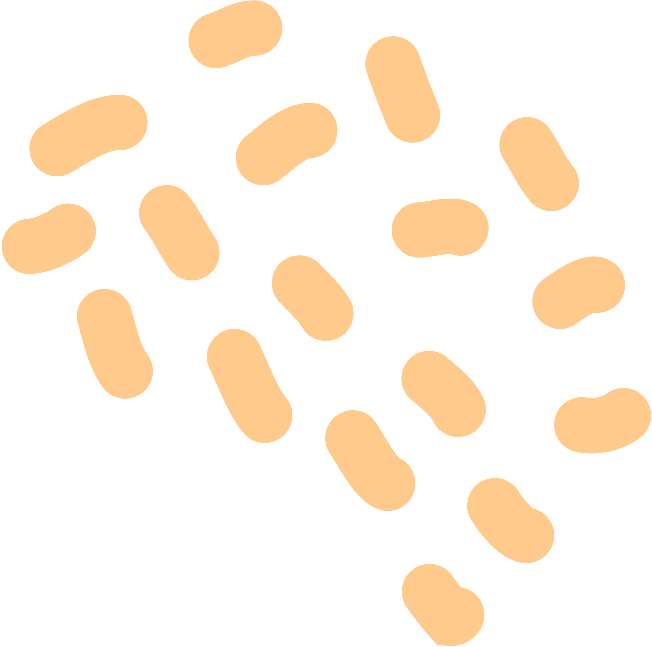 Trên đe dưới búa
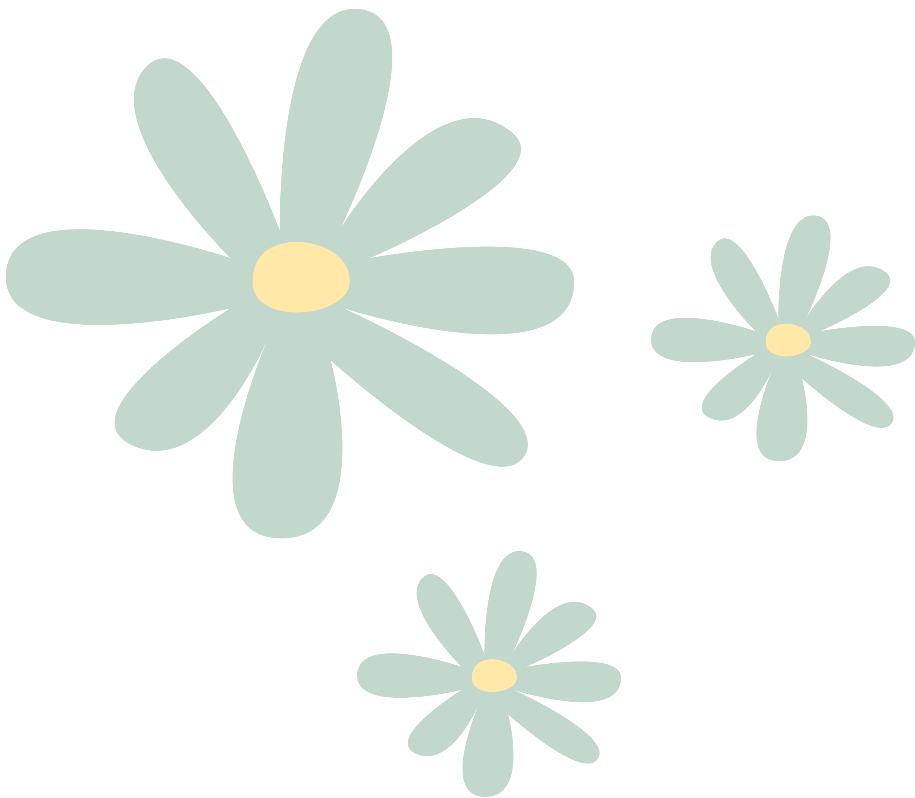 CHẶNG 3: THỬ TÀI
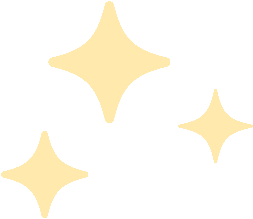 Điền từ còn thiếu để hoàn chỉnh thành ngữ
VUA 
TIẾNG 
VIỆT
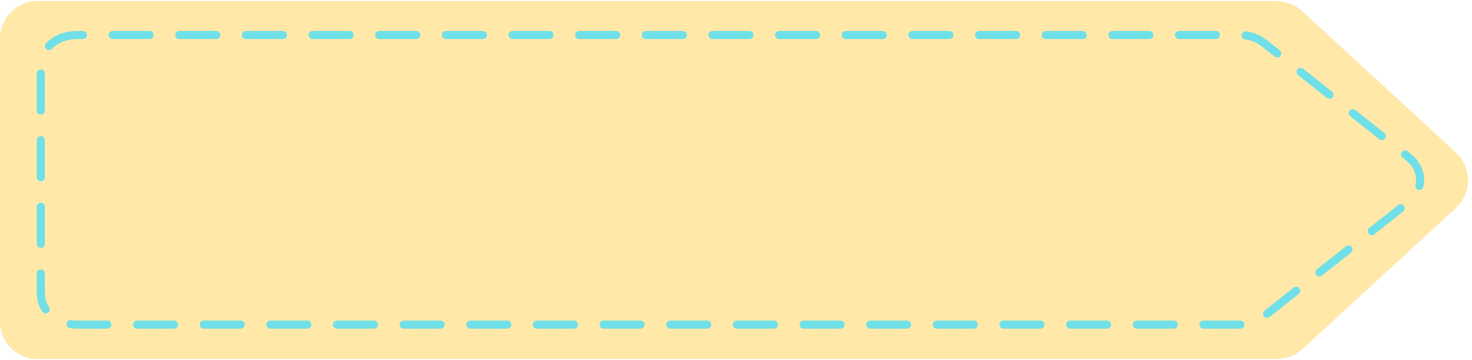 Giật _____vá _____
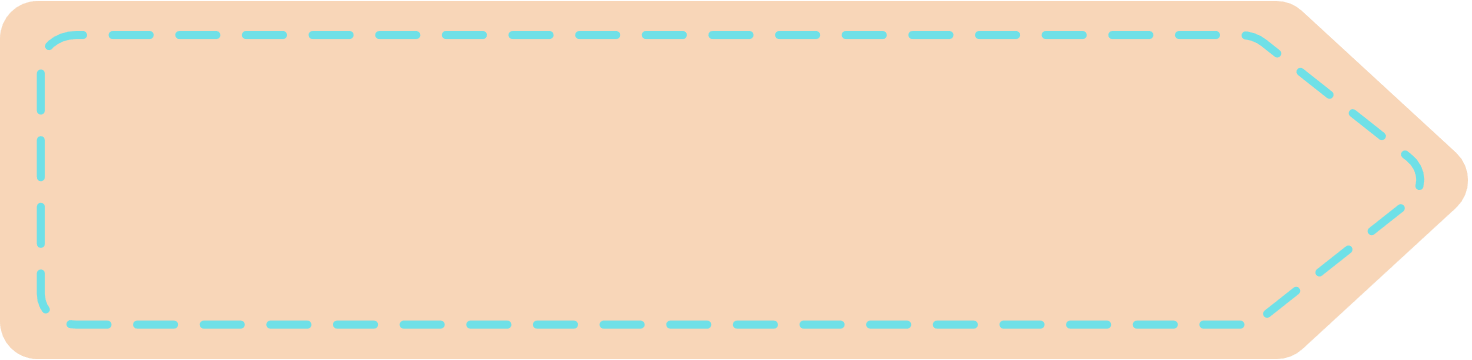 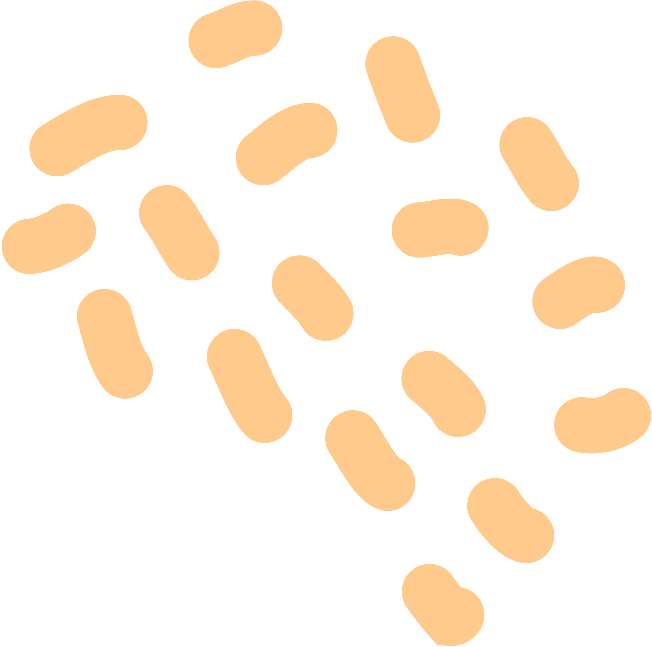 Giật gấu vá vai
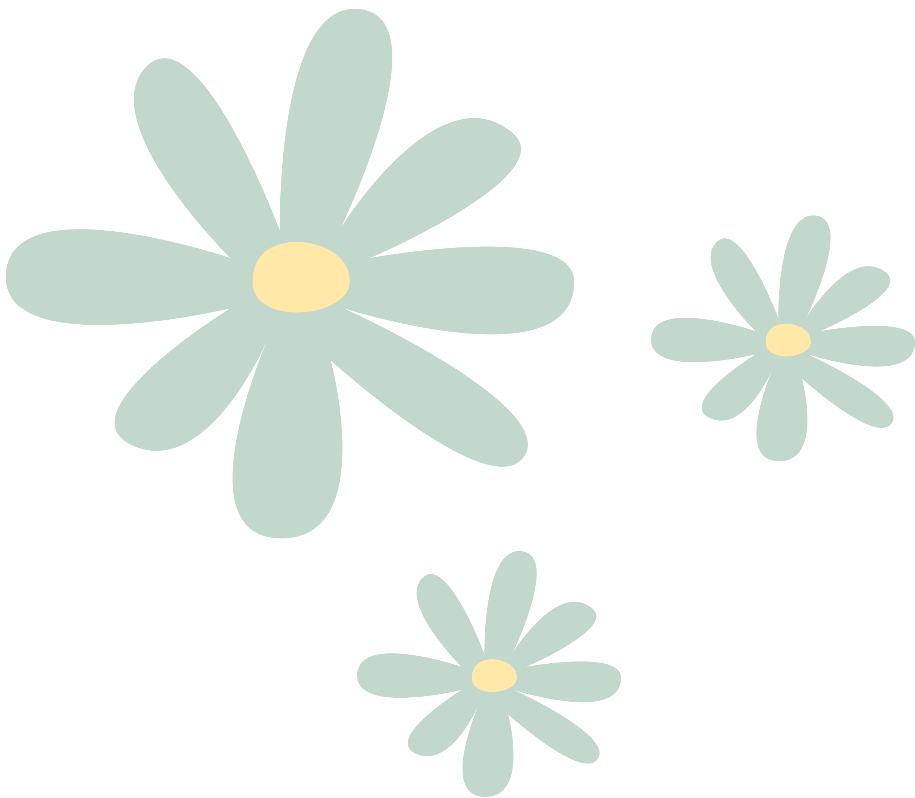 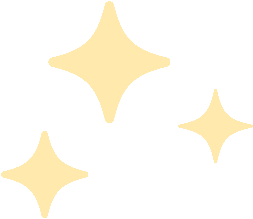 CHẶNG 4: VINH DANH
VUA 
TIẾNG 
VIỆT
Các thành ngữ gồm hai yếu tố có quan hệ so sánh với nhau lần lượt chiếu trên màn hình. Các nhóm quan sát, suy nghĩ trong thời gian 60 giây, sau đó đưa ra tín hiệu để giải nghĩa thành ngữ đó.
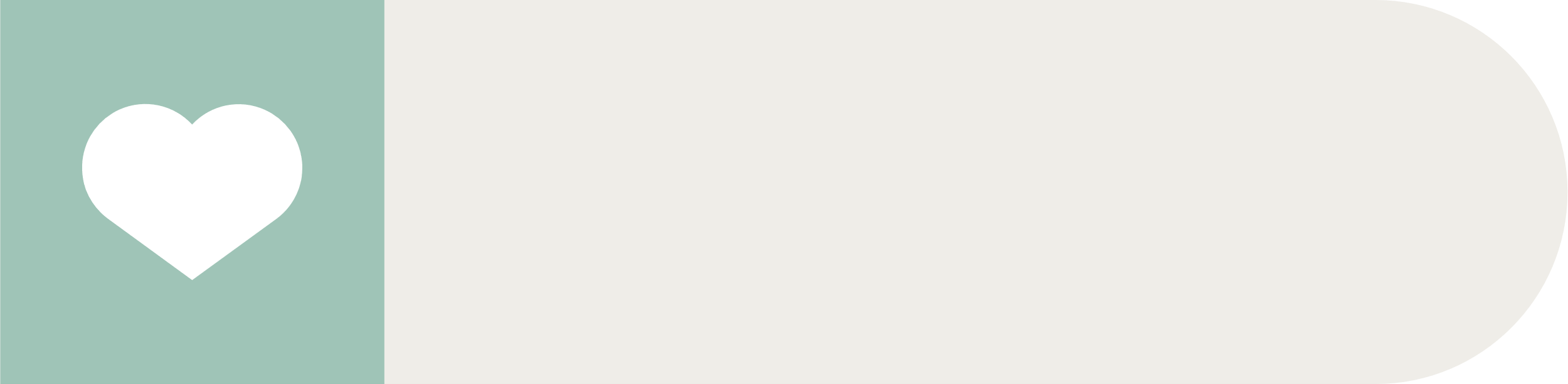 Êm như ru
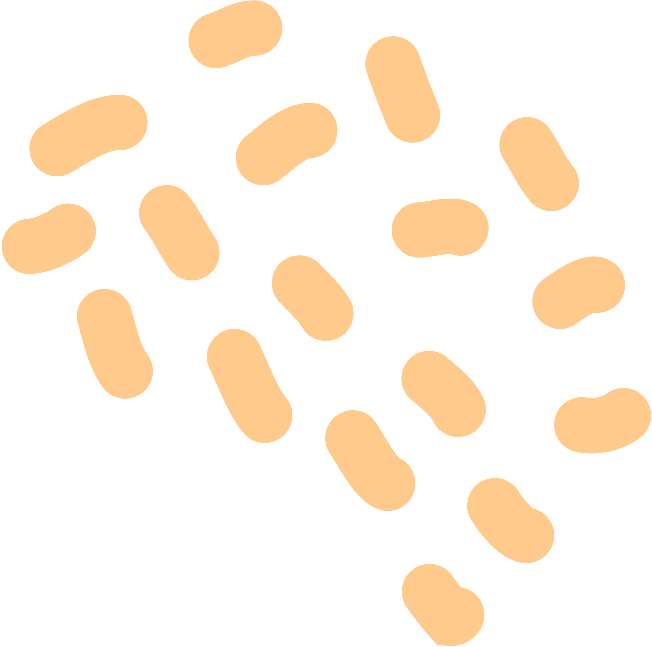 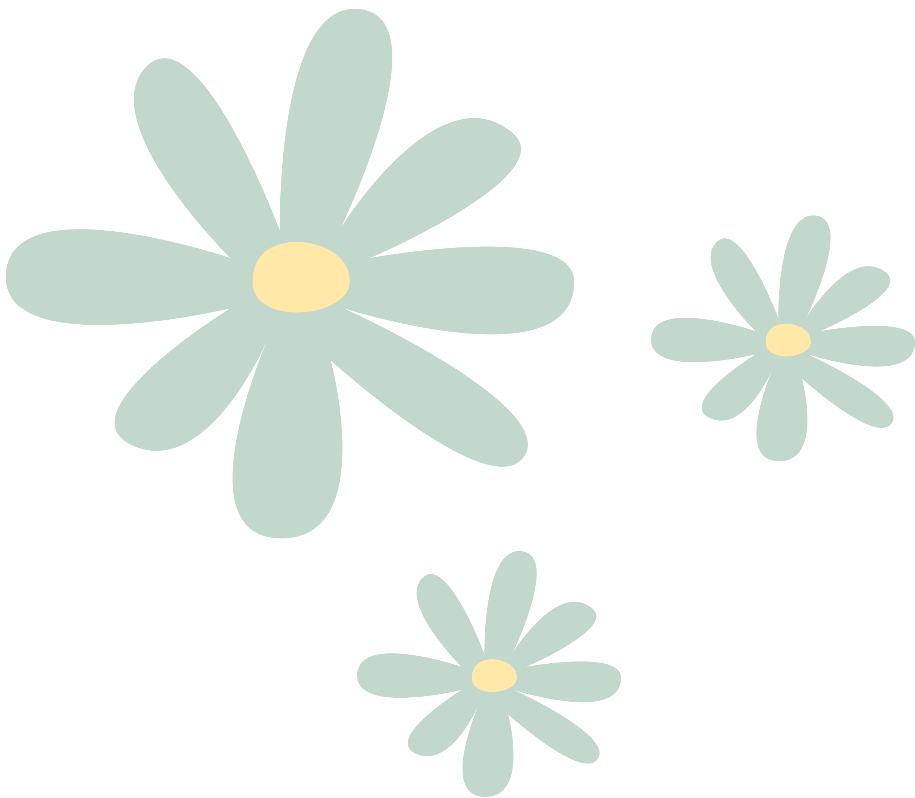 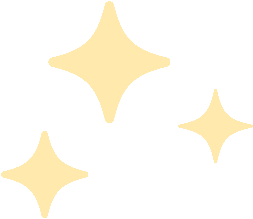 CHẶNG 4: VINH DANH
VUA 
TIẾNG 
VIỆT
Các thành ngữ gồm hai yếu tố có quan hệ so sánh với nhau lần lượt chiếu trên màn hình. Các nhóm quan sát, suy nghĩ trong thời gian 60 giây, sau đó đưa ra tín hiệu để giải nghĩa thành ngữ đó.
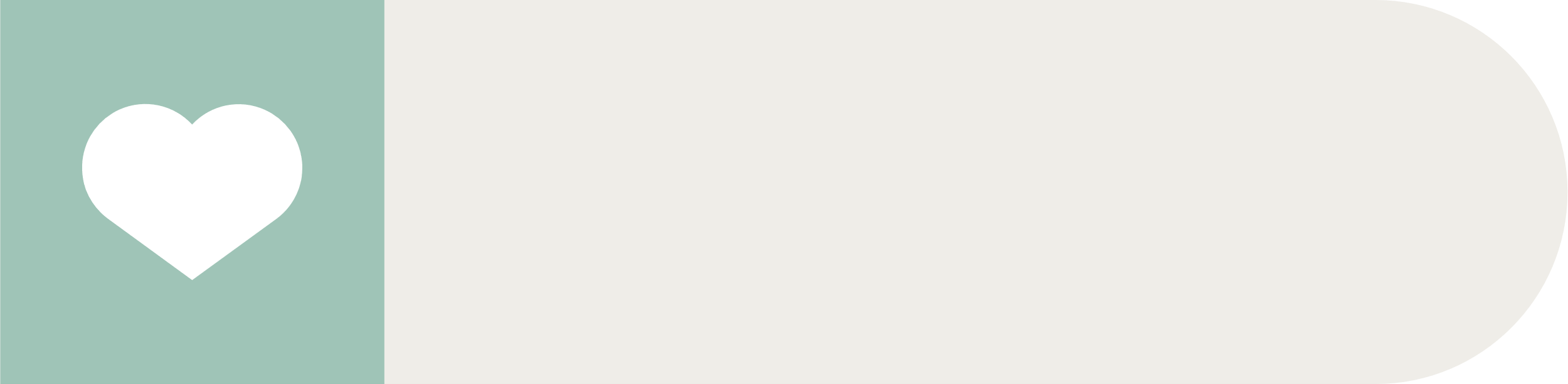 Lúng túng 
như gà mắc tóc
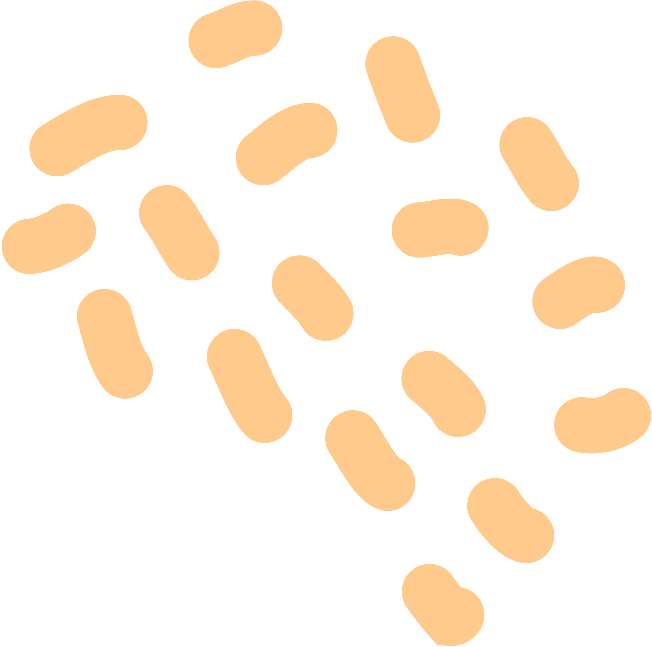 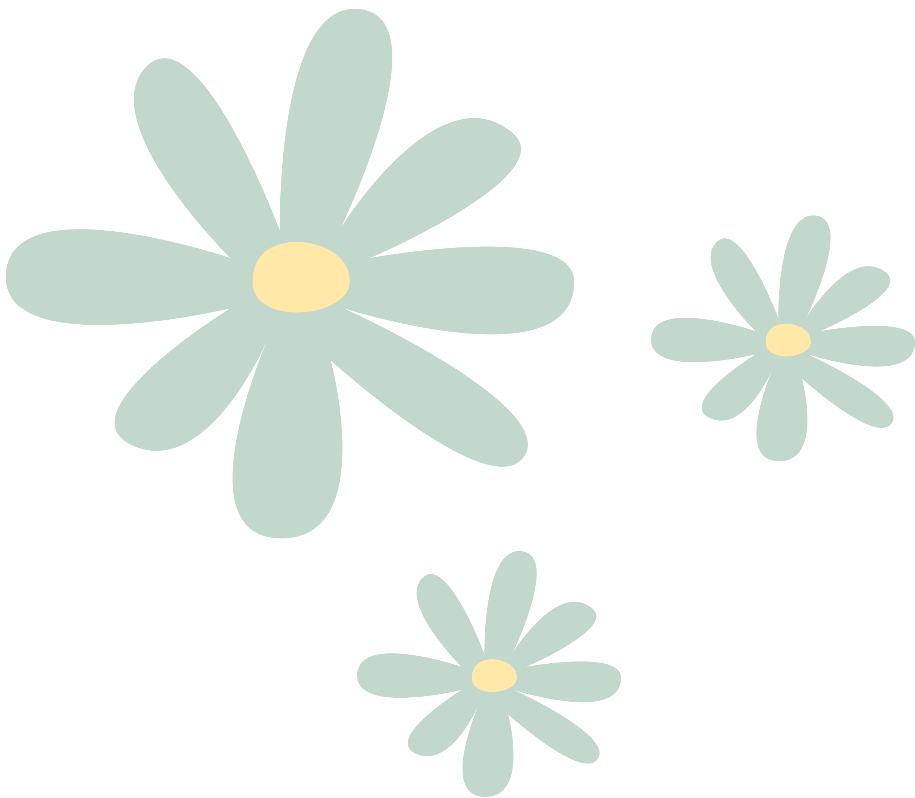 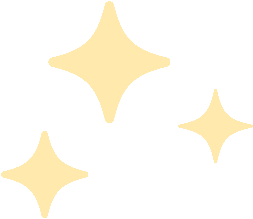 CHẶNG 4: VINH DANH
VUA 
TIẾNG 
VIỆT
Các thành ngữ gồm hai yếu tố có quan hệ so sánh với nhau lần lượt chiếu trên màn hình. Các nhóm quan sát, suy nghĩ trong thời gian 60 giây, sau đó đưa ra tín hiệu để giải nghĩa thành ngữ đó.
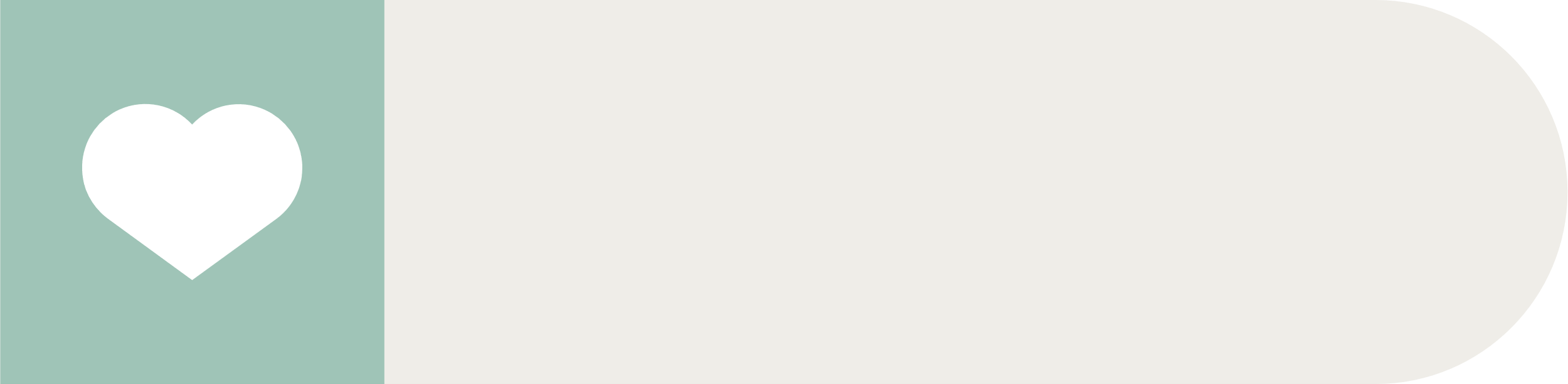 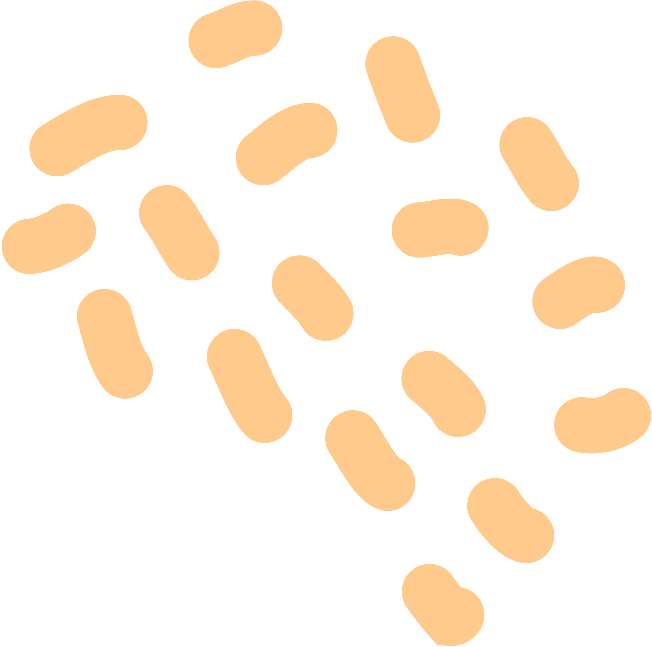 Nhanh như chớp
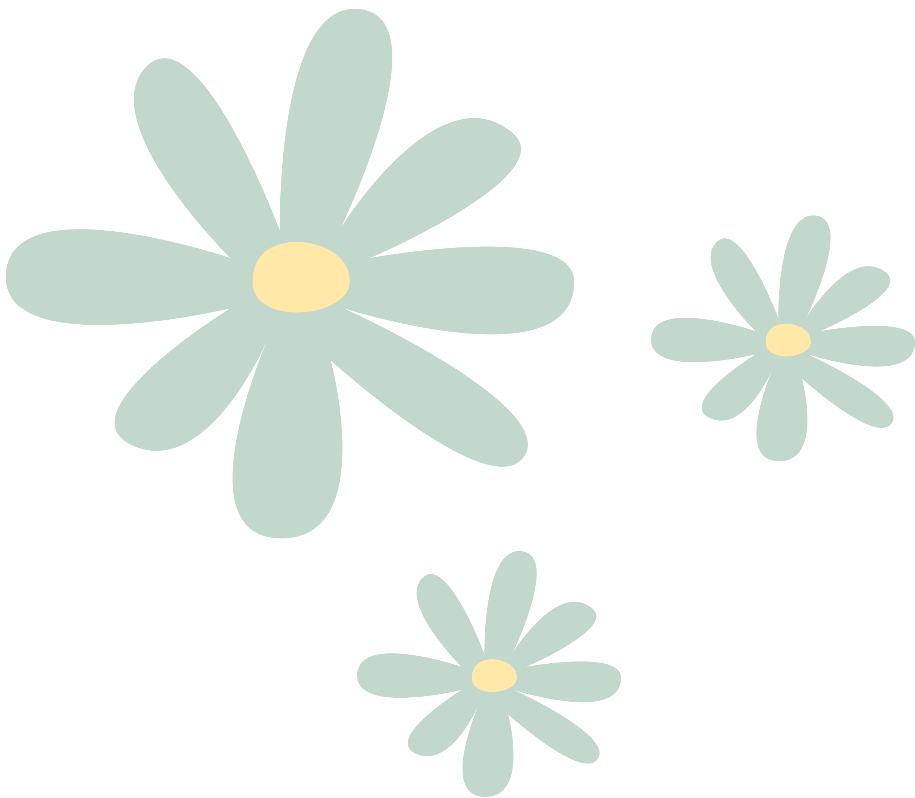 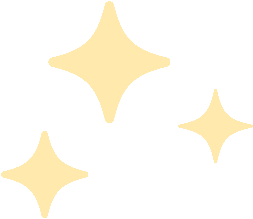 CHẶNG 4: VINH DANH
VUA 
TIẾNG 
VIỆT
Các thành ngữ gồm hai yếu tố có quan hệ so sánh với nhau lần lượt chiếu trên màn hình. Các nhóm quan sát, suy nghĩ trong thời gian 60 giây, sau đó đưa ra tín hiệu để giải nghĩa thành ngữ đó.
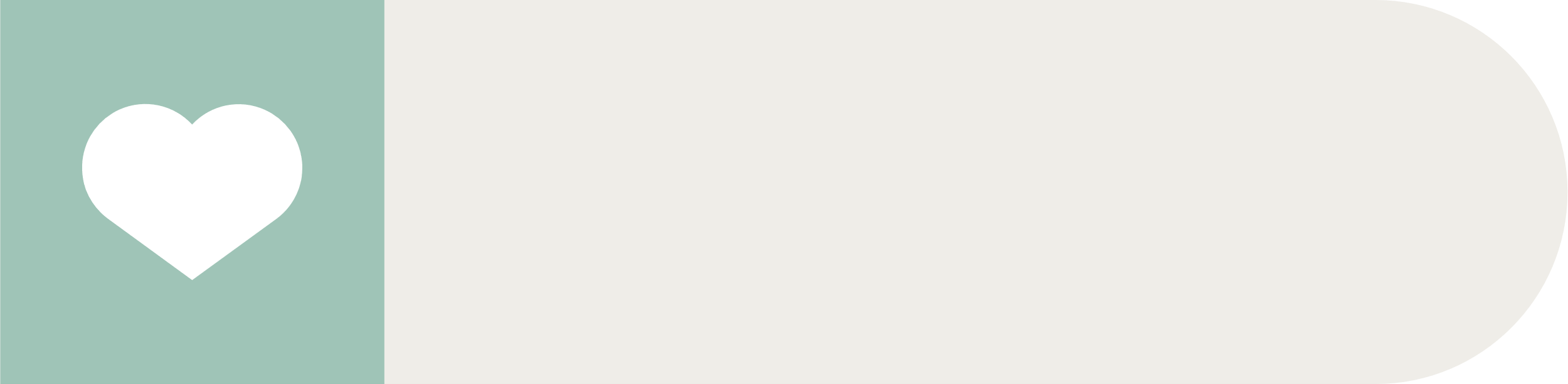 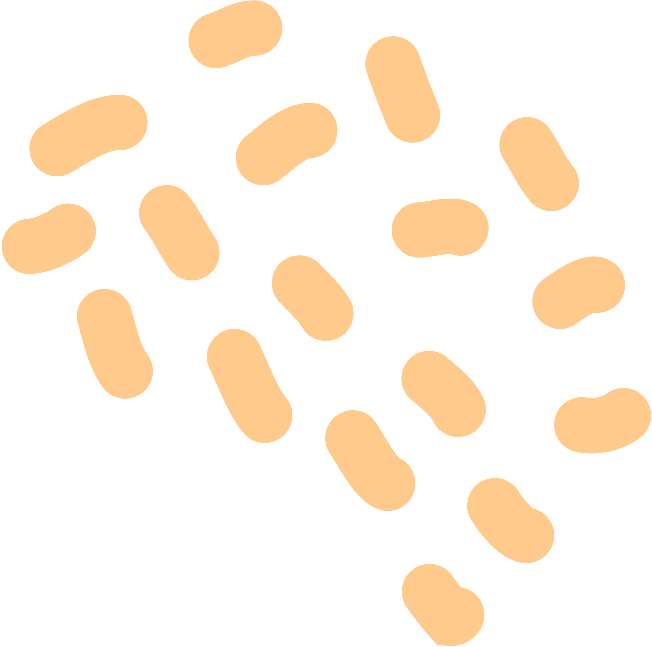 Ngọt như mía lùi
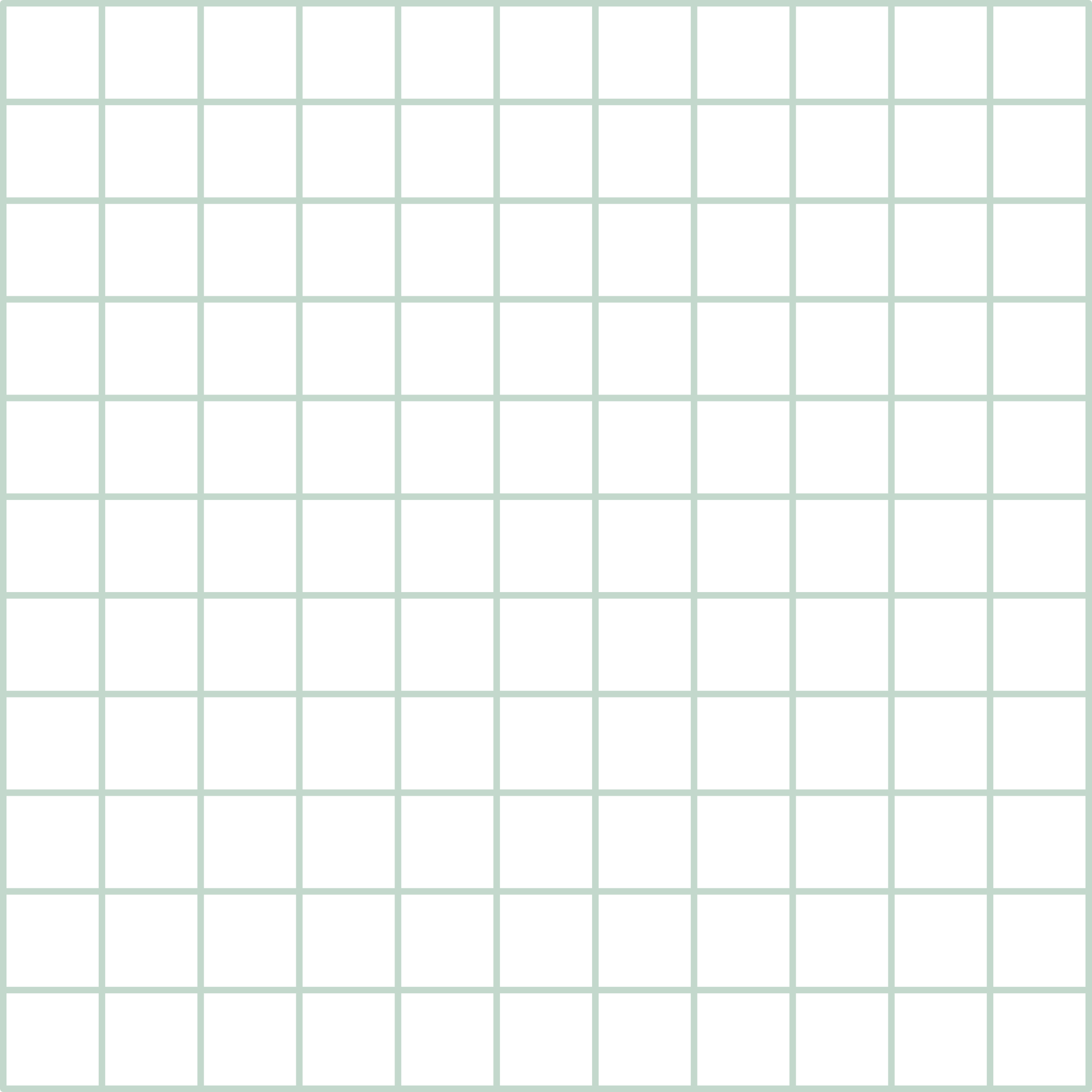 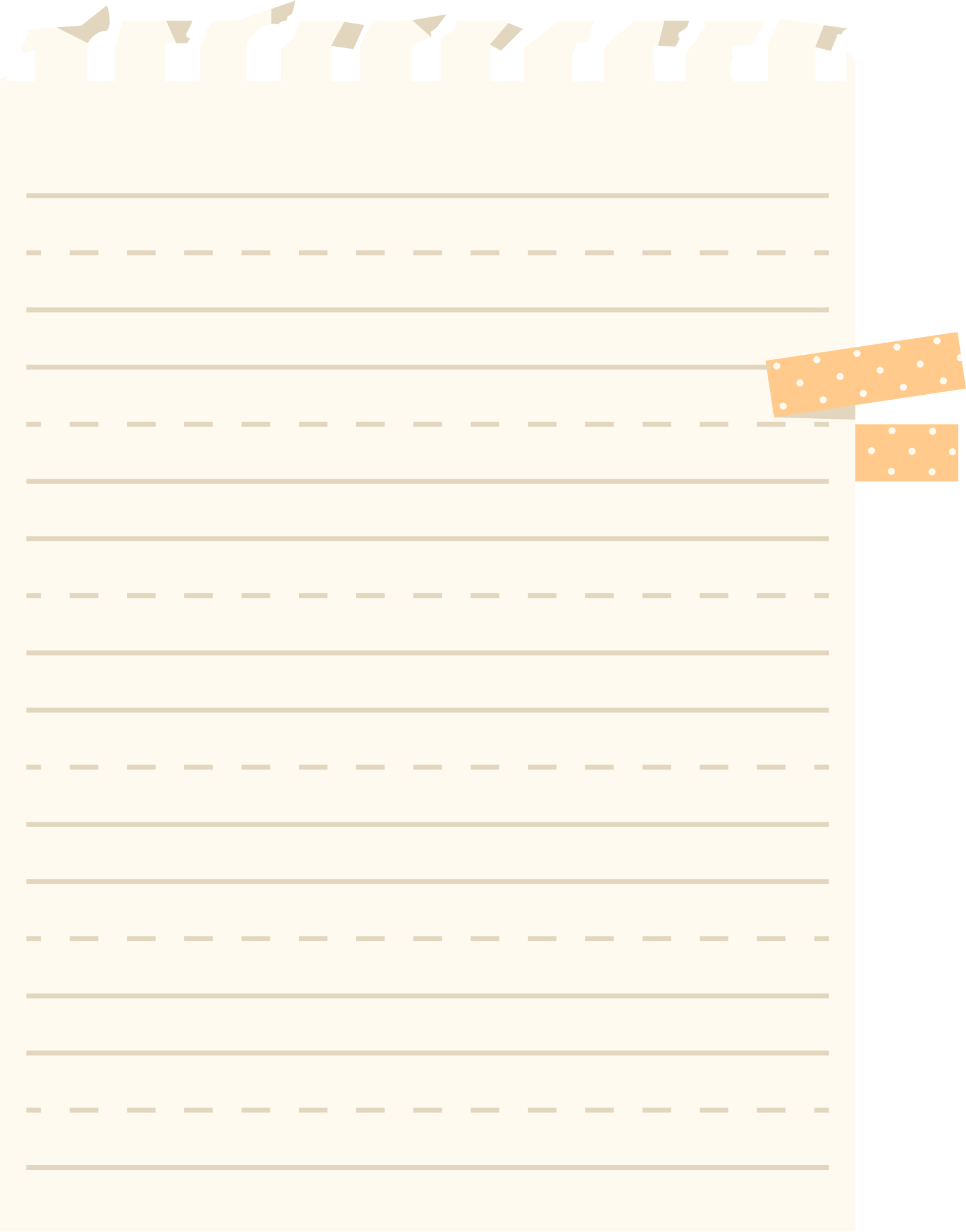 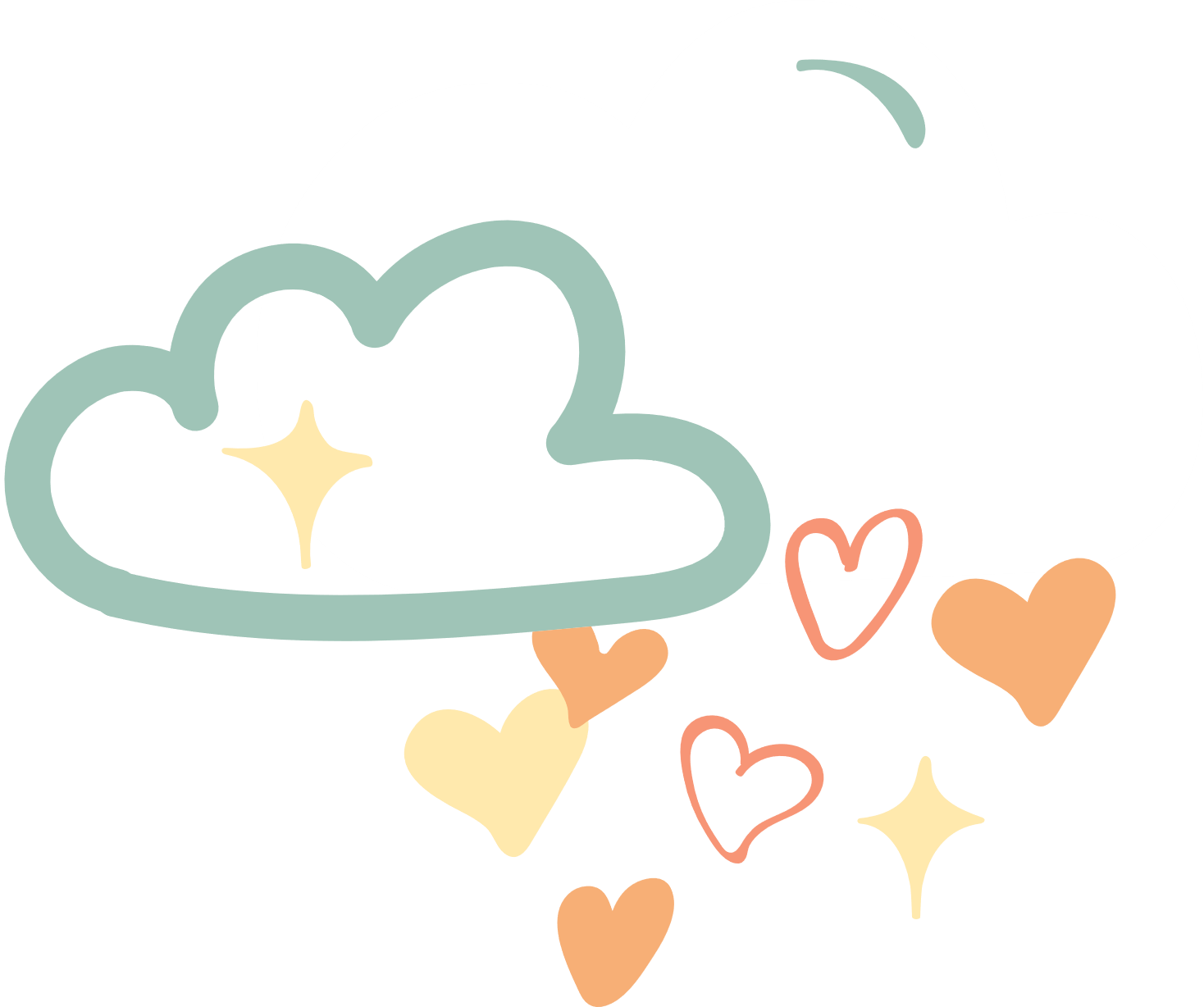 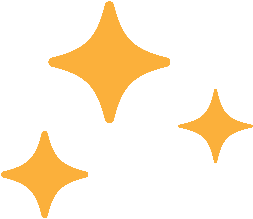 KHỞI ĐỘNG 2
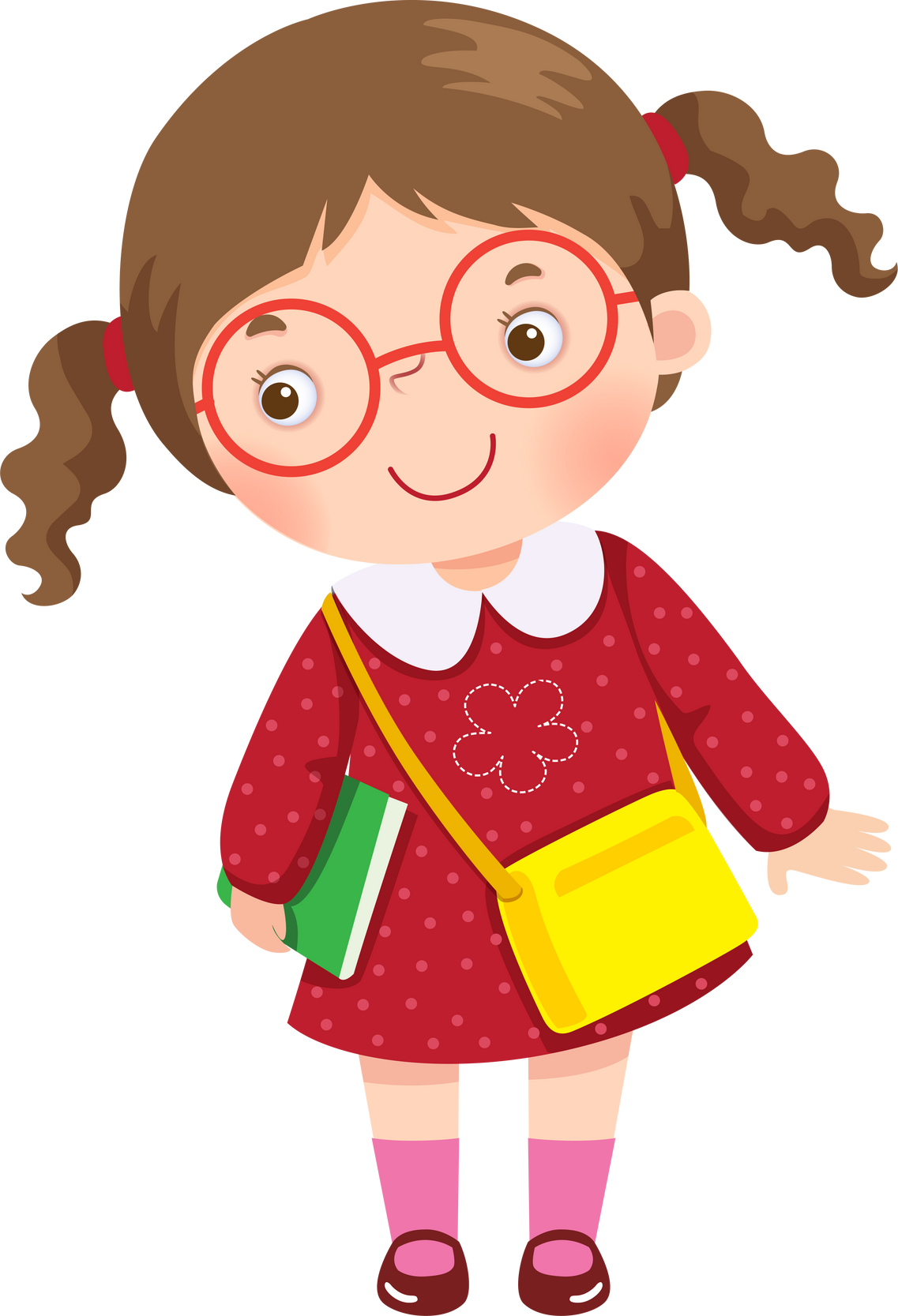 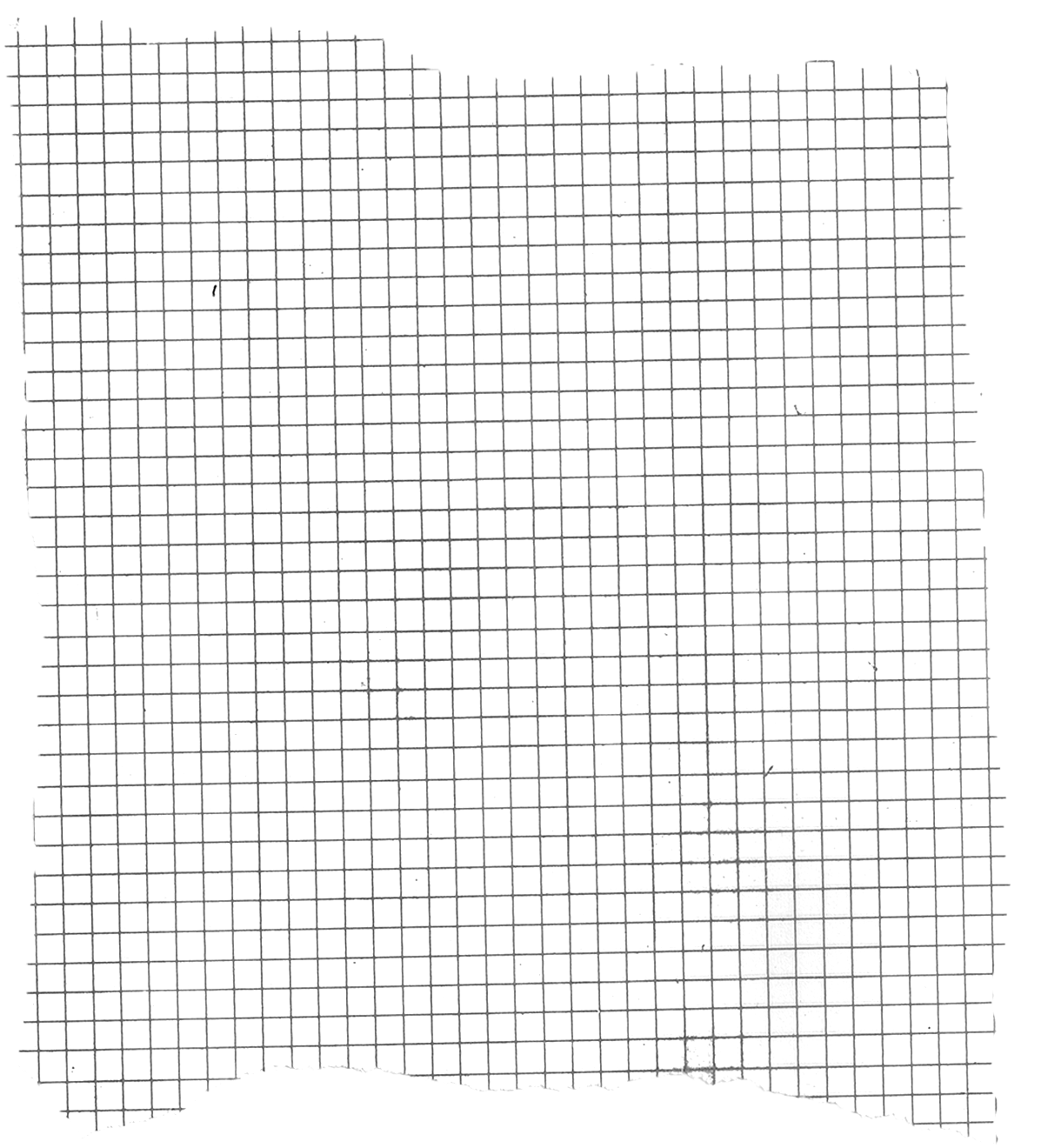 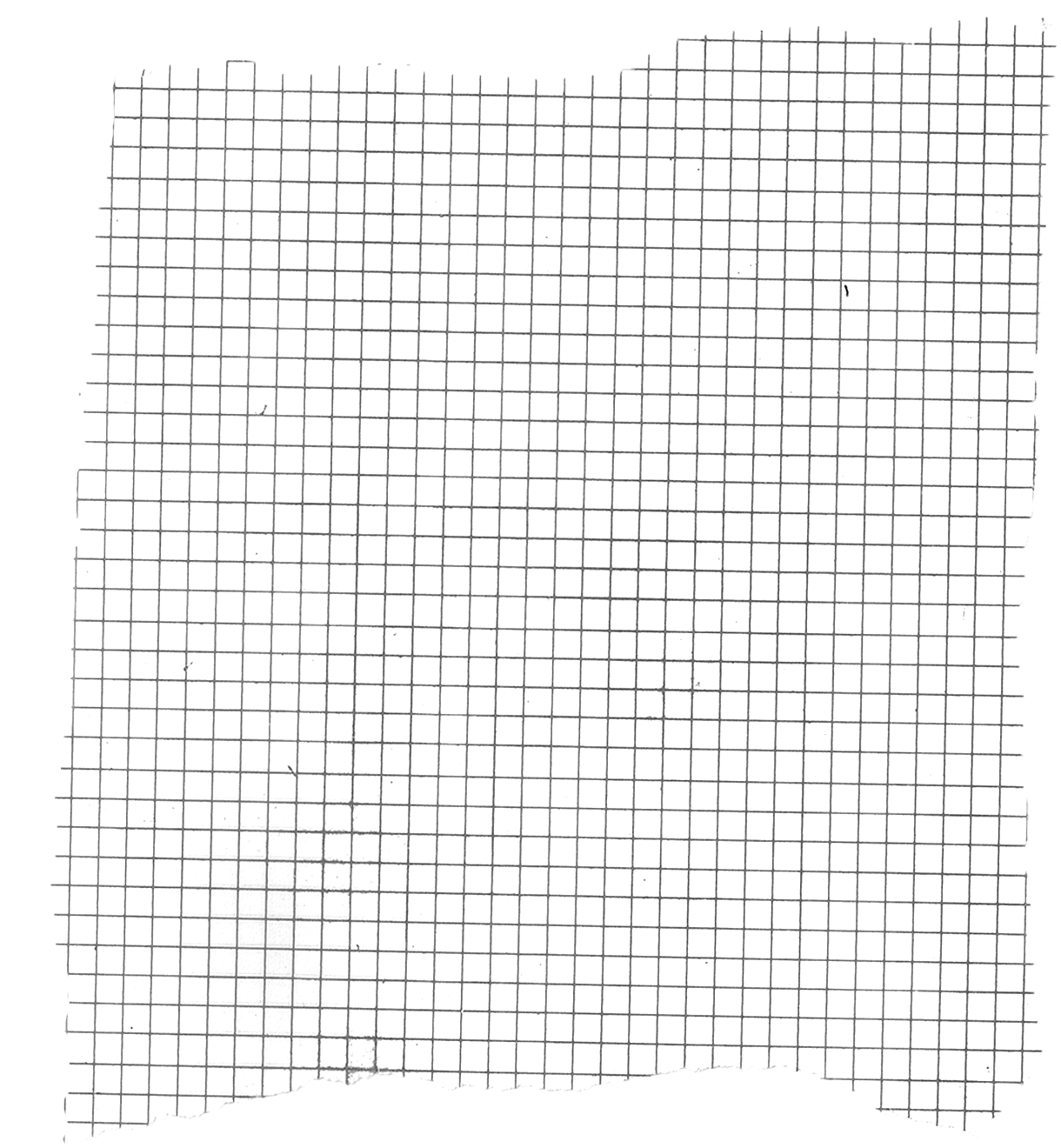 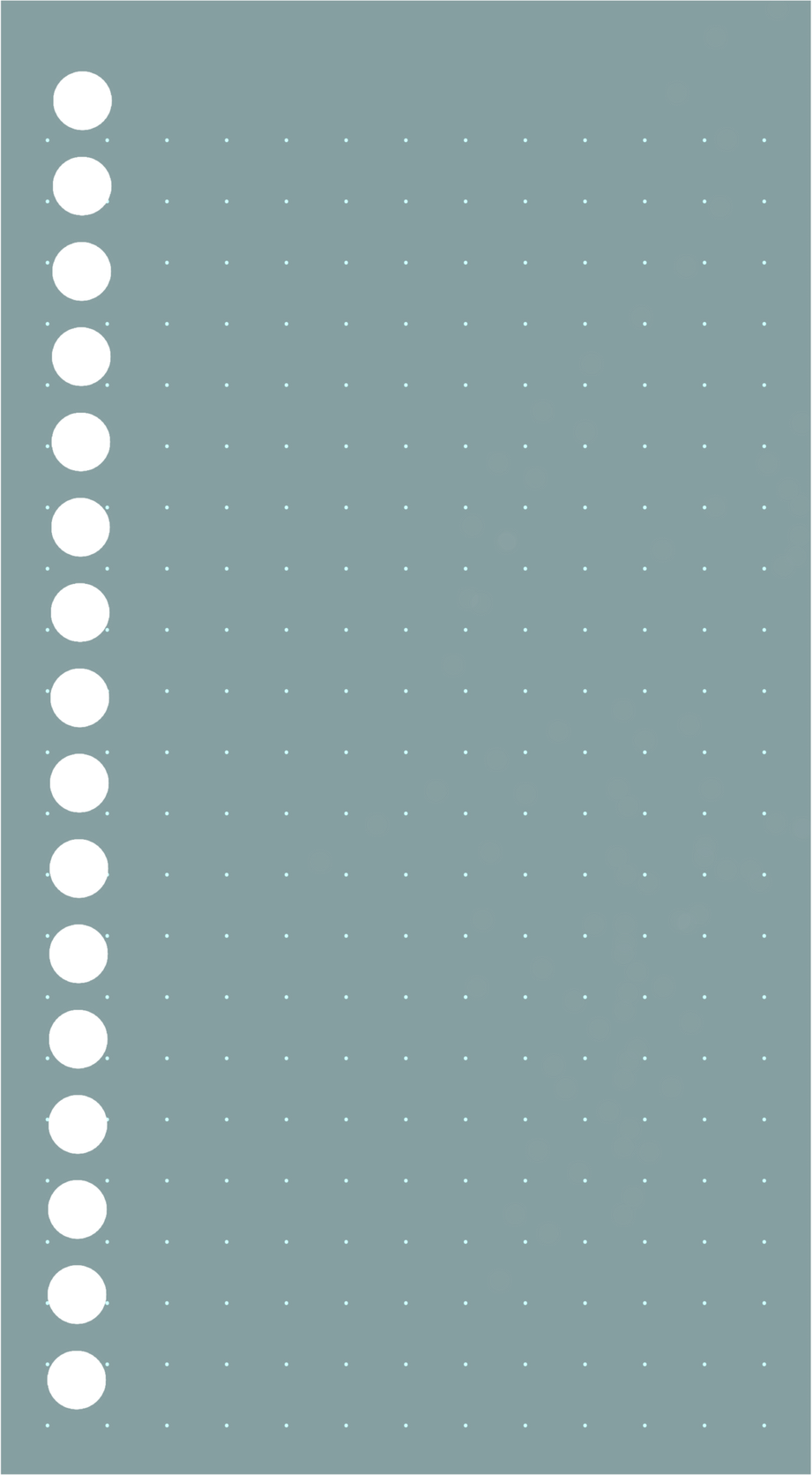 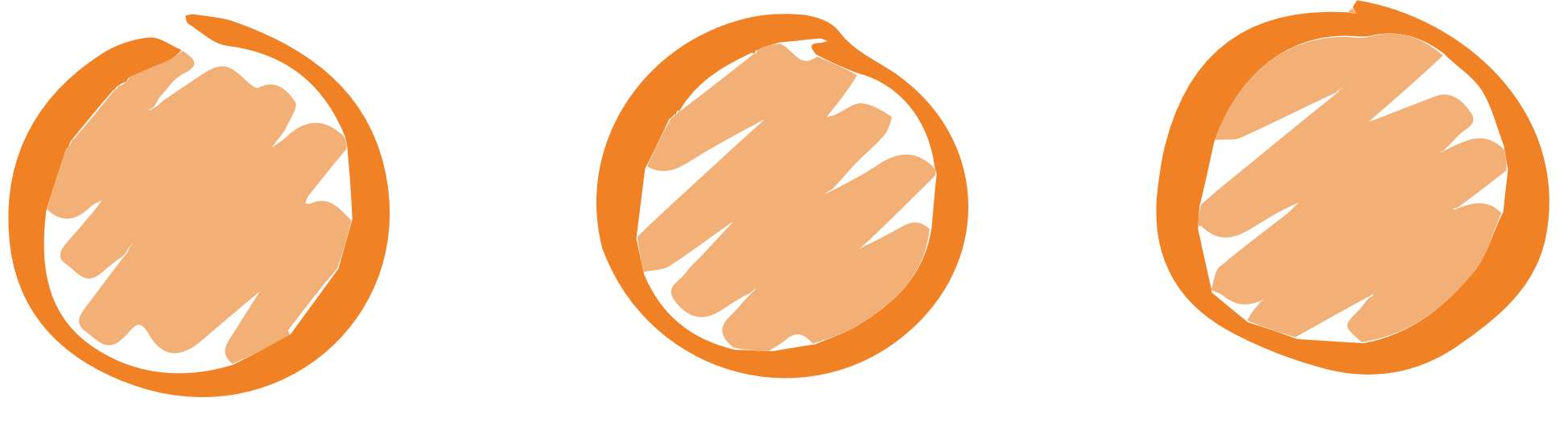 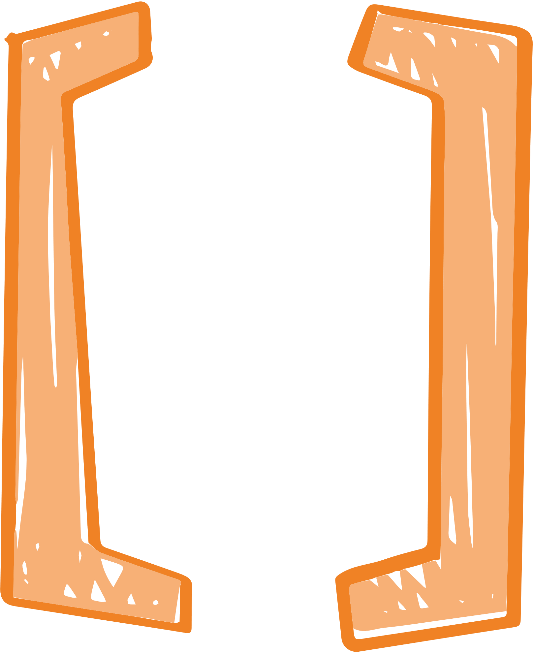 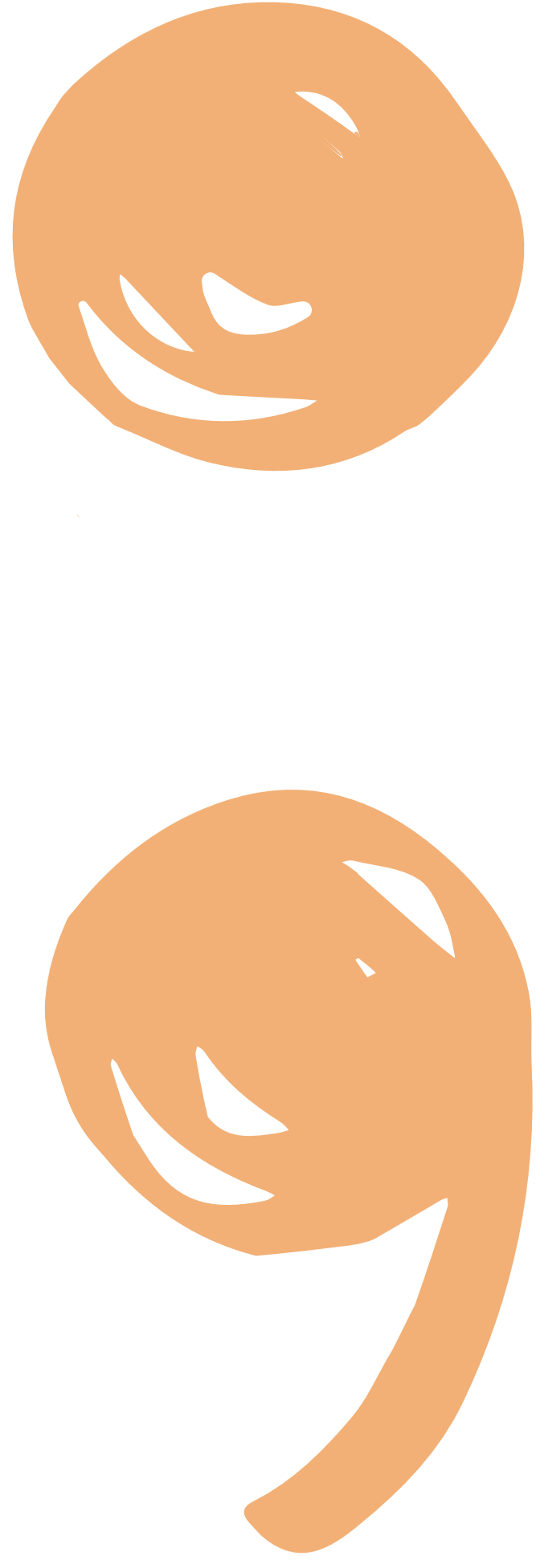 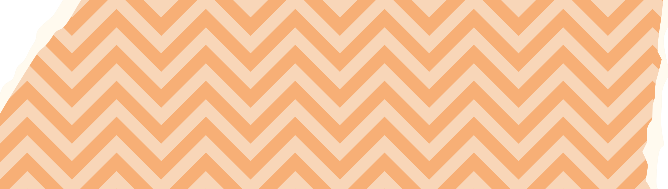 THẢ DẤU
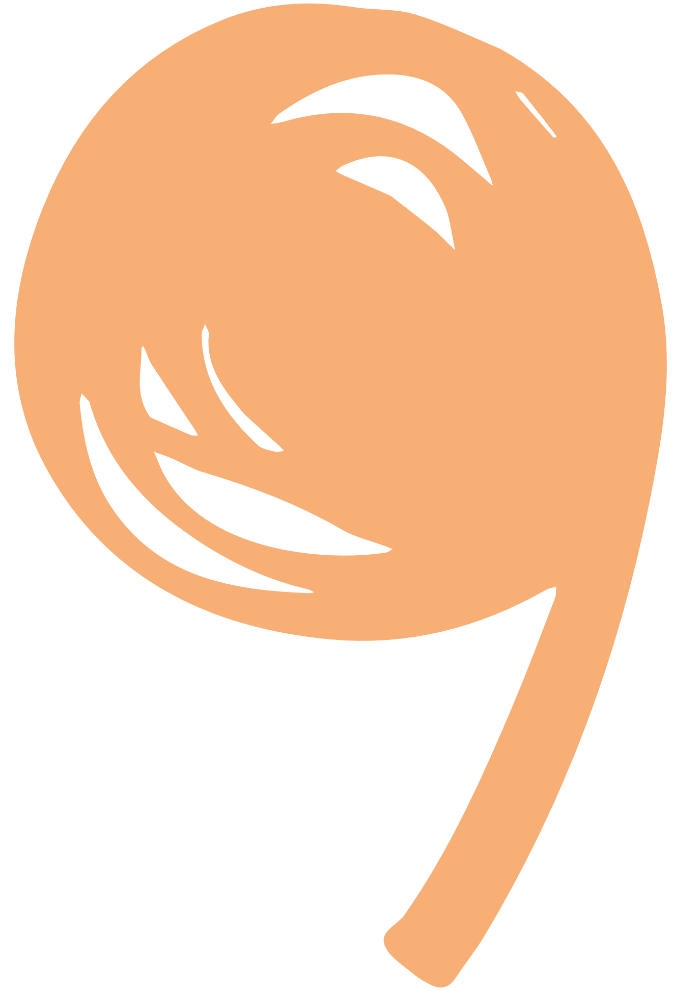 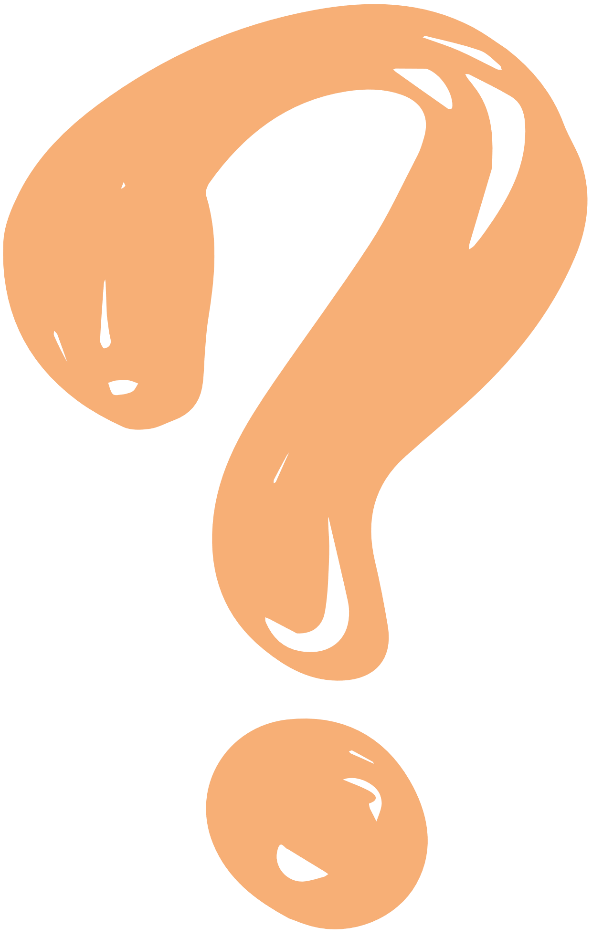 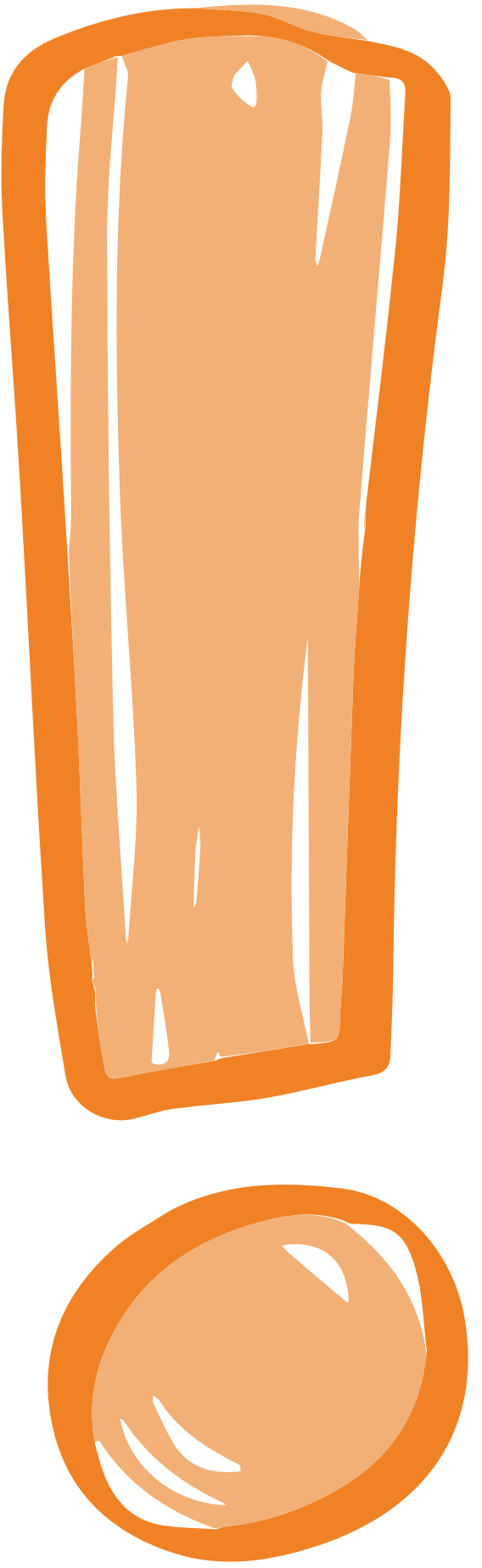 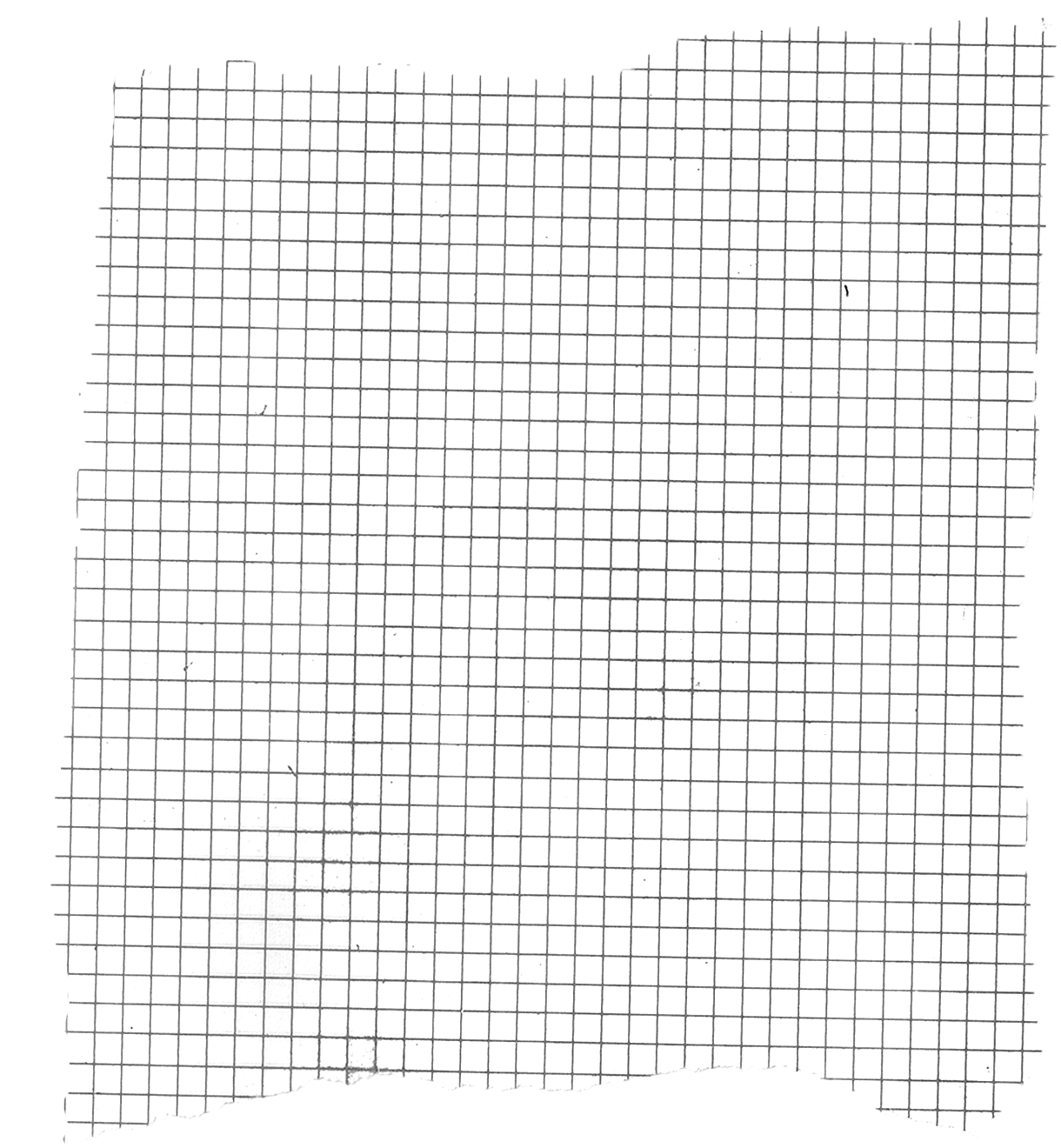 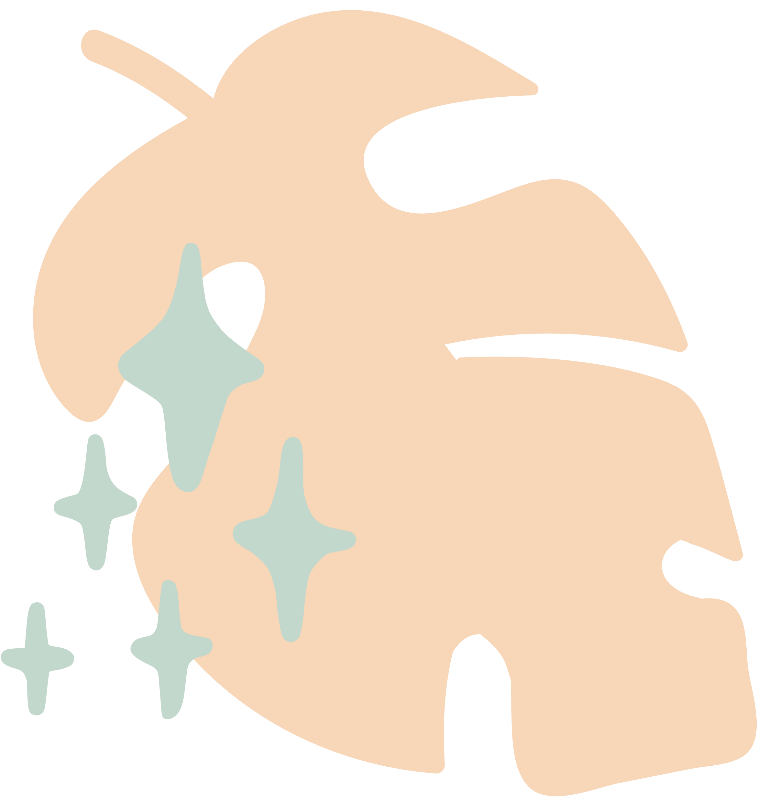 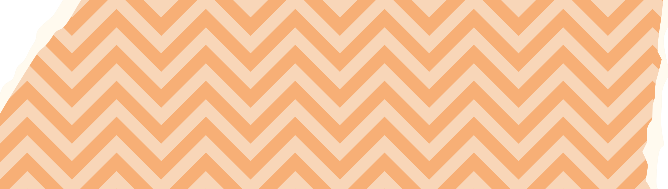 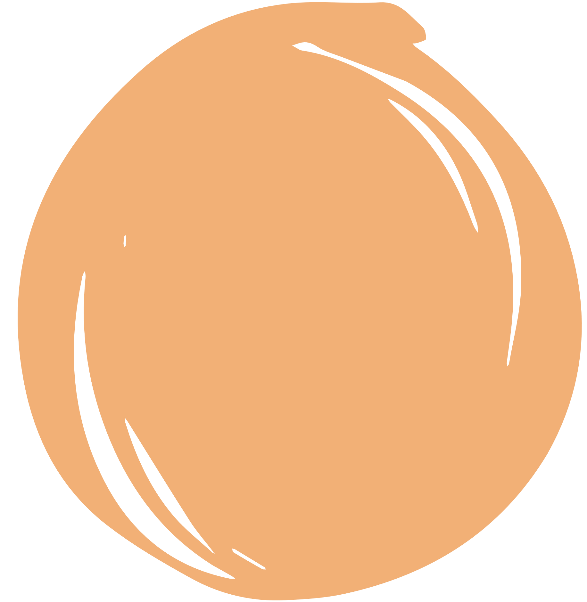 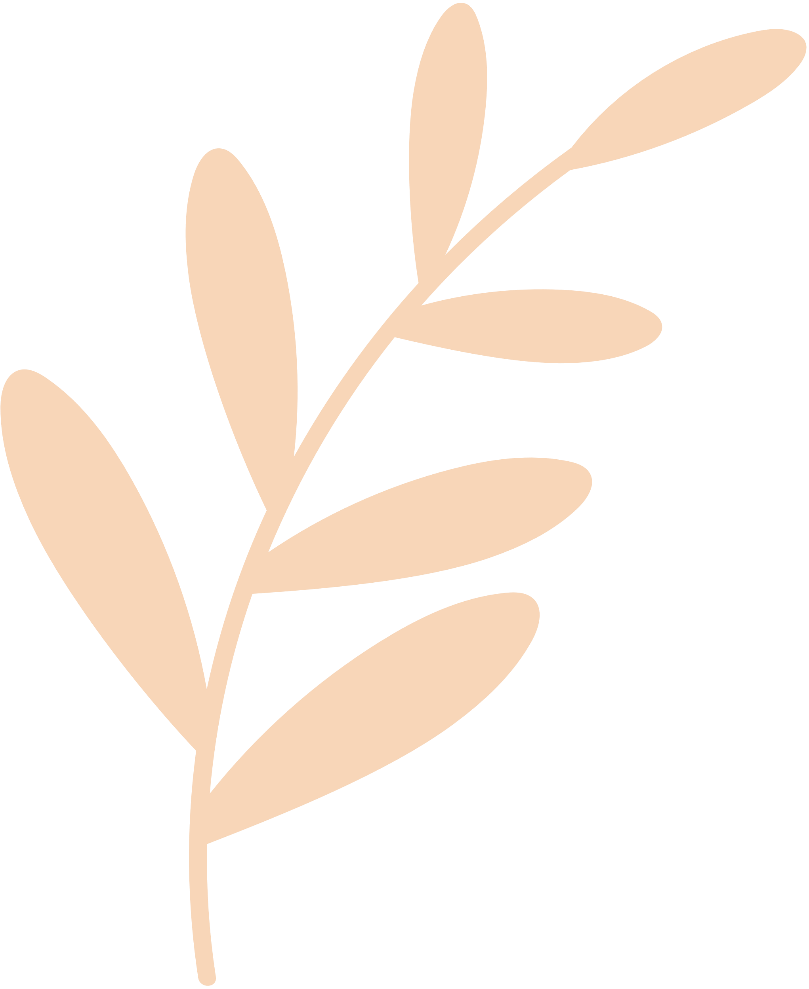 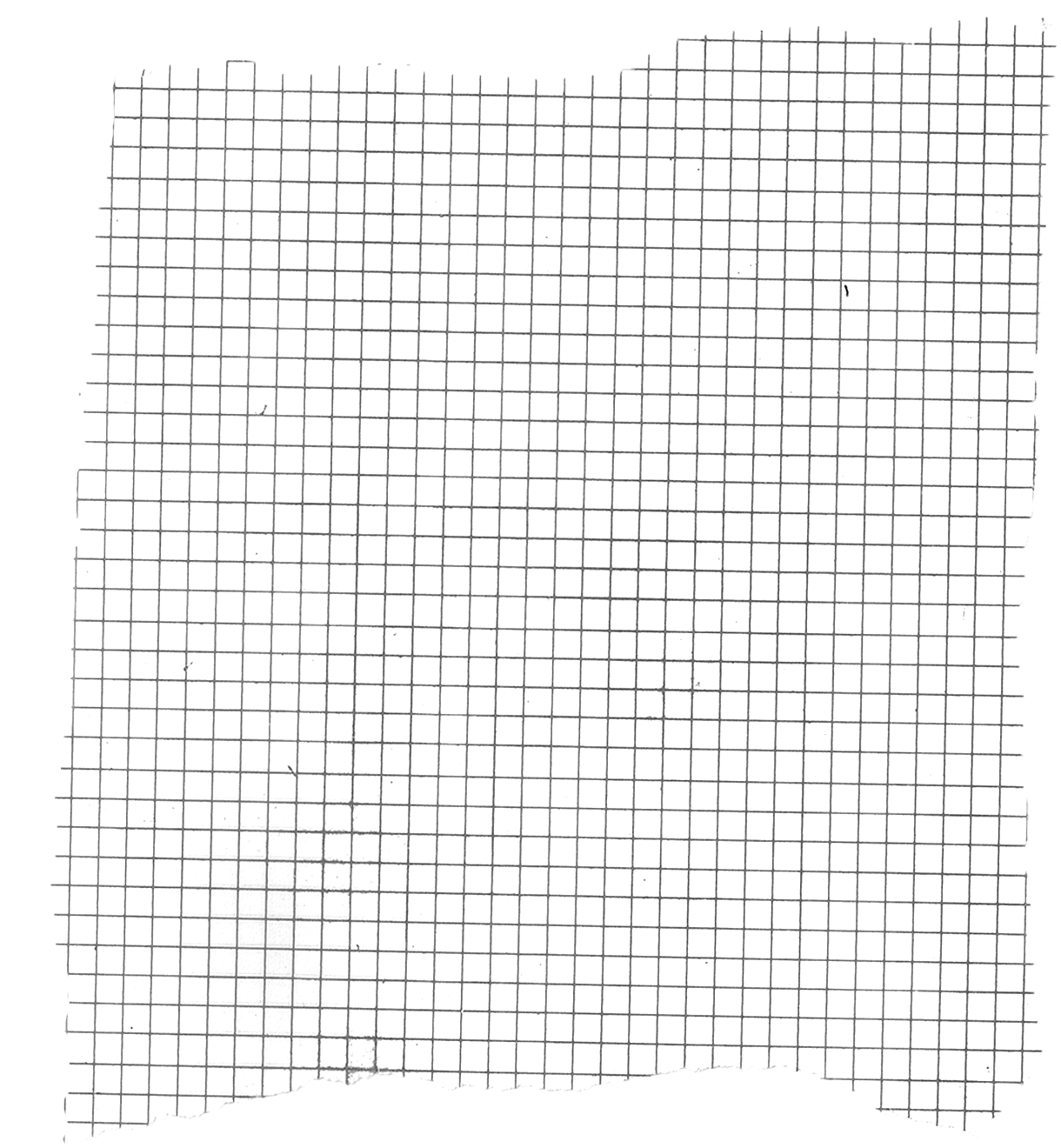 Dấu câu phân biệt rạch ròi 
Không dùng, chỉ có người lười nghĩ suy 
Dấu nào cũng có nghĩa riêng 
Mỗi dấu đặt đúng vào nơi của mình
______ thường thấy ai ơi 
Tách biệt từng phần, chuyển tiếp ý câu
______ kết thúc ý rồi 
Giúp cho câu viết tròn câu rõ lời
 ______ phân cách làm hai 
Sau bổ sung trước mới tài làm sao.
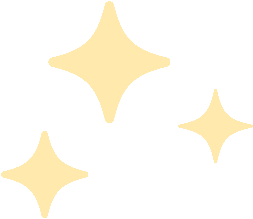 Dấu phẩy
Dấu chấm
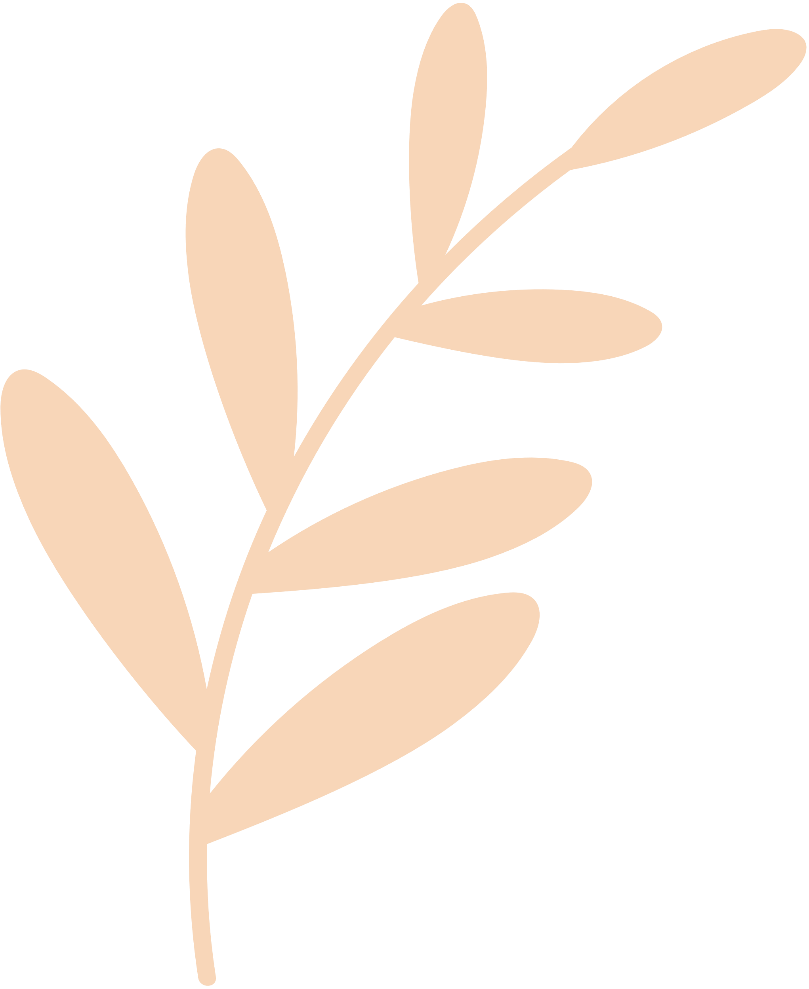 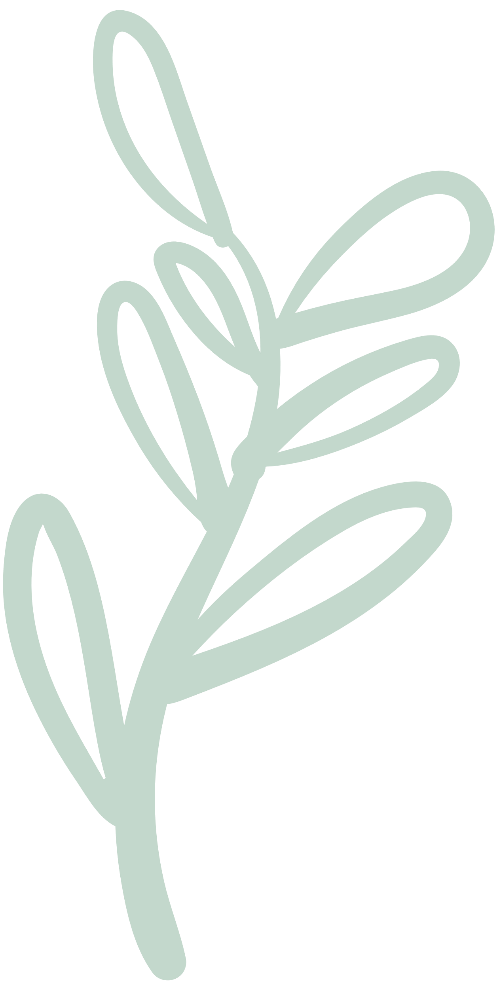 Dấu chấm phẩy
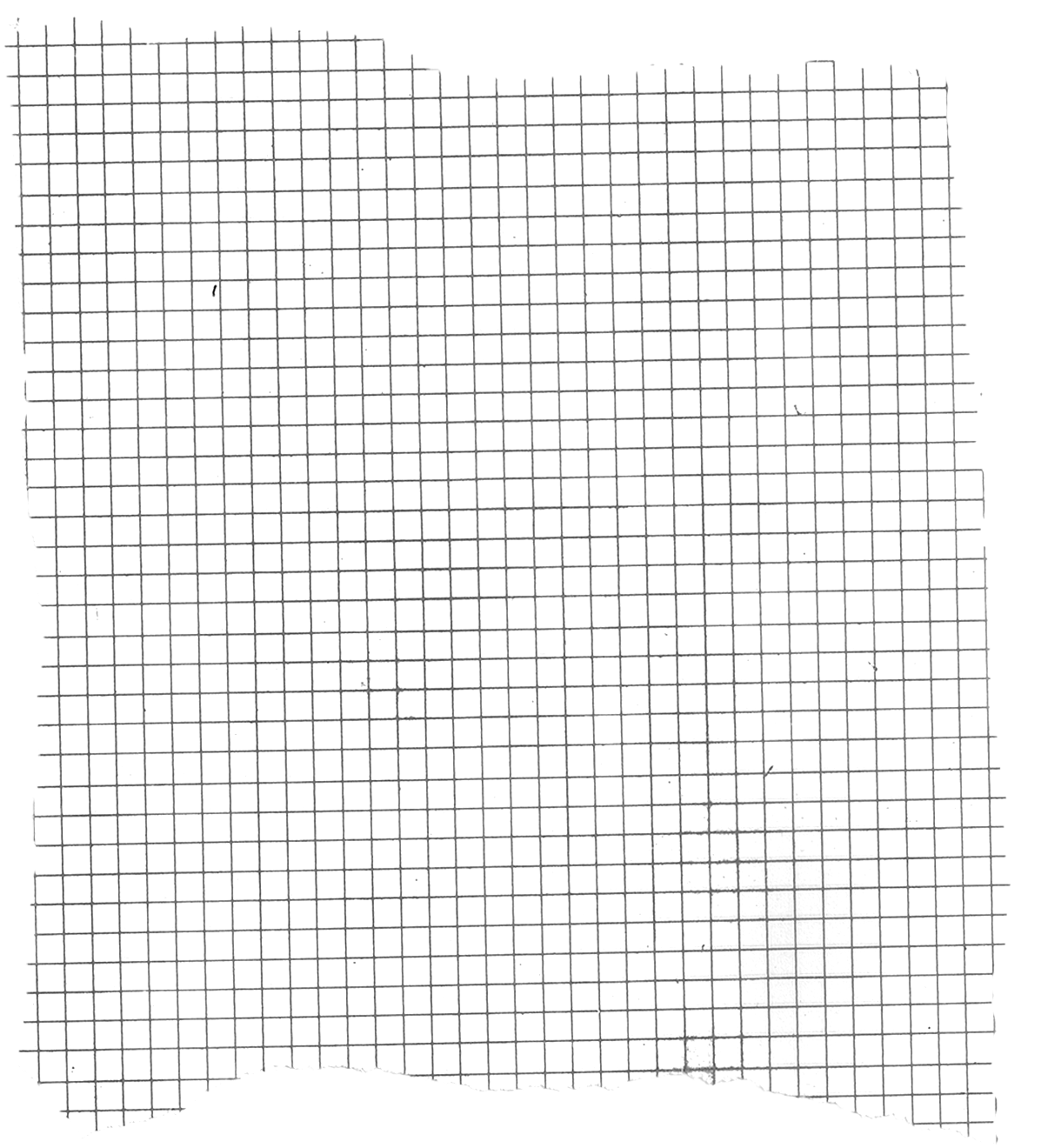 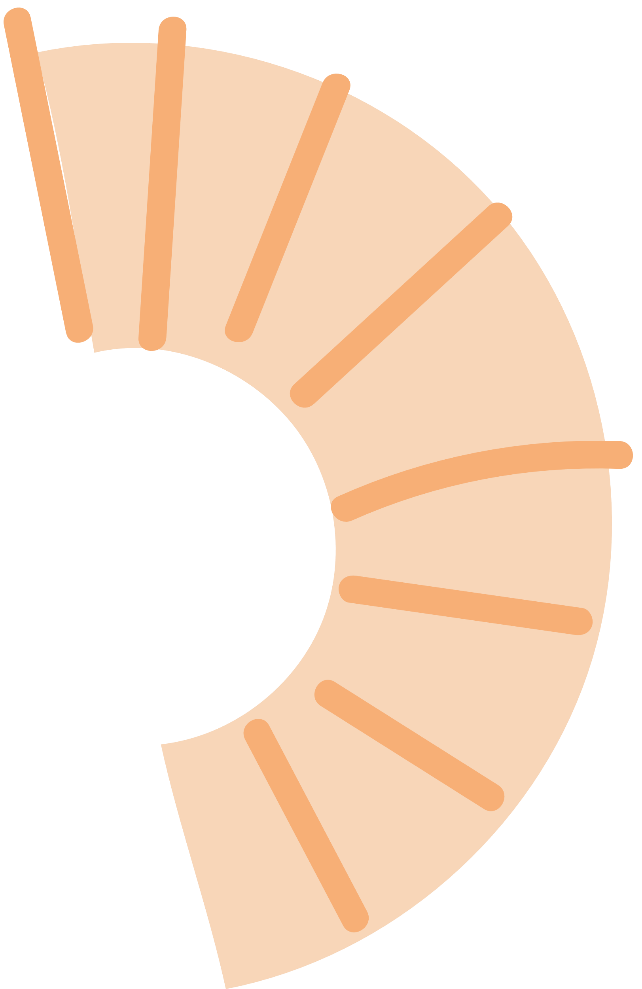 Đánh dấu ranh giới giữa các bộ phận trong một phép liệt kê phức tạp
II. DẤU CHẤM PHẨY
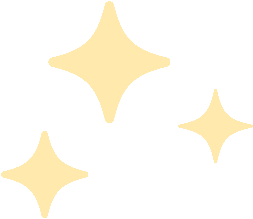 1. Công dụng của dấu chấm phẩy
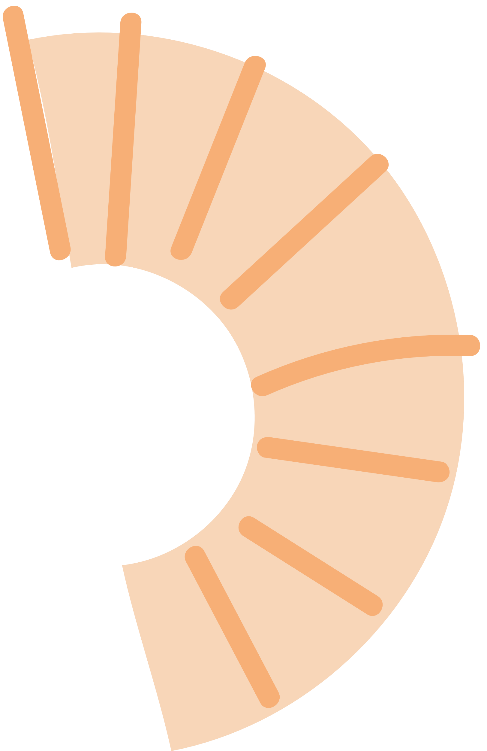 HS đọc tri thức Tiếng Việt ở trang 73, xác định tác dụng của dấu chấm phẩy trong ví dụ sau:
Những bí quyết để sống lâu: từ: nhân đức, phúc hậu; kiệm: chừng mực; hòa: vui vẻ, khoan dung; tĩnh: điềm đạm, không nóng nảy”. 
(Ngạn ngữ phương Đông)
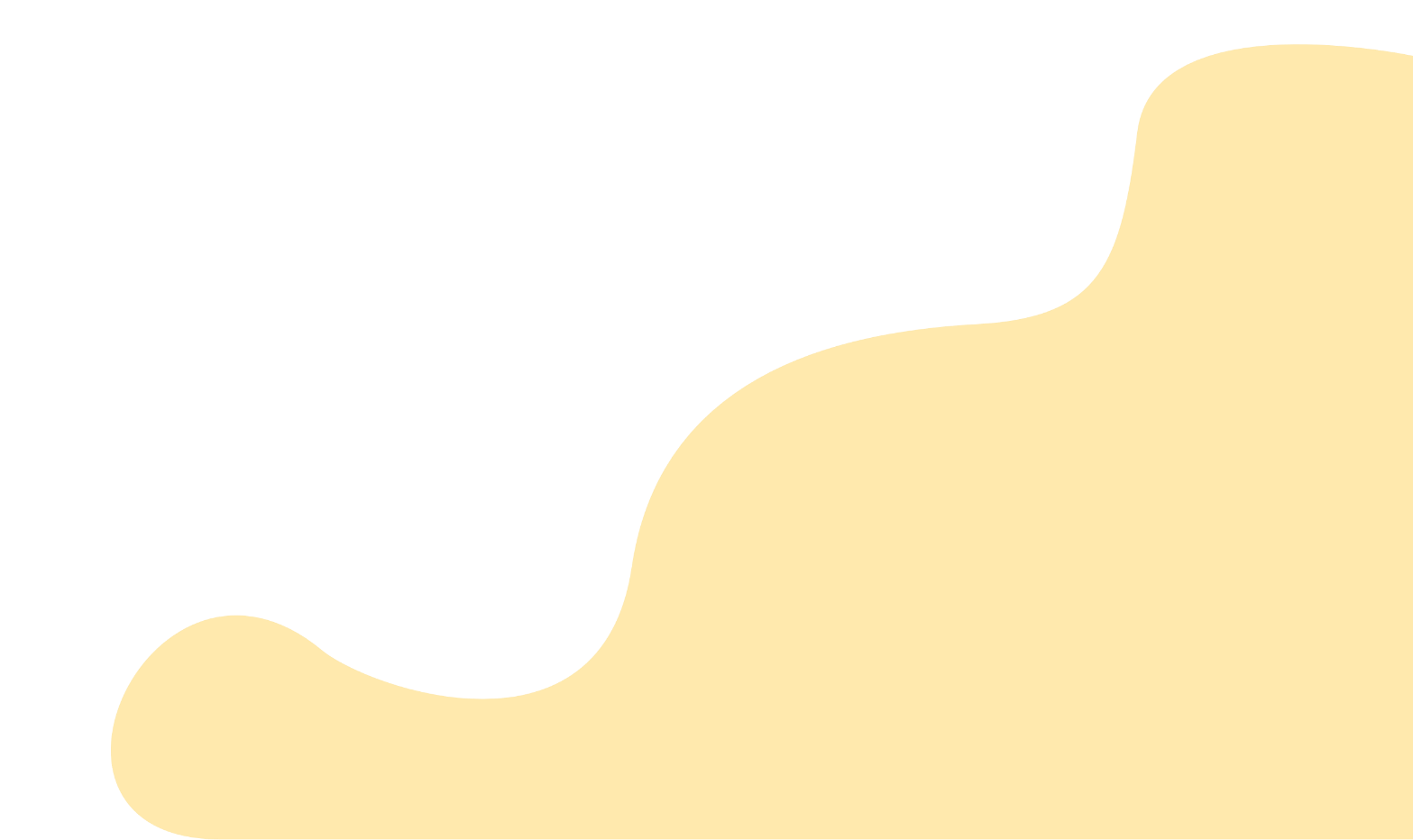 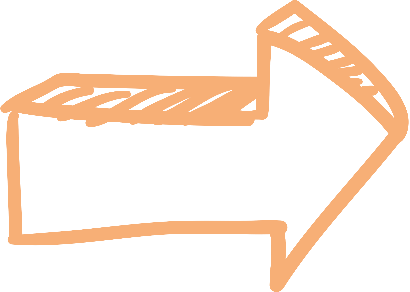 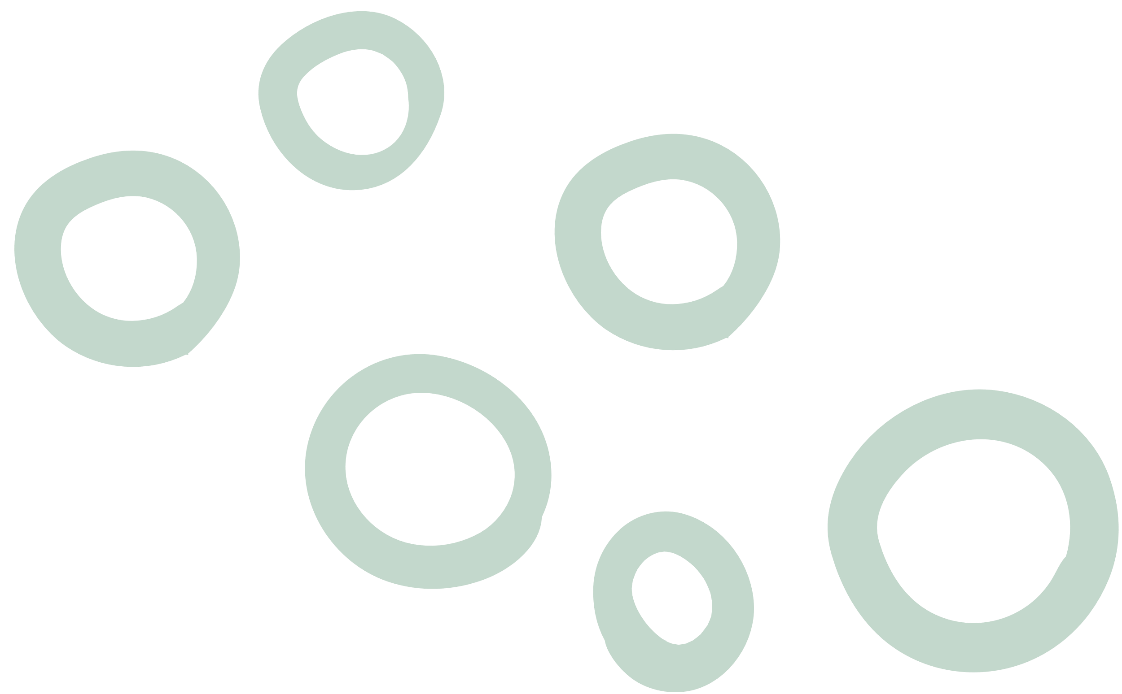 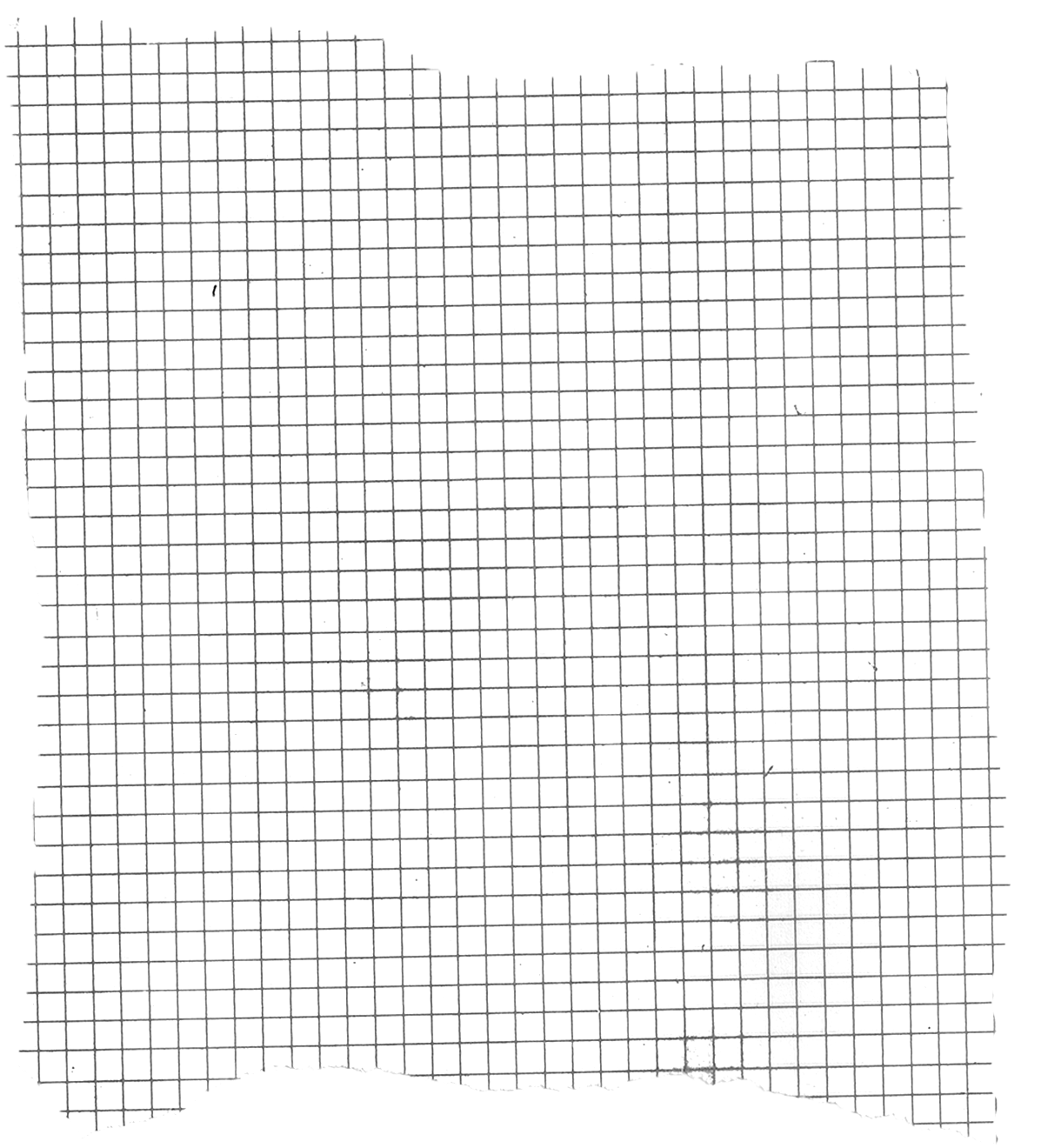 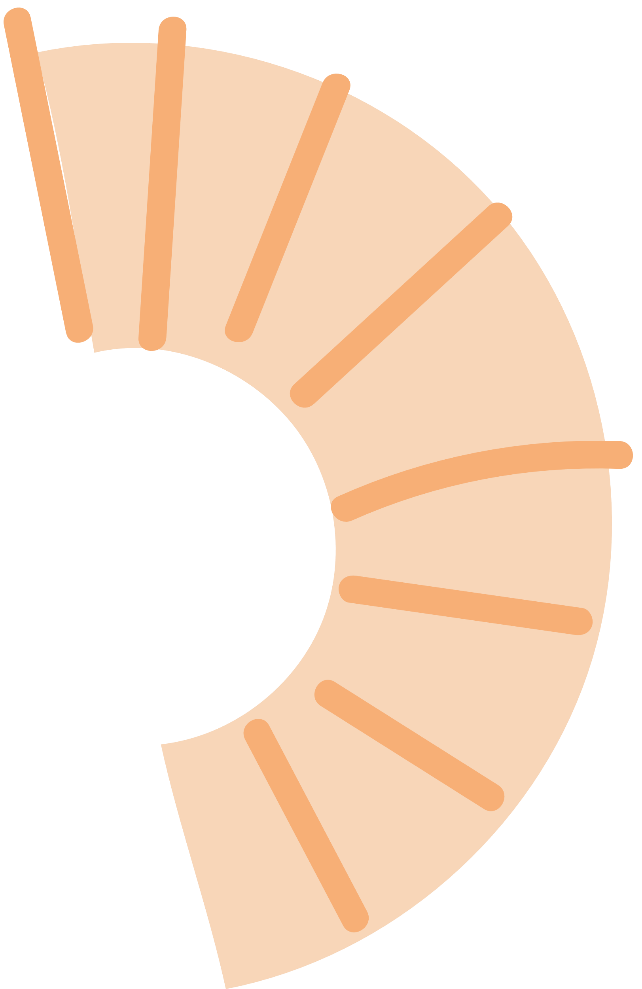 II. DẤU CHẤM PHẨY
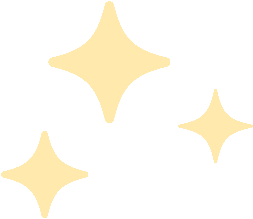 2. Thực hành dấu chấm phẩy
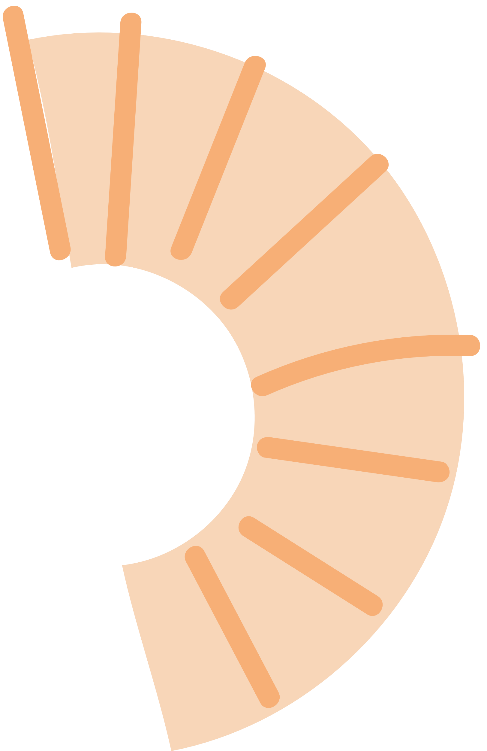 Nhiệm vụ 1: Điền dấu chấm phẩy và chỉ ra tác dụng của chúng.
Ai đã từng tiếp xúc với Nguyên Hồng đều thấy rõ điều này: ông rất dễ xúc động, rất dễ khóc. Khóc khi nhớ đến bạn bè, đồng chí từng chia bùi sẻ ngọt khóc khi nghĩ đến đời sống khổ cực của nhân dân mình ngày trước khóc khi nói đến công ơn của Tổ quốc, quê hương đã sinh ra mình, đến công ơn của Đảng, của Bác Hồ đã đem đến cho mình lí tưởng cao đẹp của thời đại. 
(Nguyễn Đăng Mạnh)
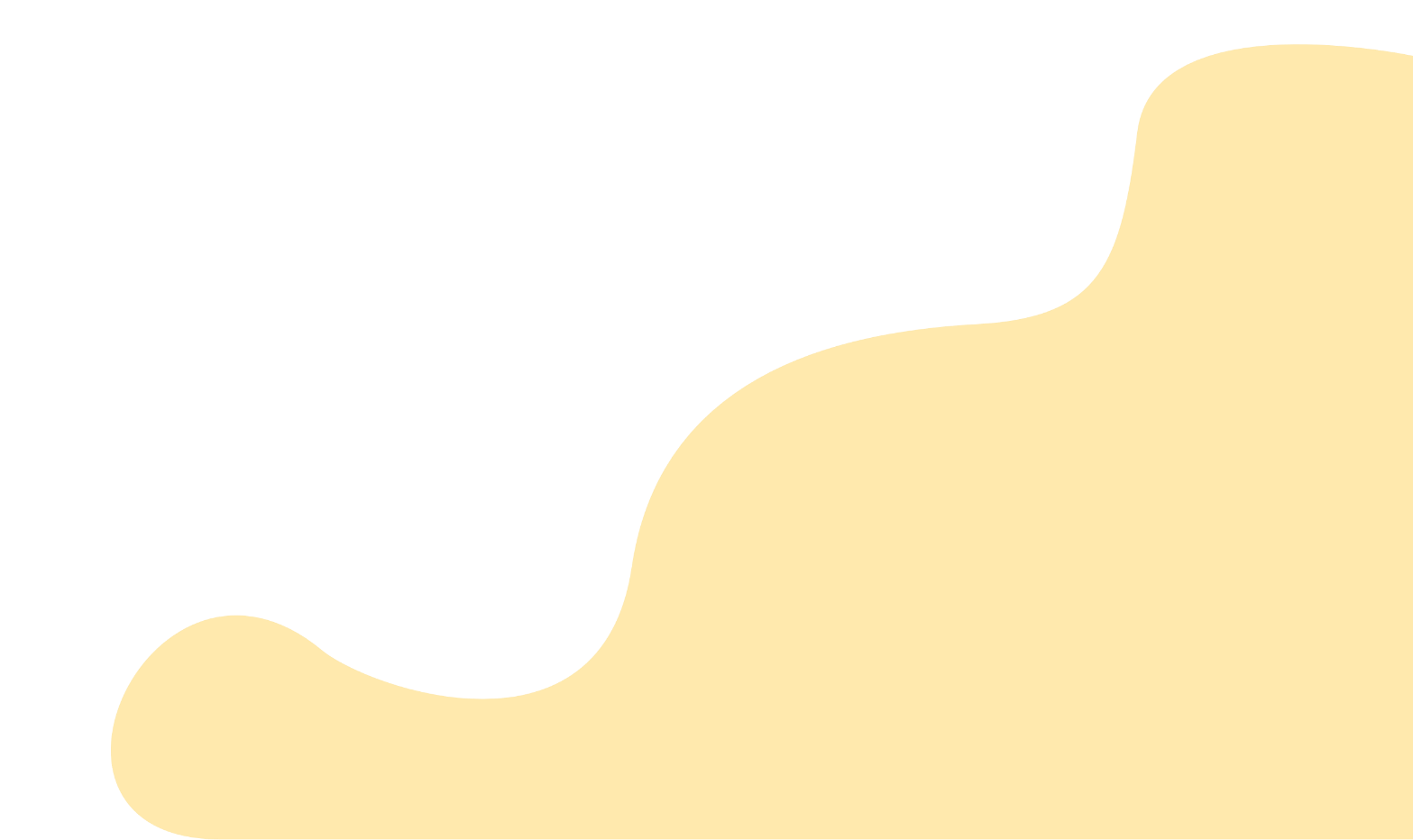 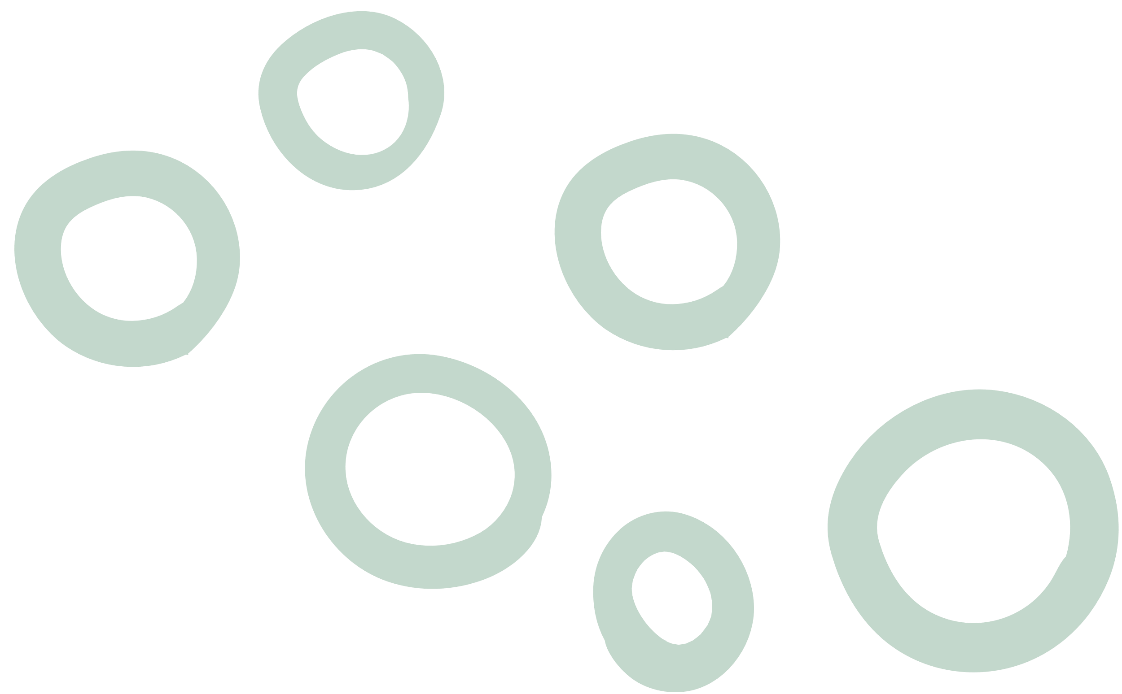 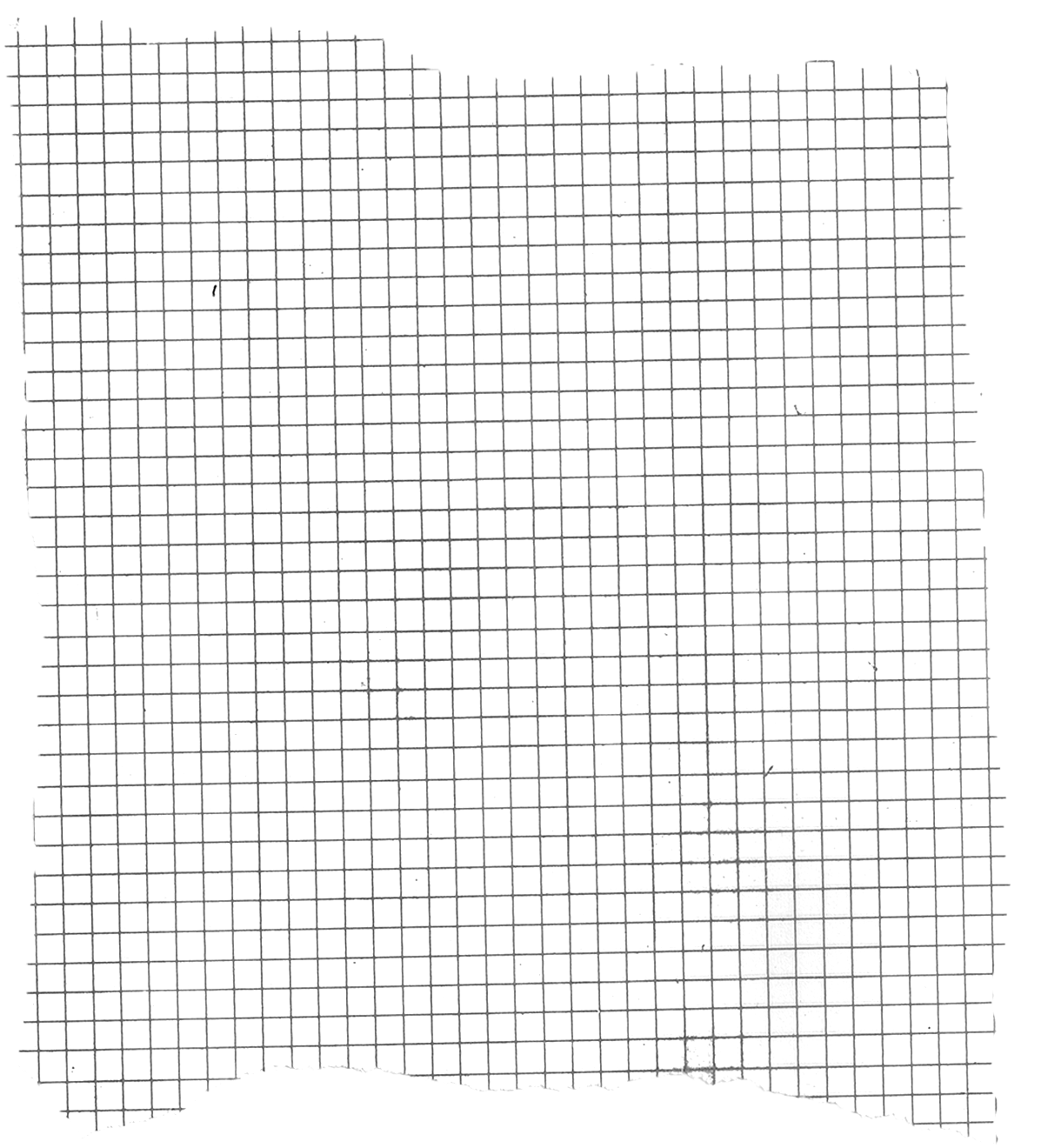 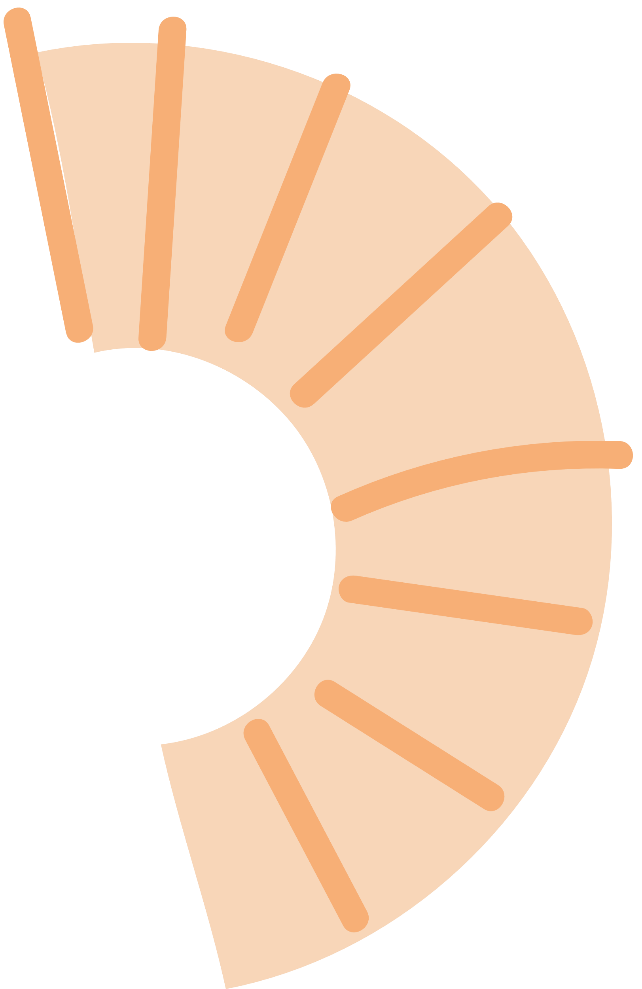 Đánh dấu các vế trong bộ phận vị ngữ của câu.
II. DẤU CHẤM PHẨY
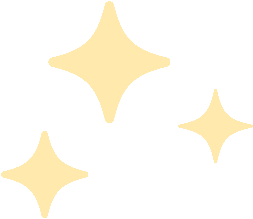 2. Thực hành dấu chấm phẩy
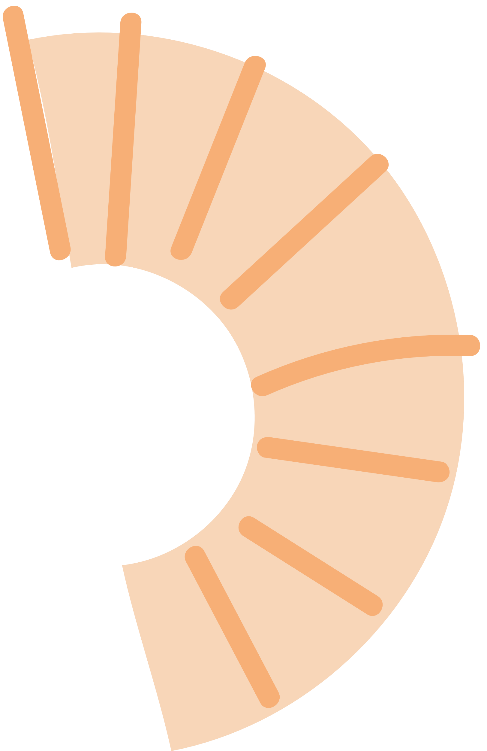 Nhiệm vụ 1: Điền dấu chấm phẩy và chỉ ra tác dụng của chúng.
Ai đã từng tiếp xúc với Nguyên Hồng đều thấy rõ điều này: ông rất dễ xúc động, rất dễ khóc. Khóc khi nhớ đến bạn bè, đồng chí từng chia bùi sẻ ngọt; khóc khi nghĩ đến đời sống khổ cực của nhân dân mình ngày trước; khóc khi nói đến công ơn của Tổ quốc, quê hương đã sinh ra mình, đến công ơn của Đảng, của Bác Hồ đã đem đến cho mình lí tưởng cao đẹp của thời đại. 
(Nguyễn Đăng Mạnh)
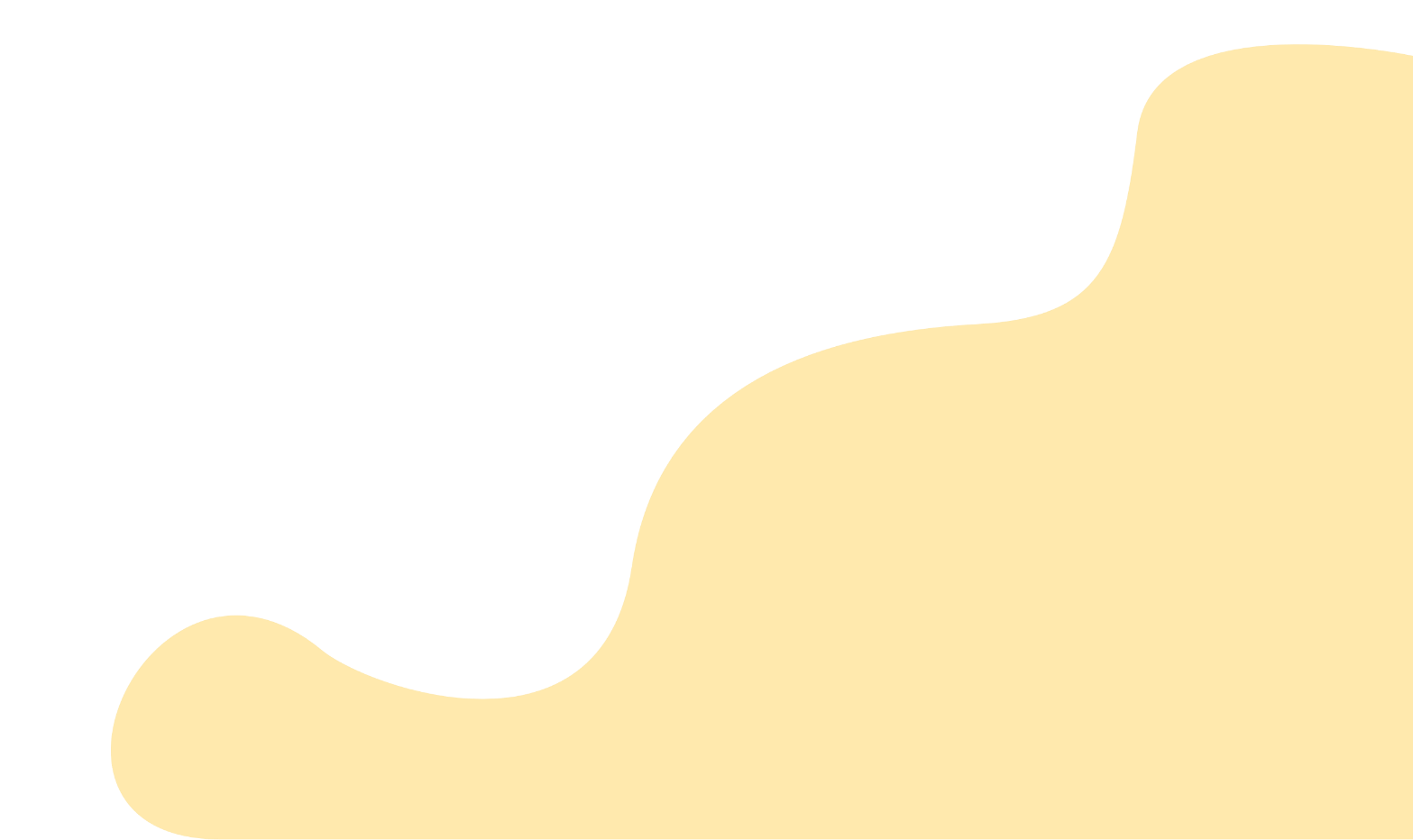 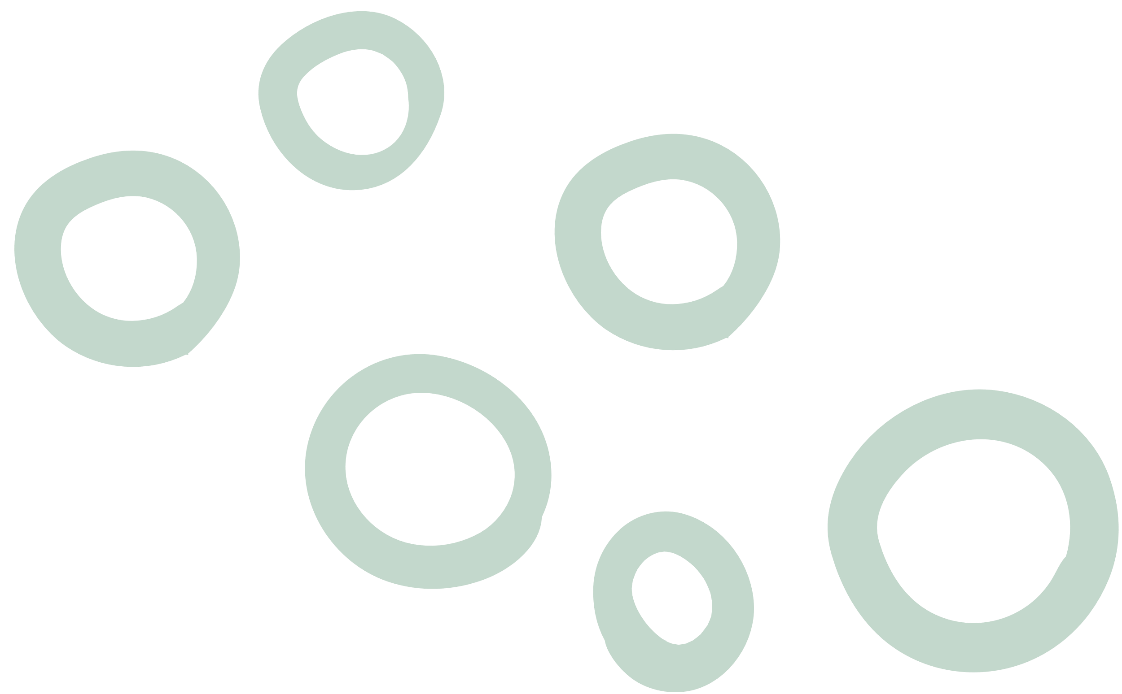 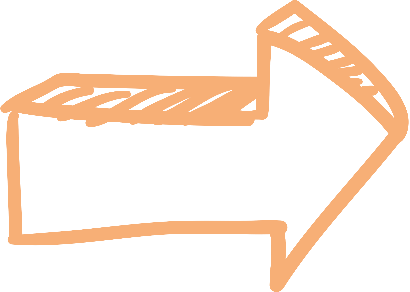 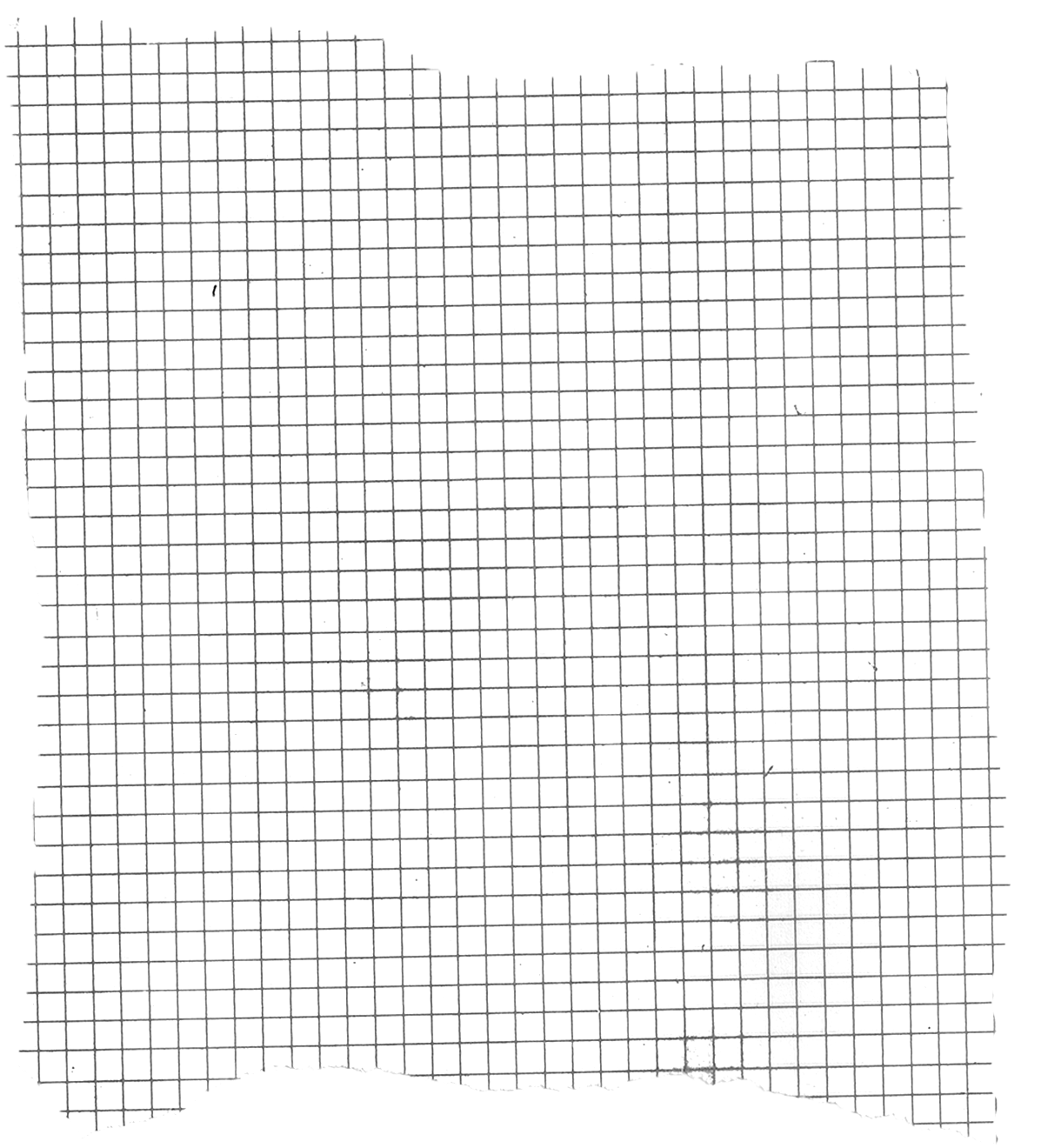 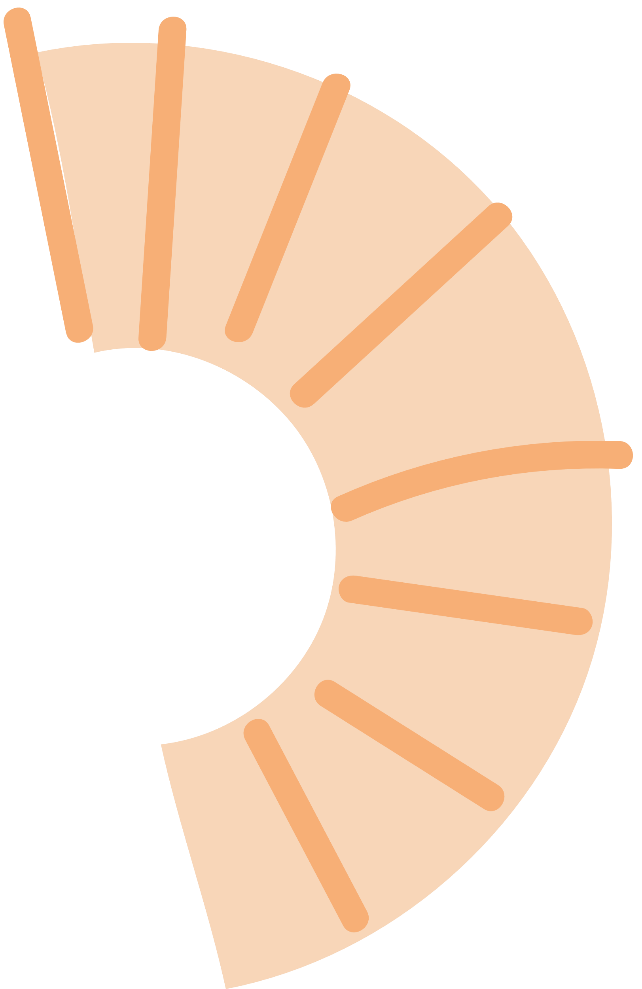 II. DẤU CHẤM PHẨY
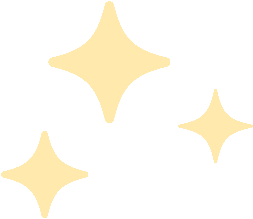 2. Thực hành dấu chấm phẩy
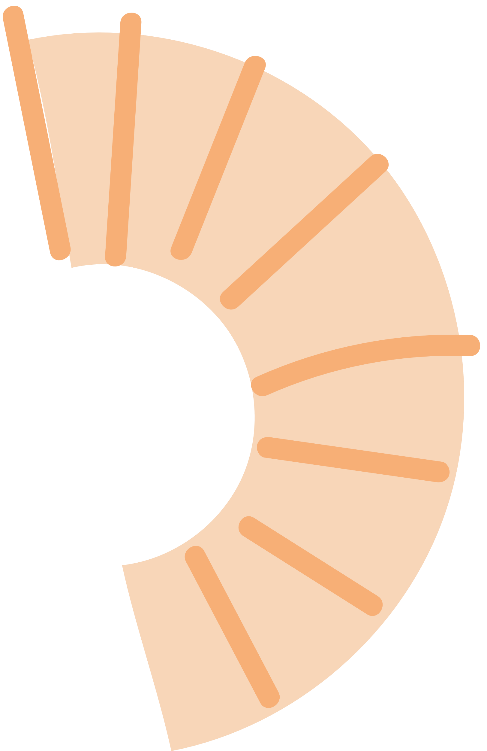 Nhiệm vụ 1: Điền dấu chấm phẩy và chỉ ra tác dụng của chúng.
Chẳng hạn, truyện dân gian kể, lúc Lê Lợi sinh ra có ánh sáng đỏ đầy nhà, mùi hương lạ khắp xóm còn Nguyễn Huệ, khi ra đời, có hai con hổ chầu hai bên. 
(Bùi Mạnh Nhị)
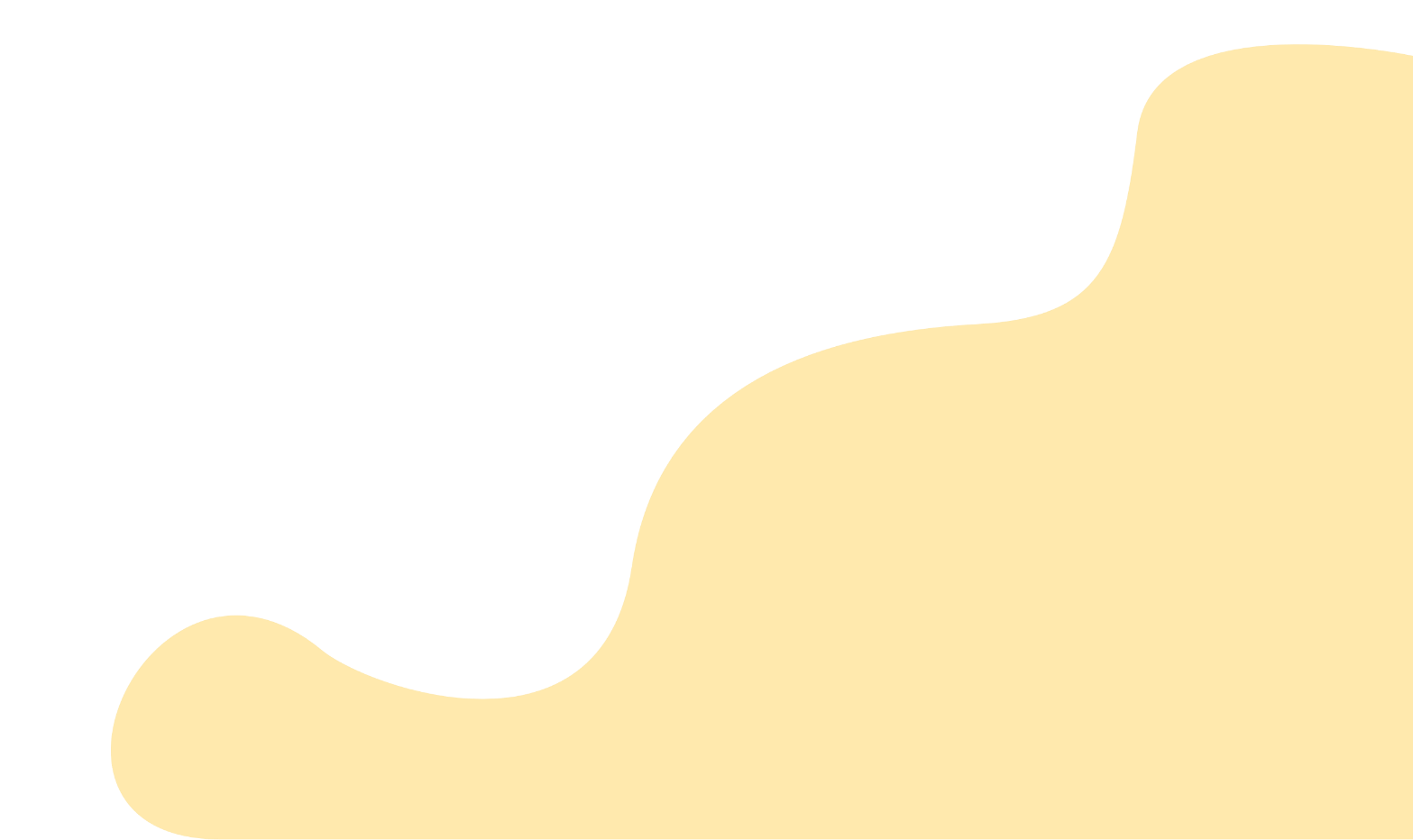 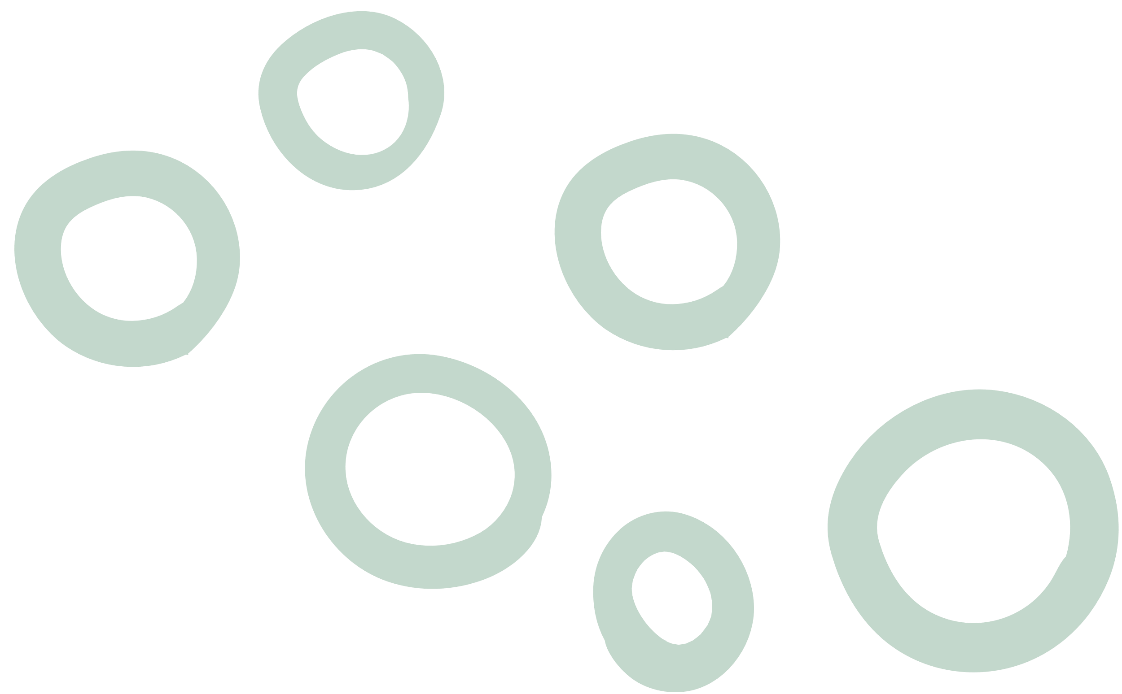 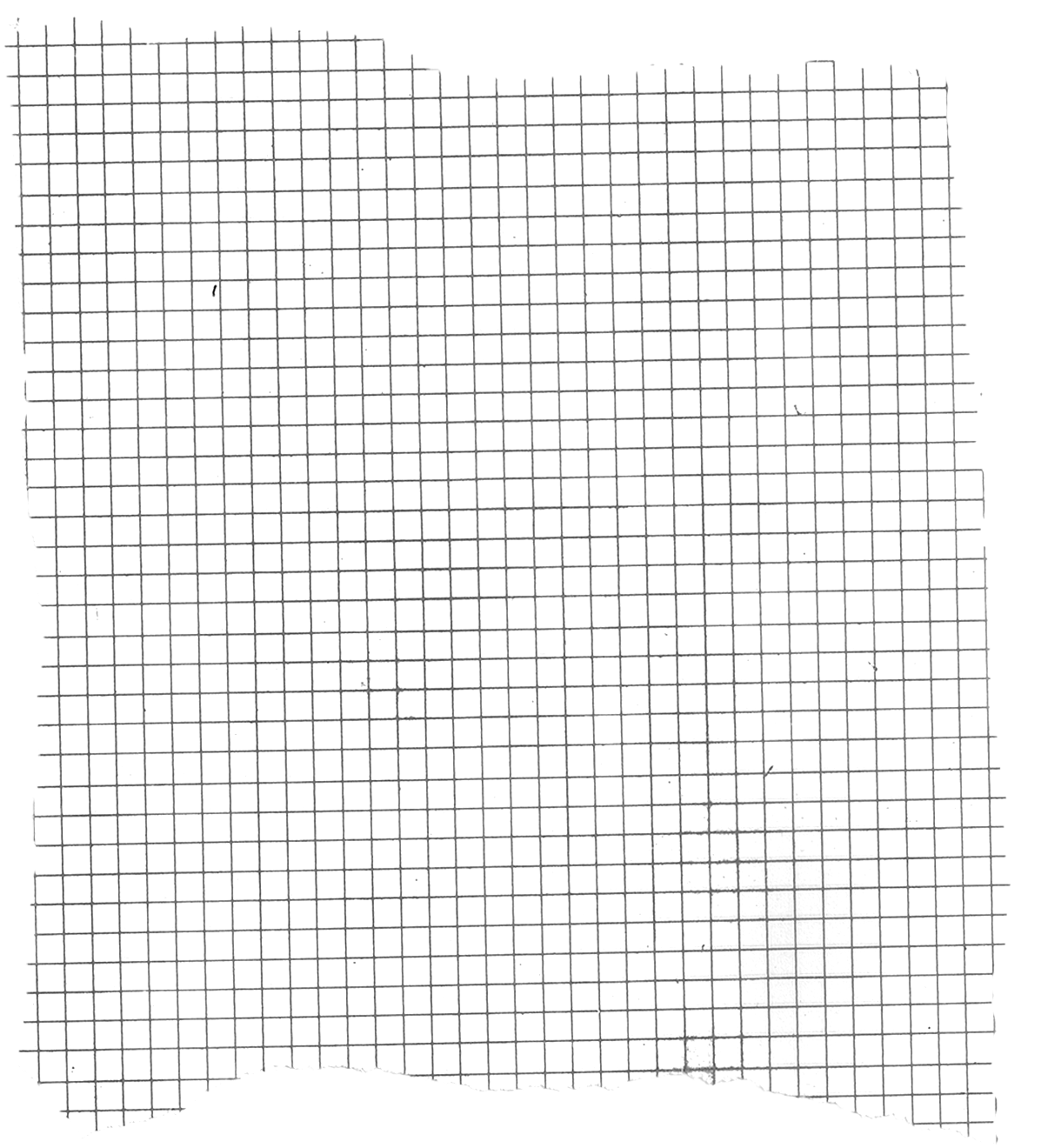 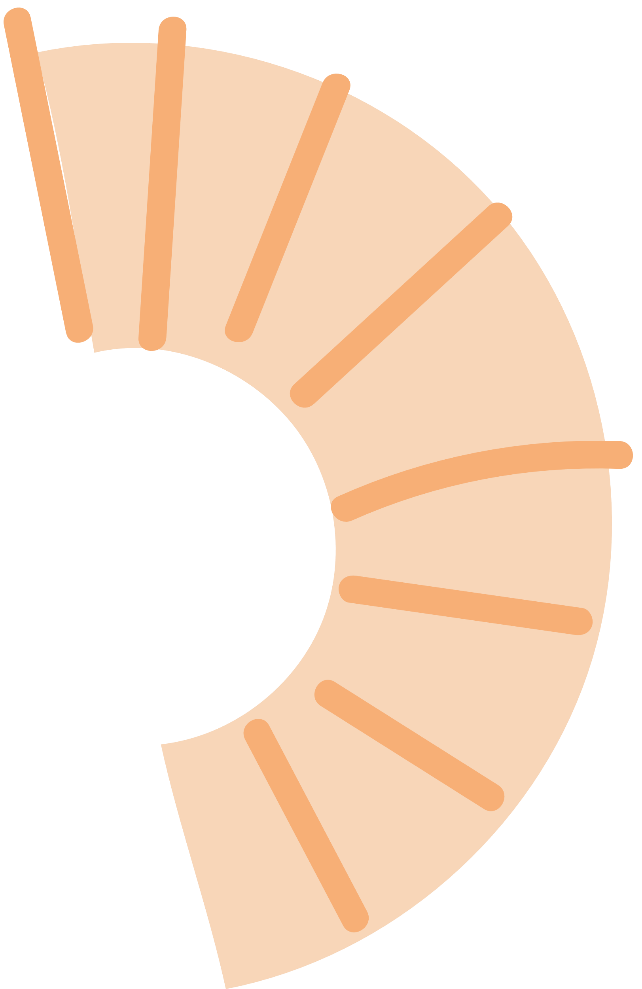 Đánh dấu các vế trong một câu, vế nói về Lê Lợi, vế nói về Nguyễn Huệ.
II. DẤU CHẤM PHẨY
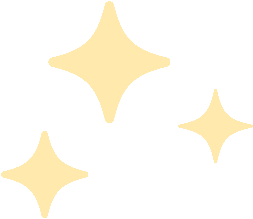 2. Thực hành dấu chấm phẩy
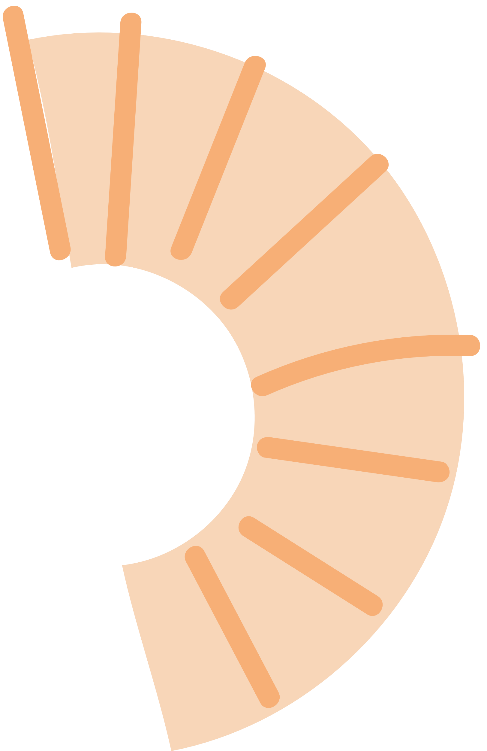 Nhiệm vụ 1: Điền dấu chấm phẩy và chỉ ra tác dụng của chúng.
Chẳng hạn, truyện dân gian kể, lúc Lê Lợi sinh ra có ánh sáng đỏ đầy nhà, mùi hương lạ khắp xóm; còn Nguyễn Huệ, khi ra đời, có hai con hổ chầu hai bên. 
(Bùi Mạnh Nhị)
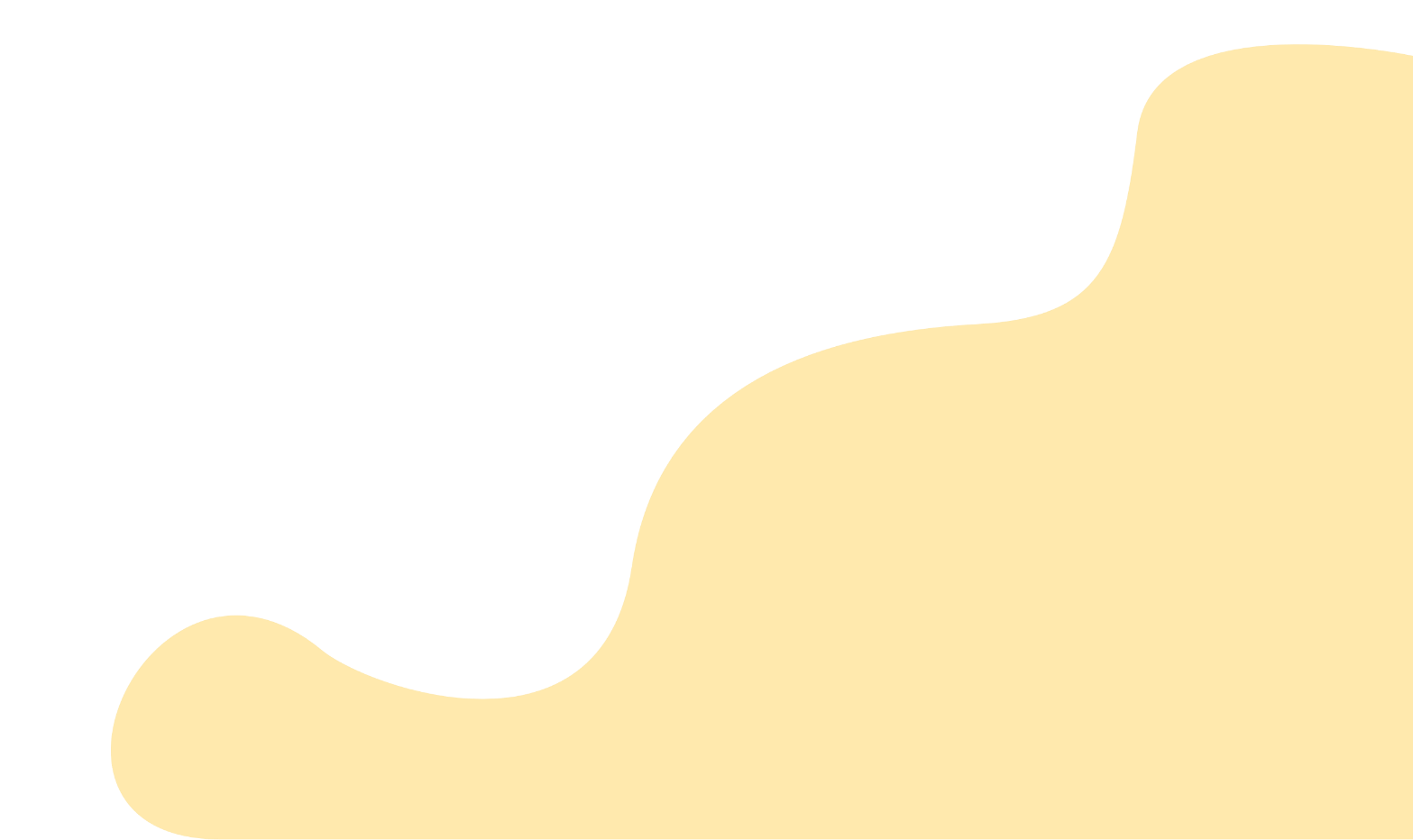 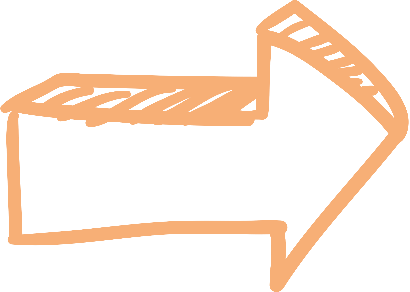 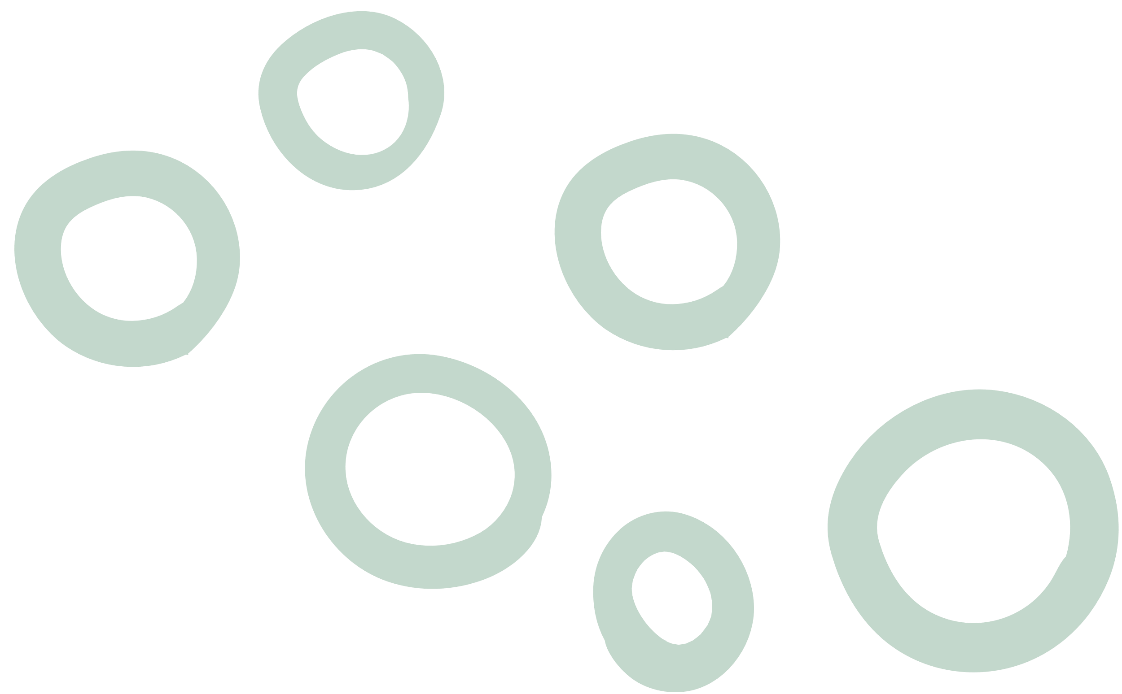 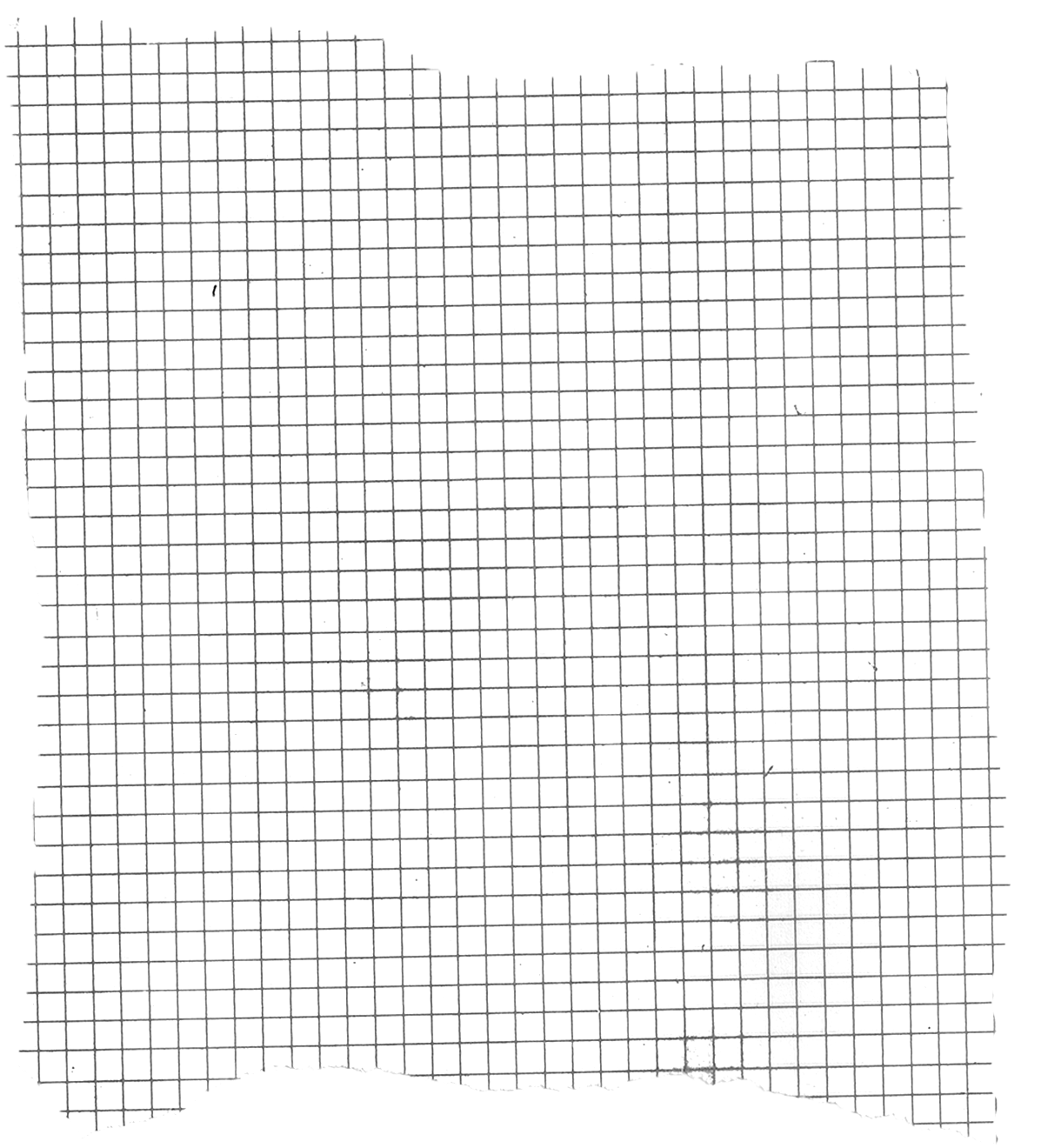 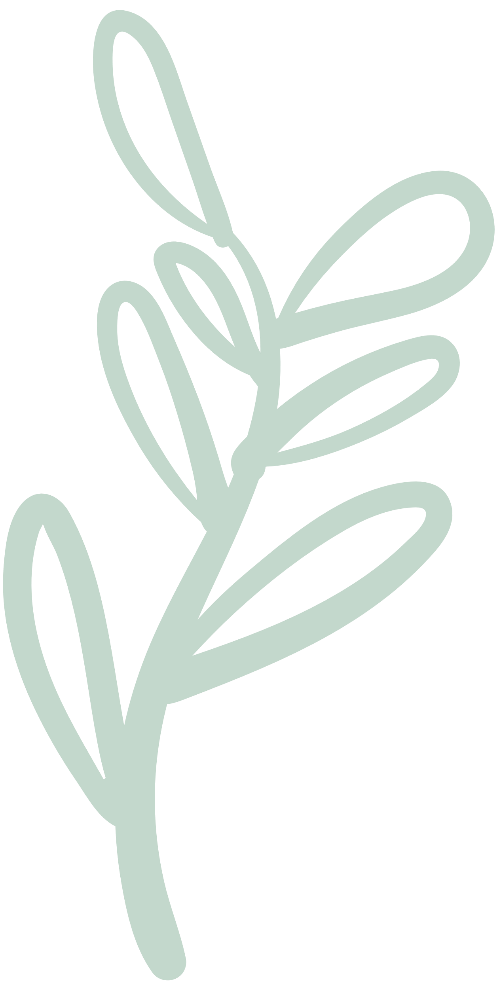 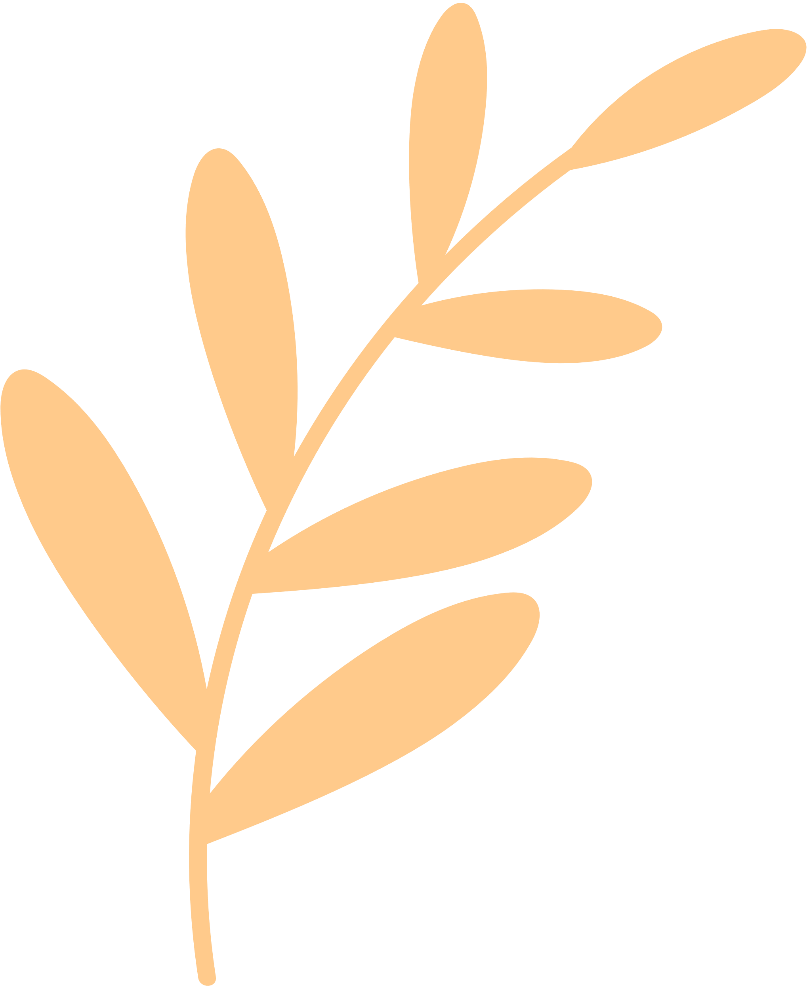 III. VIẾT NGẮN
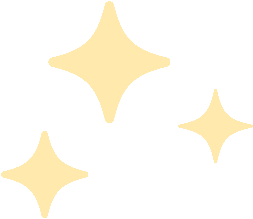 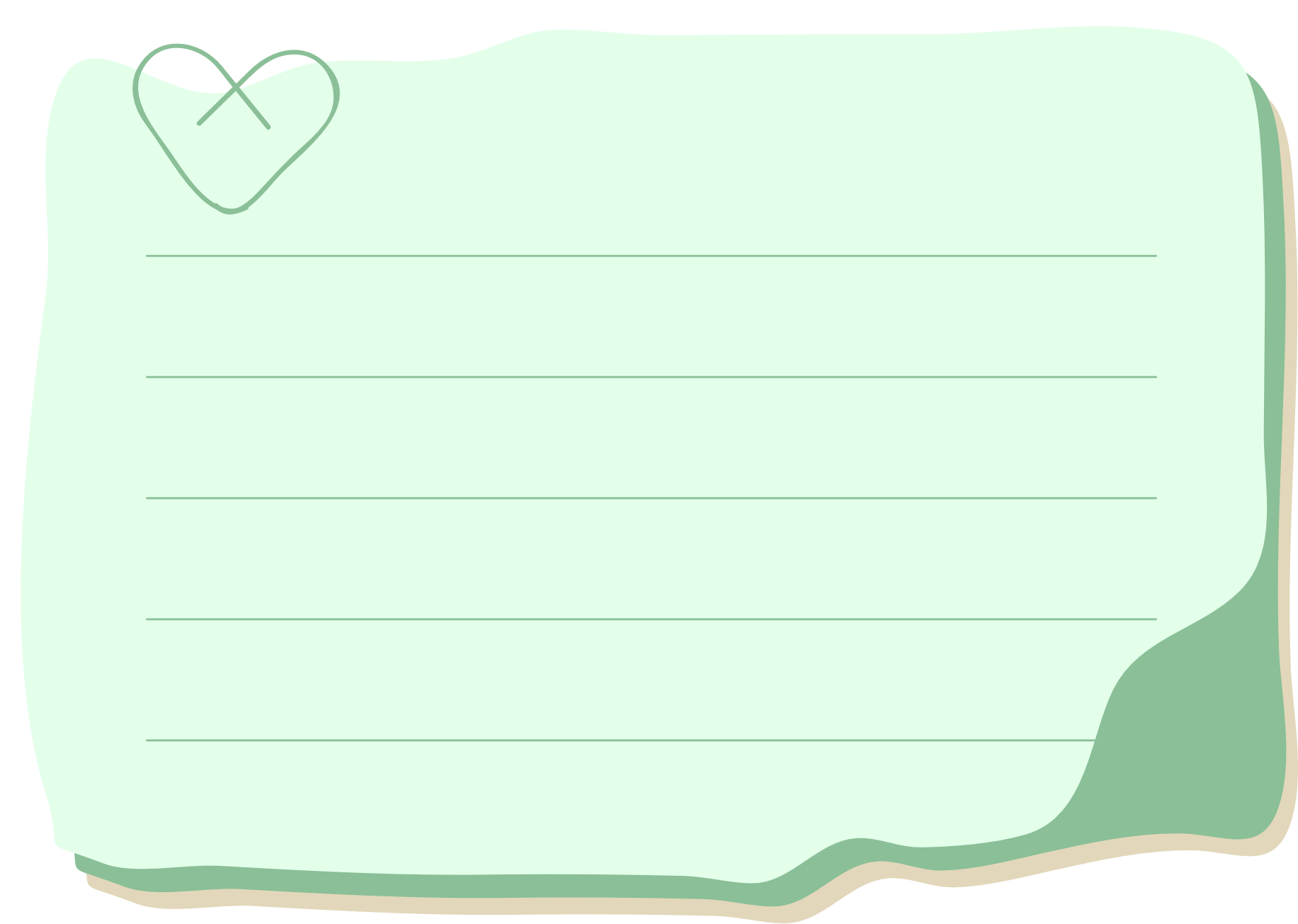 Viết một đoạn văn (khoảng 8-10 dòng) về một nhân vật trong tác phẩm văn học em đã học; trong đoạn văn sử dụng hợp lí một thành ngữ và một dấu chấm phẩy. Chỉ rõ thành ngữ được sử dụng và câu văn có dấu chấm phẩy.
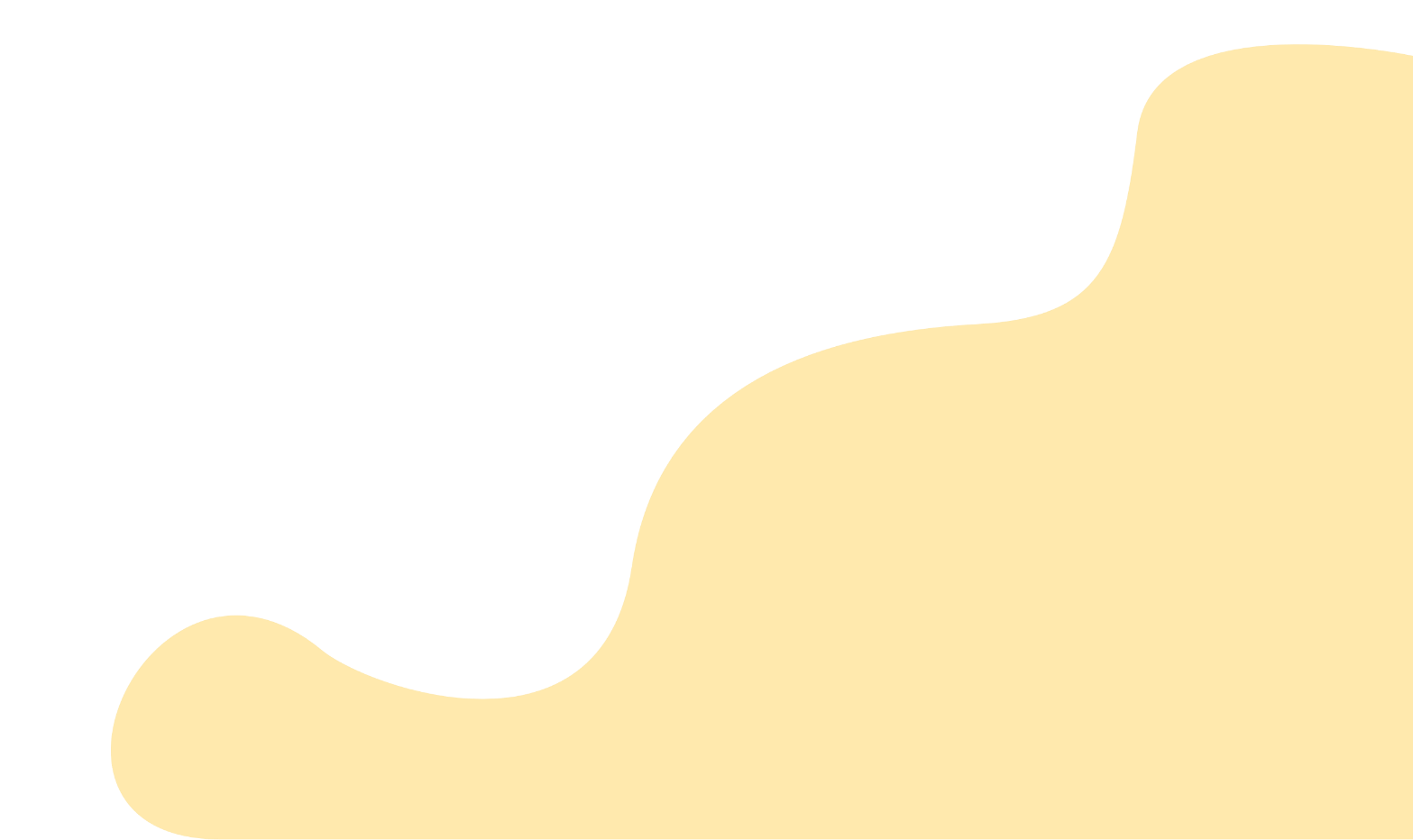 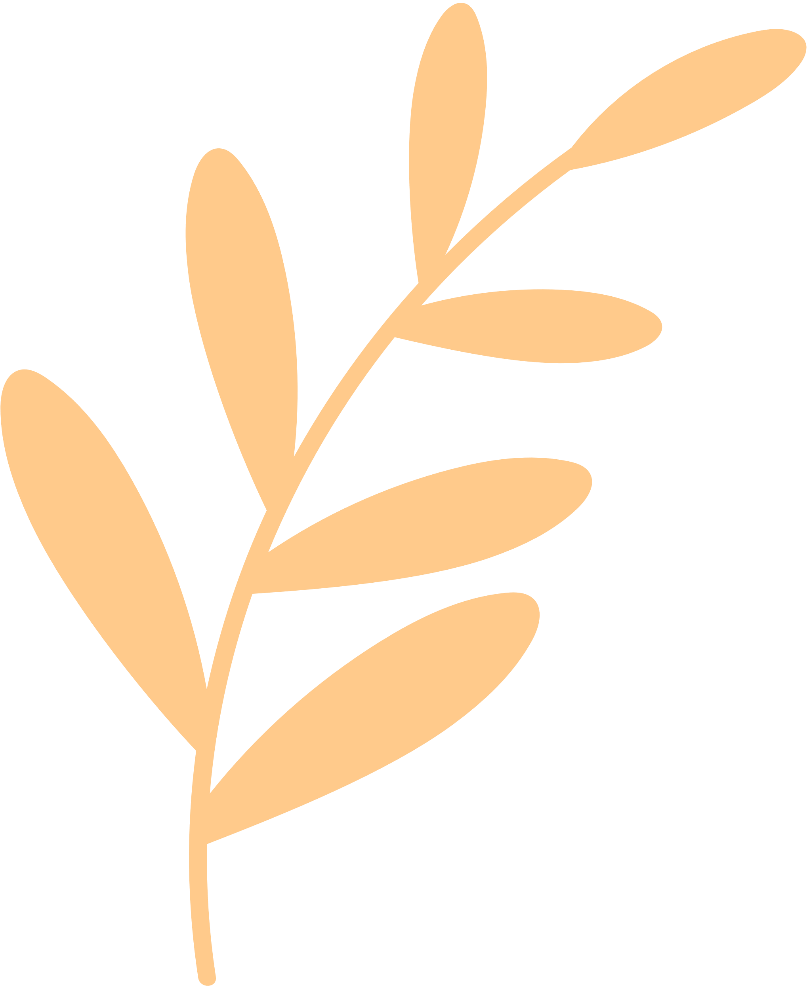 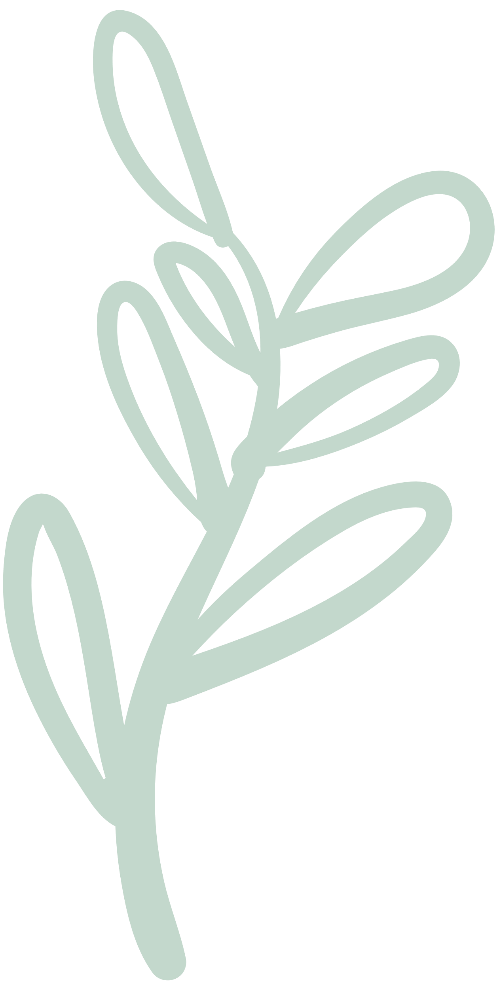 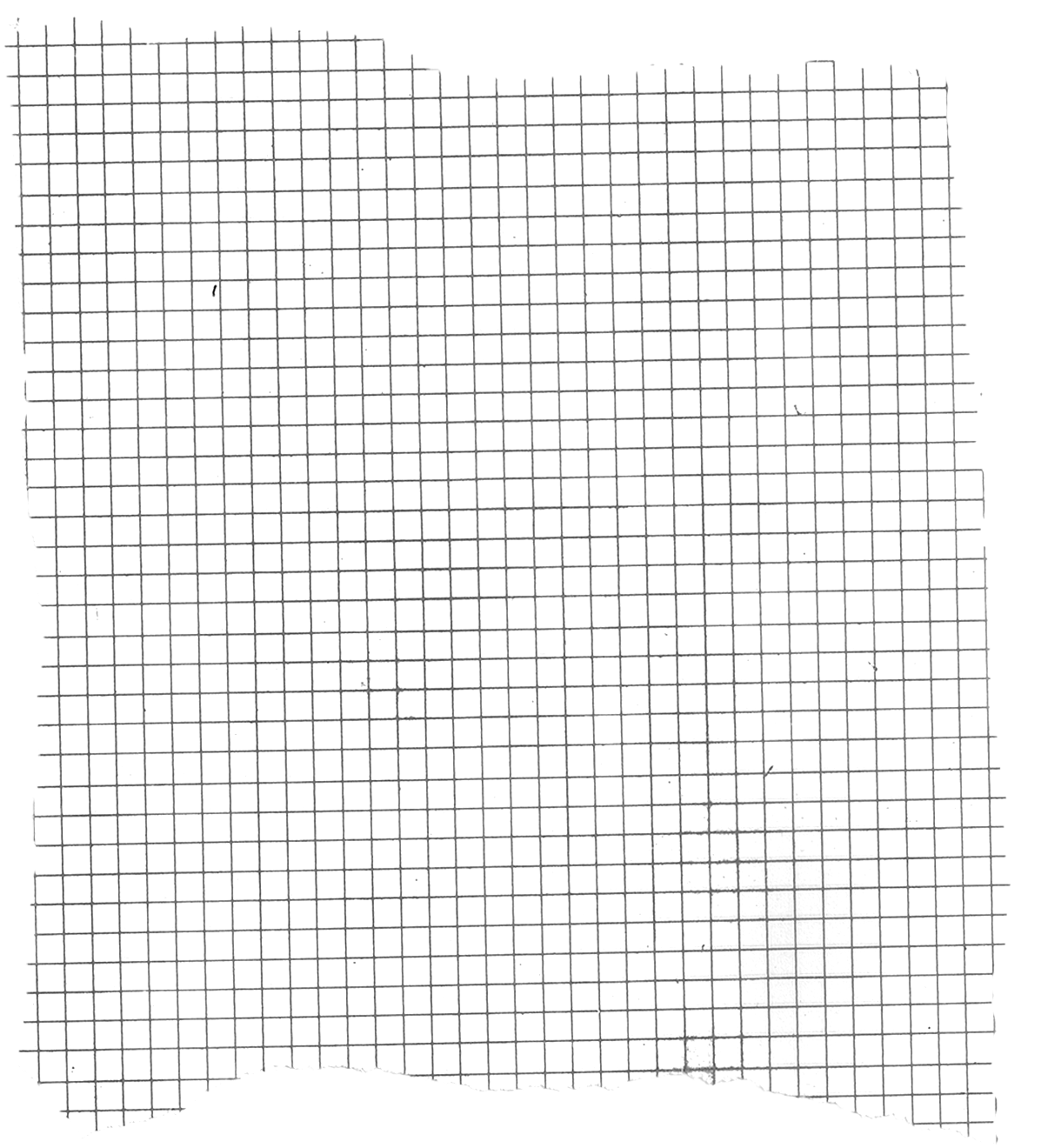 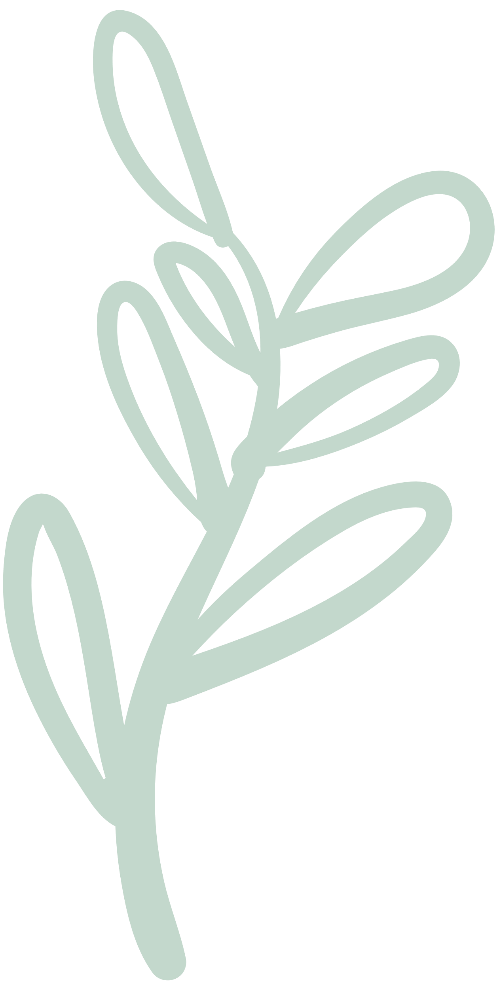 III. VIẾT NGẮN
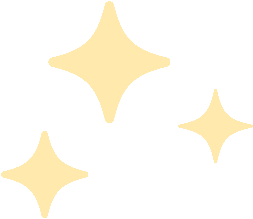 Viết một đoạn văn (khoảng 8-10 dòng) về một nhân vật trong tác phẩm văn học em đã học; trong đoạn văn sử dụng hợp lí một thành ngữ và một dấu chấm phẩy. Chỉ rõ thành ngữ được sử dụng và câu văn có dấu chấm phẩy.
Trên lớp: Lập dàn ý cho đoạn văn theo mô hình gợi ý.
Về nhà: Hoàn thành đoạn văn vào Phiếu học tập.
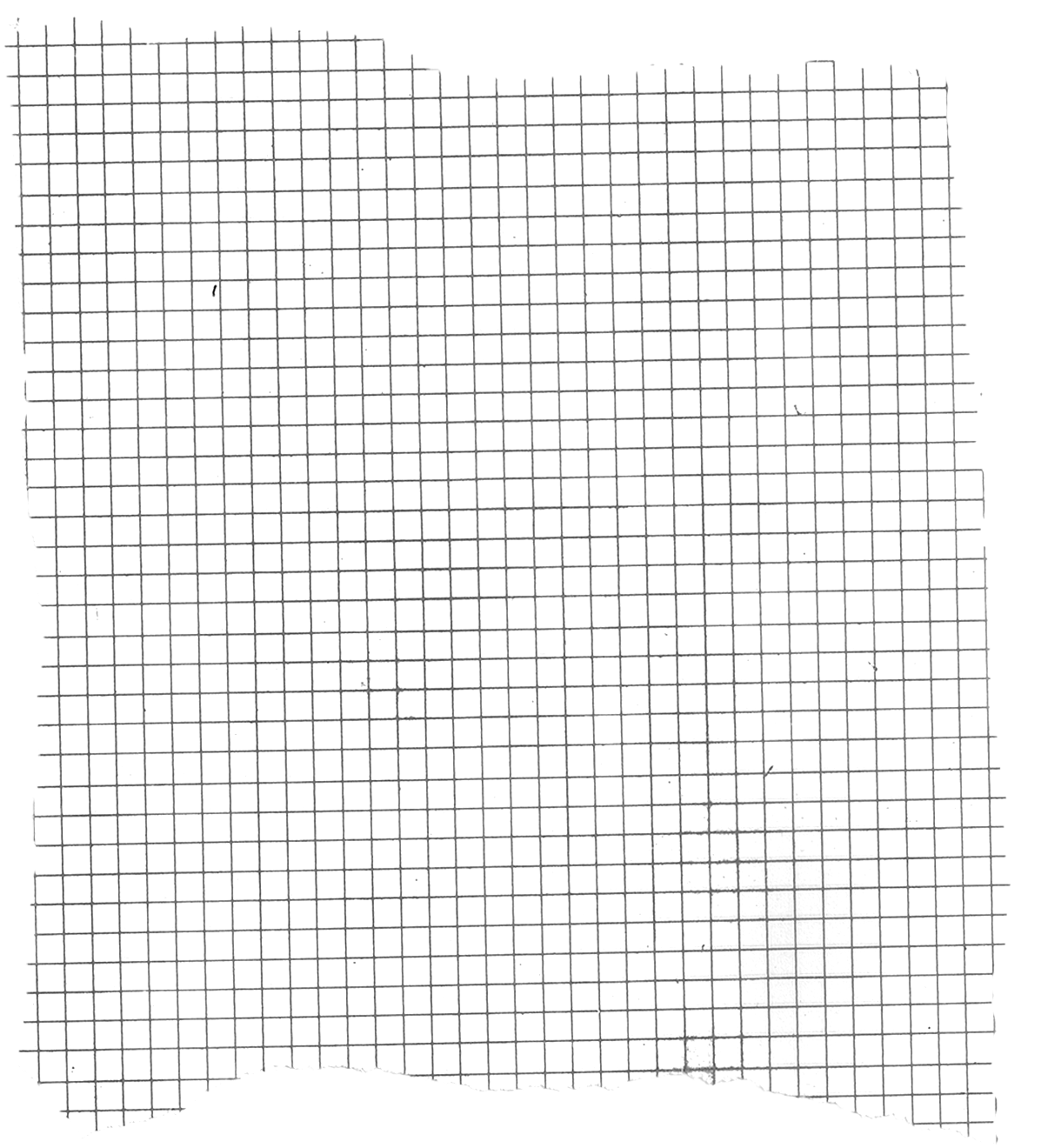 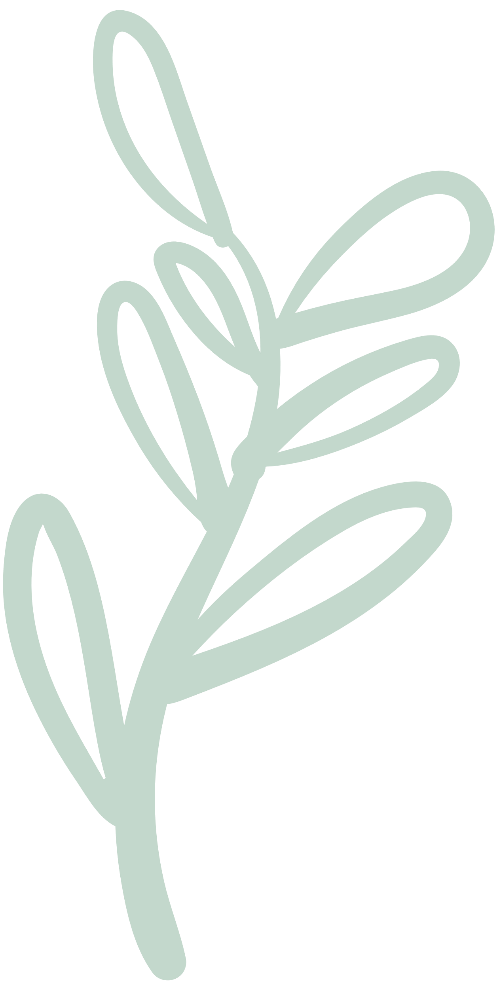 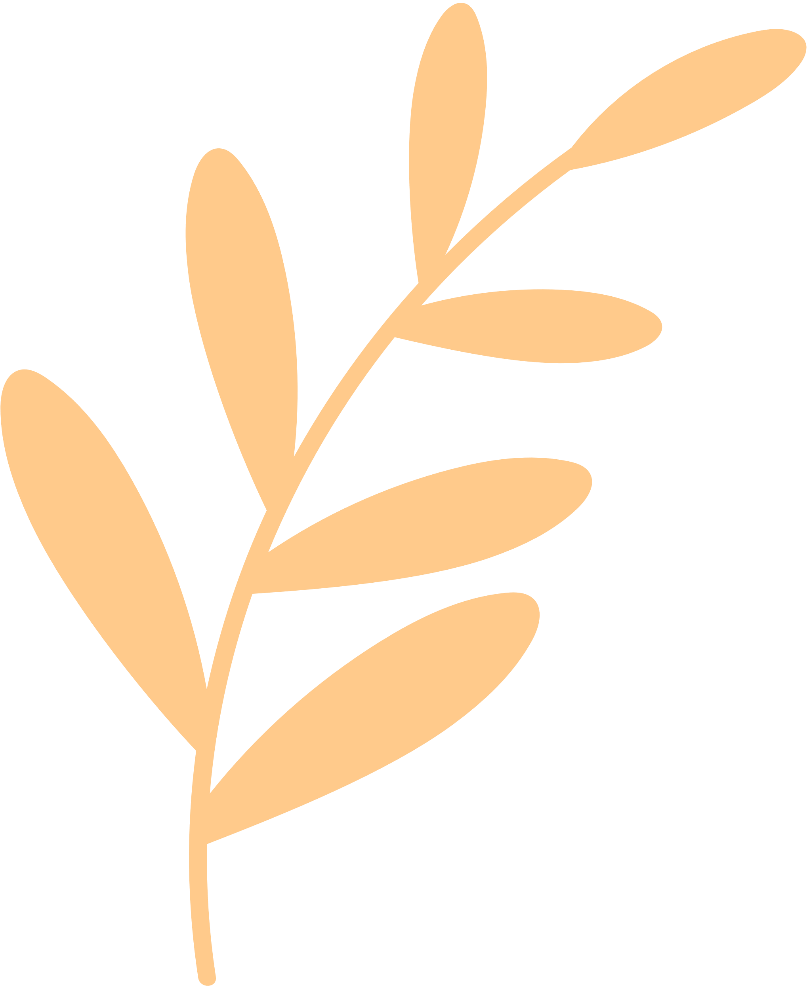 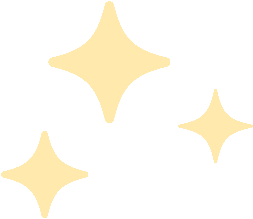 xin chào và hẹn gặp lại!
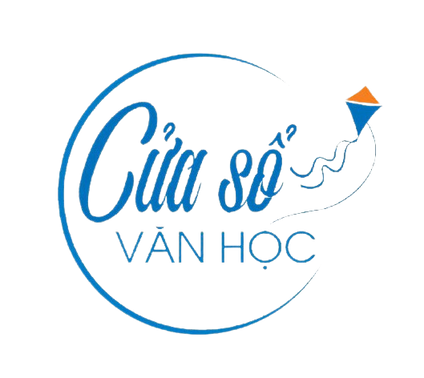 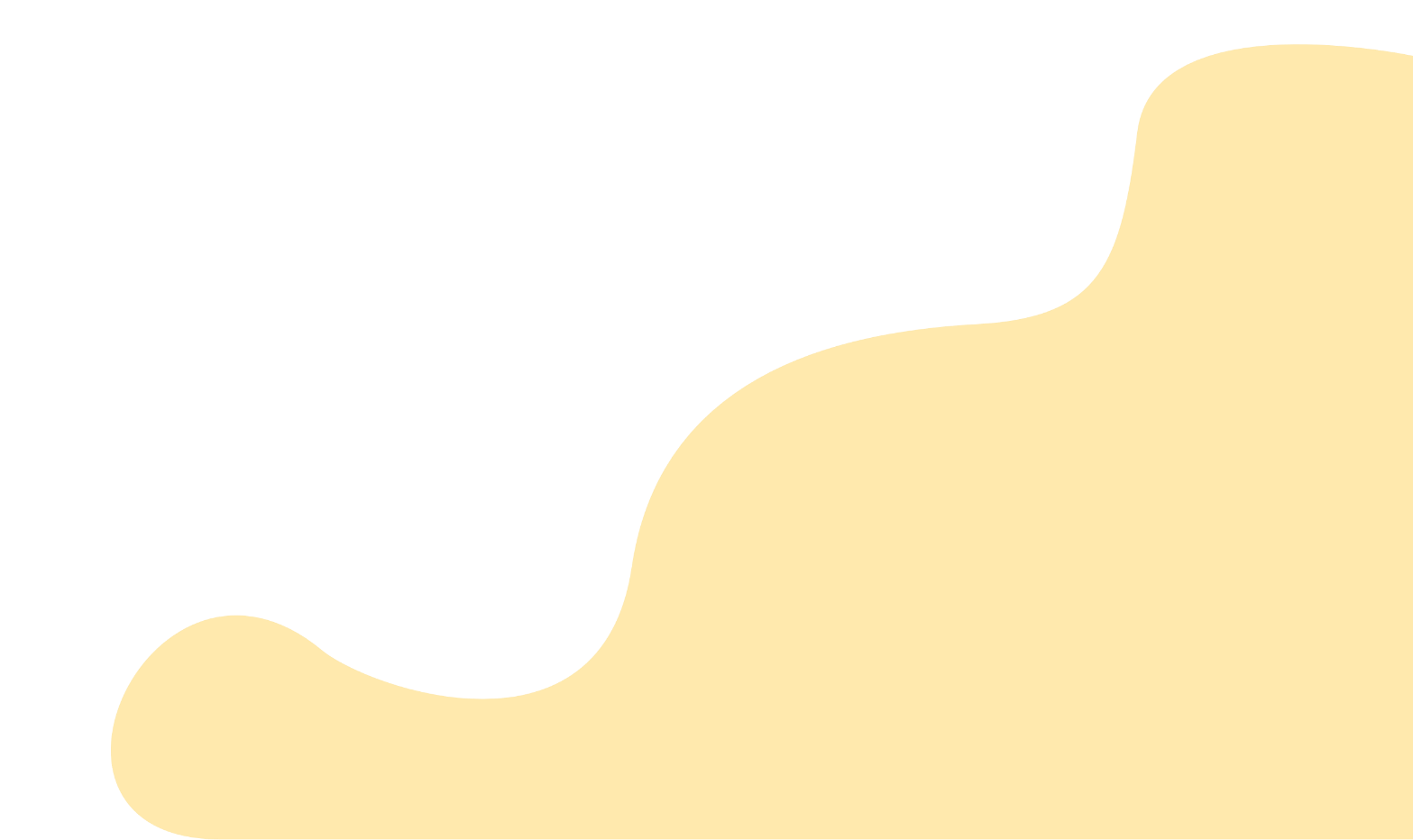 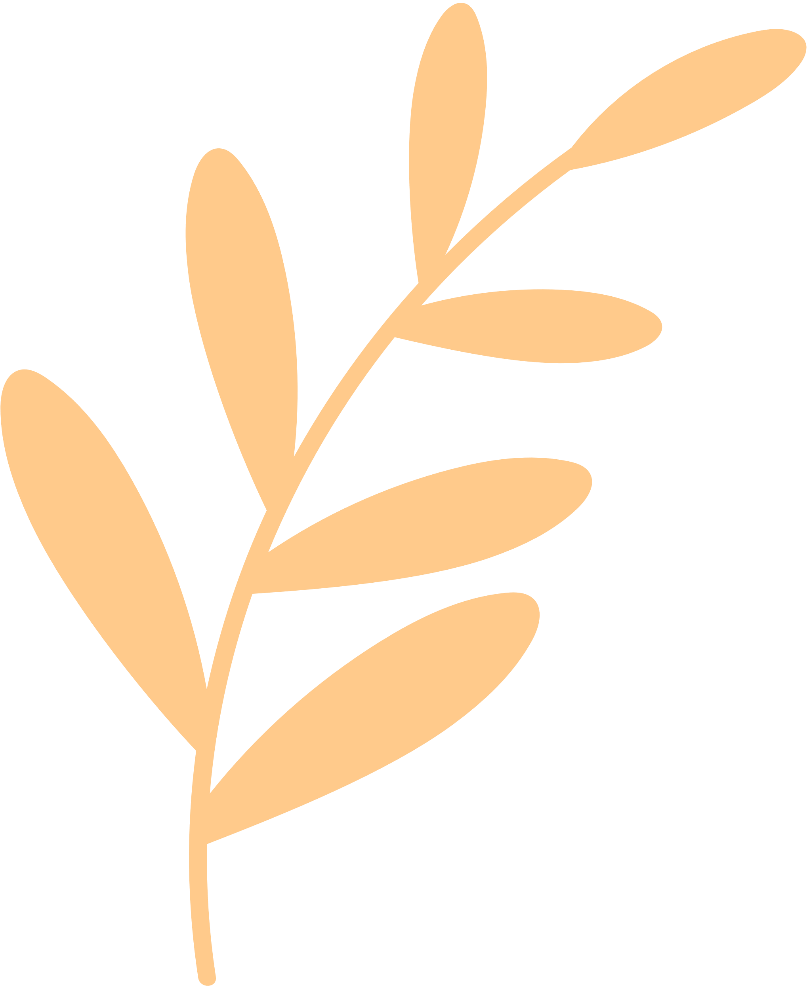 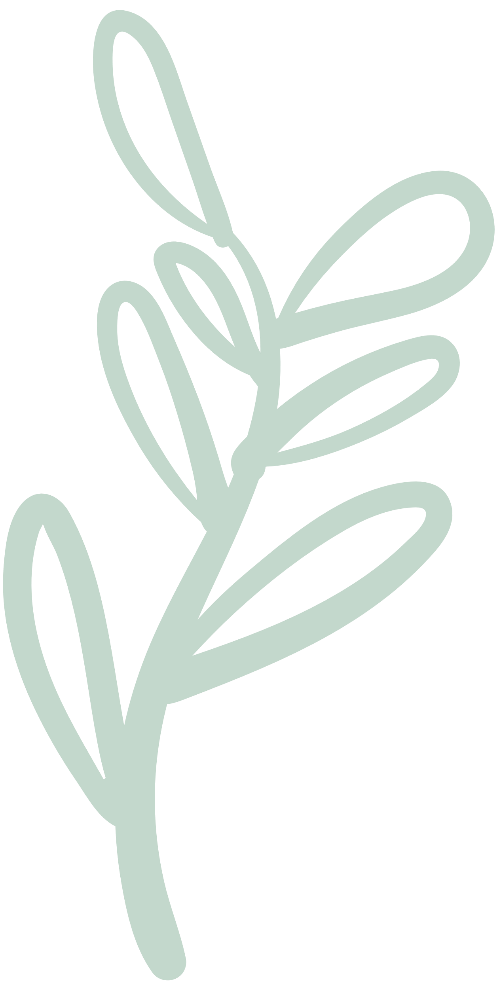